Inspira Card
How to verify your card purchases online
Inspira Debit CARD
The Inspira card makes it easy for you to spend money in your Inspira account.
The card will use the funds in your Inspira Financial account to pay for eligible expenses. Just be sure you have enough funds available. 
Note: If you have multiple Inspira accounts, you’ll use the same card.
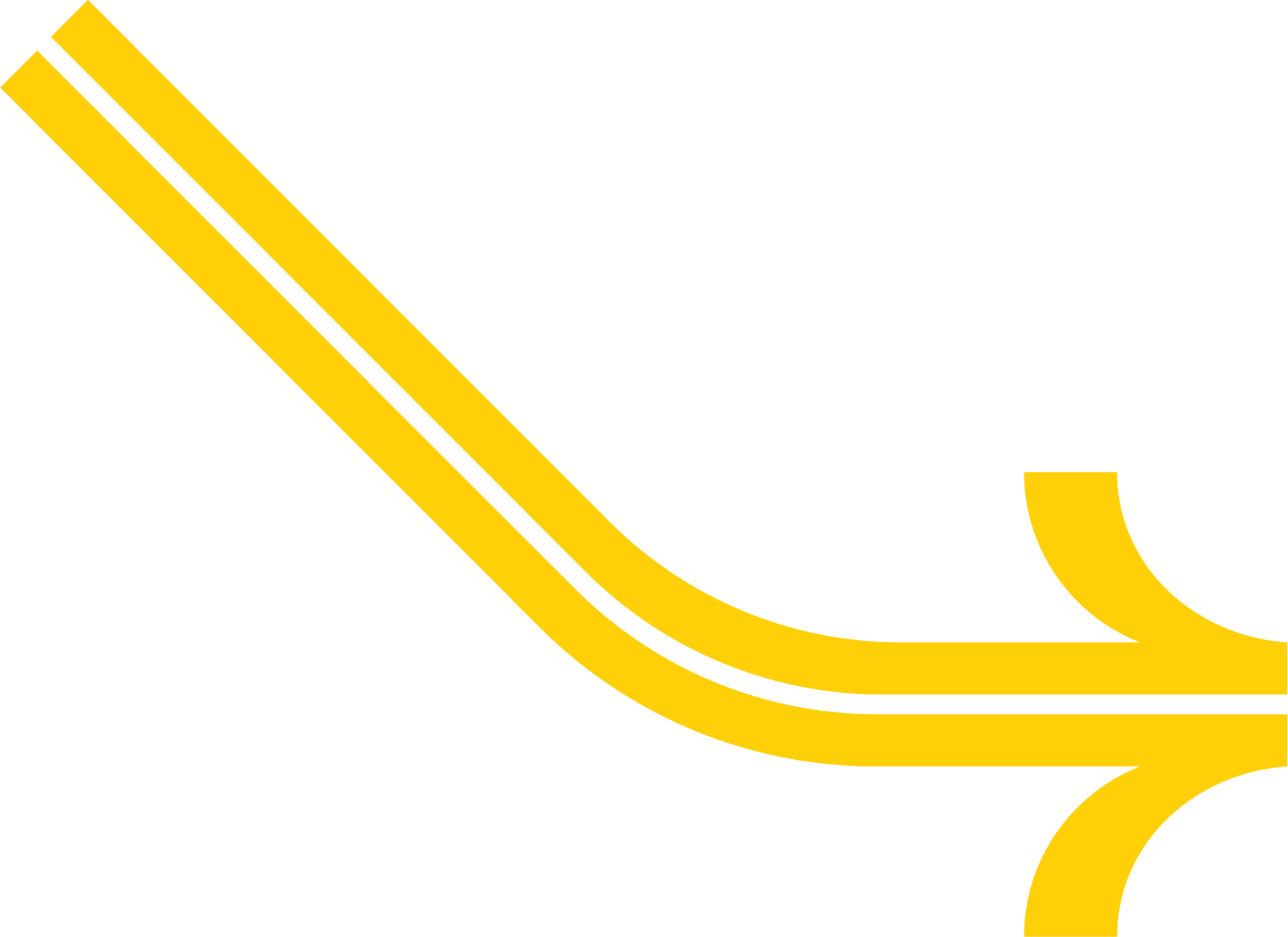 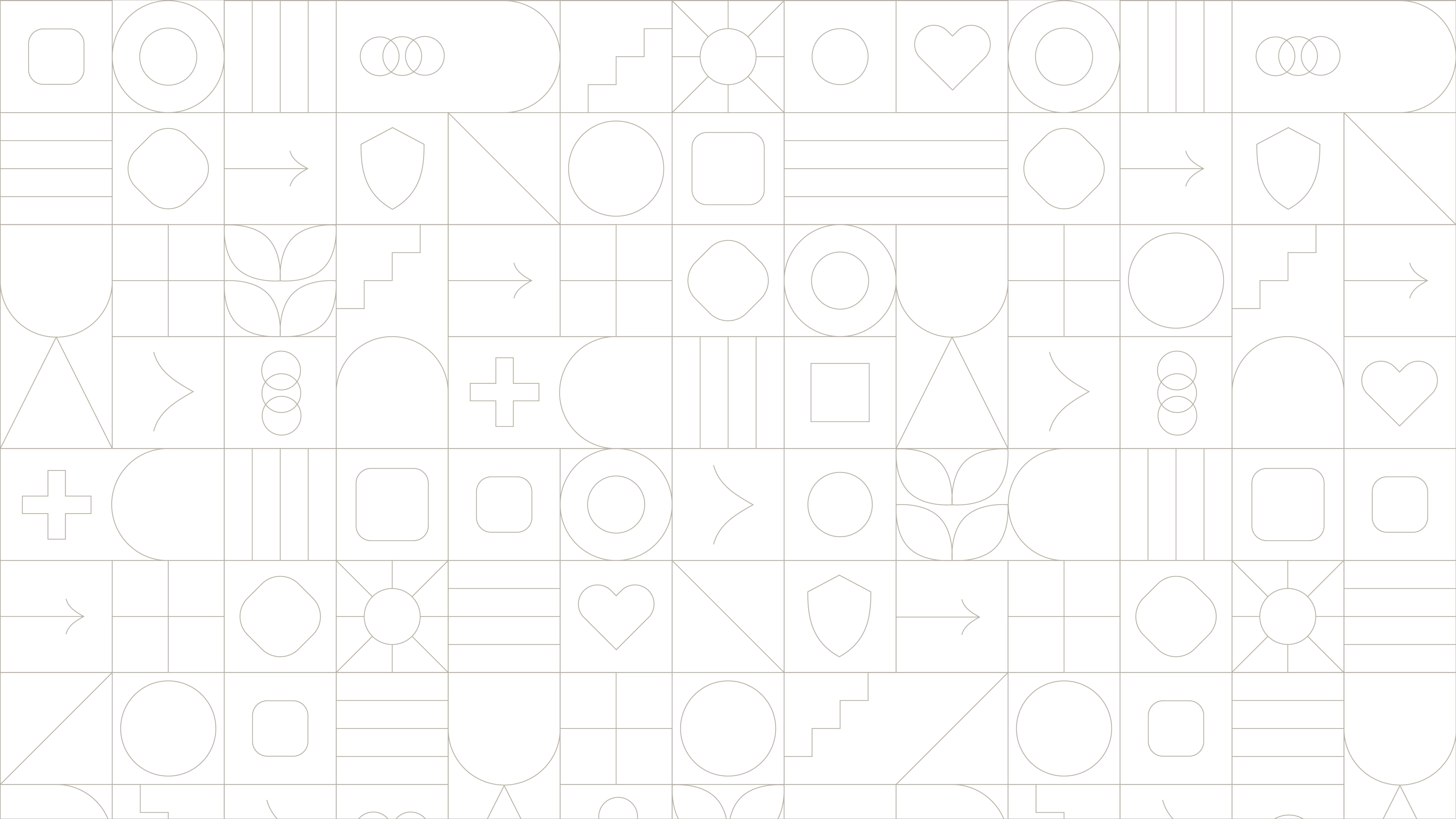 inSPIRA DEBIT CARD
Requests for documentation
The Internal Revenue Service (IRS) guidelines requires Inspira to verify all purchases made with a Inspira Card are eligible expenses. 
If you have a Health Reimbursement Account (HRA), Health Care Flexible Spending Account (FSA) or Limited Purpose FSA:
We may ask you to send us additional documentation for your card purchase to prove your expense is truly eligible. 
You may see an alert message posted to your Inspira member website. 
You may get a Request for Documentation letter by mail or email.
Quick tip: To help prevent requests for documentation, wait until you receive a benefits statement or Explanation of Benefits (EOB). These documents show the amount you owe after your health plan processes your claim. Then you can use your Inspira card for payment.
[Speaker Notes: The background pattern is optional. You can delete it or copy and paste it onto another layout – just make sure the image is placed behind all the content.]
Inspira Debit card
Why do we request documentation?
Some common reasons are:
Important things to keep in mind:
You used the card for an expense that was “pending” with your health plan or insurance carrier. This means, the claim wasn’t fully processed. 
The description we receive from the merchant/provider doesn’t show the type of expense. This can happen with dental and hospital expenses. 
You used your Inspira Card at a merchant that doesn’t accept health care cards.
Save all your detailed receipts, statements and Explanation of Benefits (EOBs) from your health plan.
Check the Inspira member website and/or Inspira Mobile app for alerts about your card purchases. 
Always respond to requests for documentation. If you don’t respond, we may suspend your card.
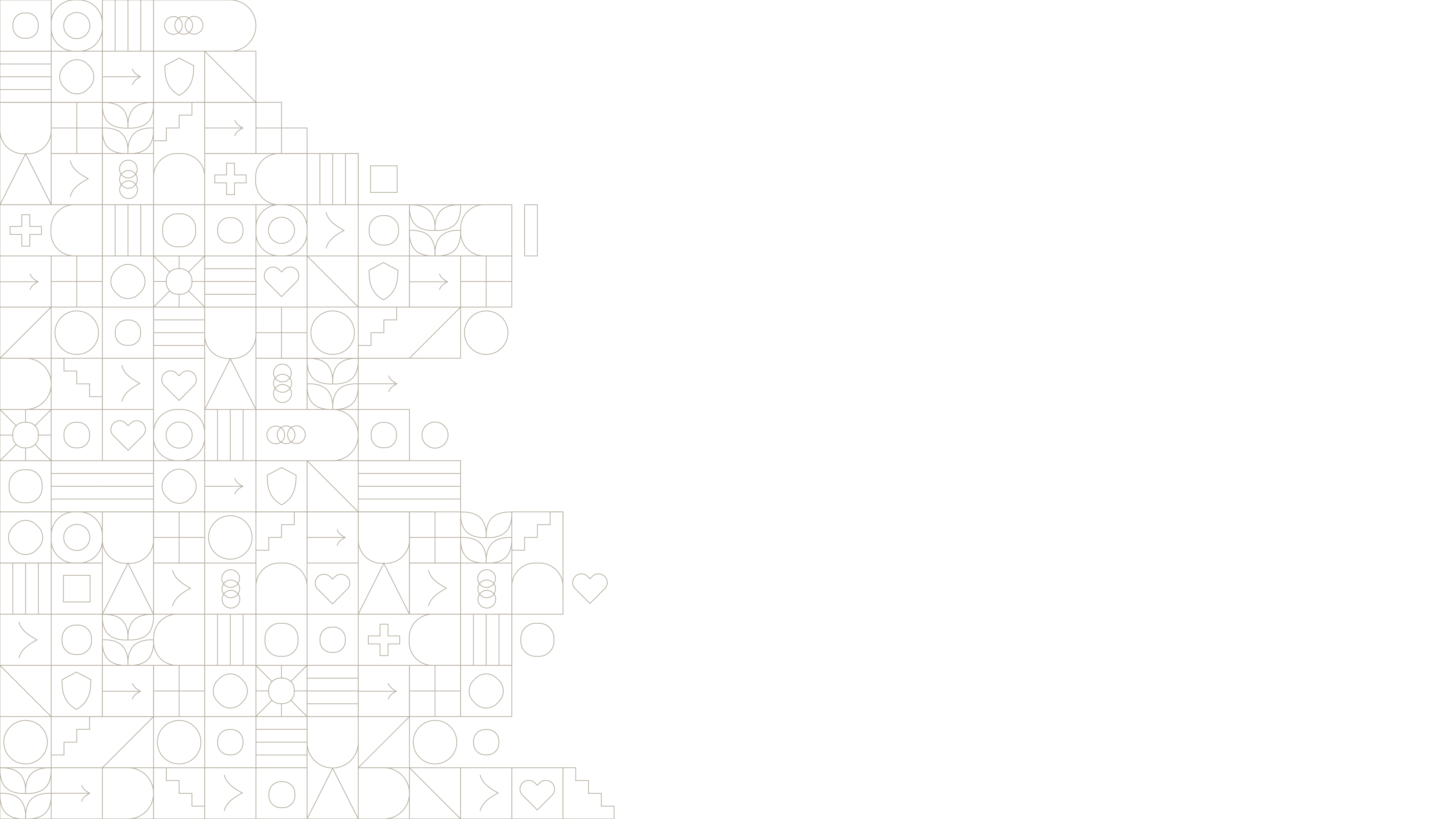 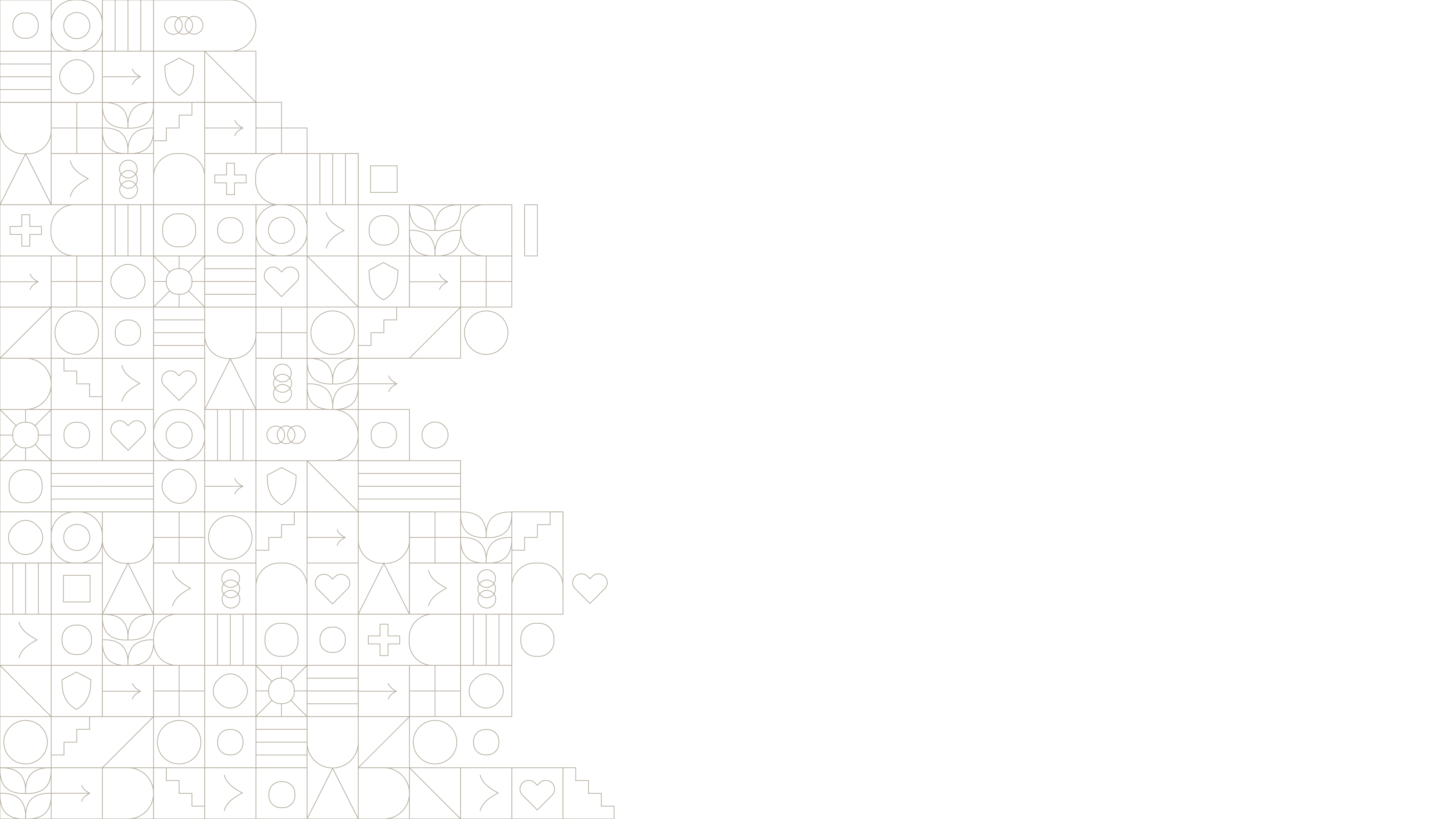 [Speaker Notes: The pattern is optional. You can delete it or copy and paste it onto another layout – just make sure the image is placed behind all the content.]
Inspira Debit Card
Requests for documentation letters
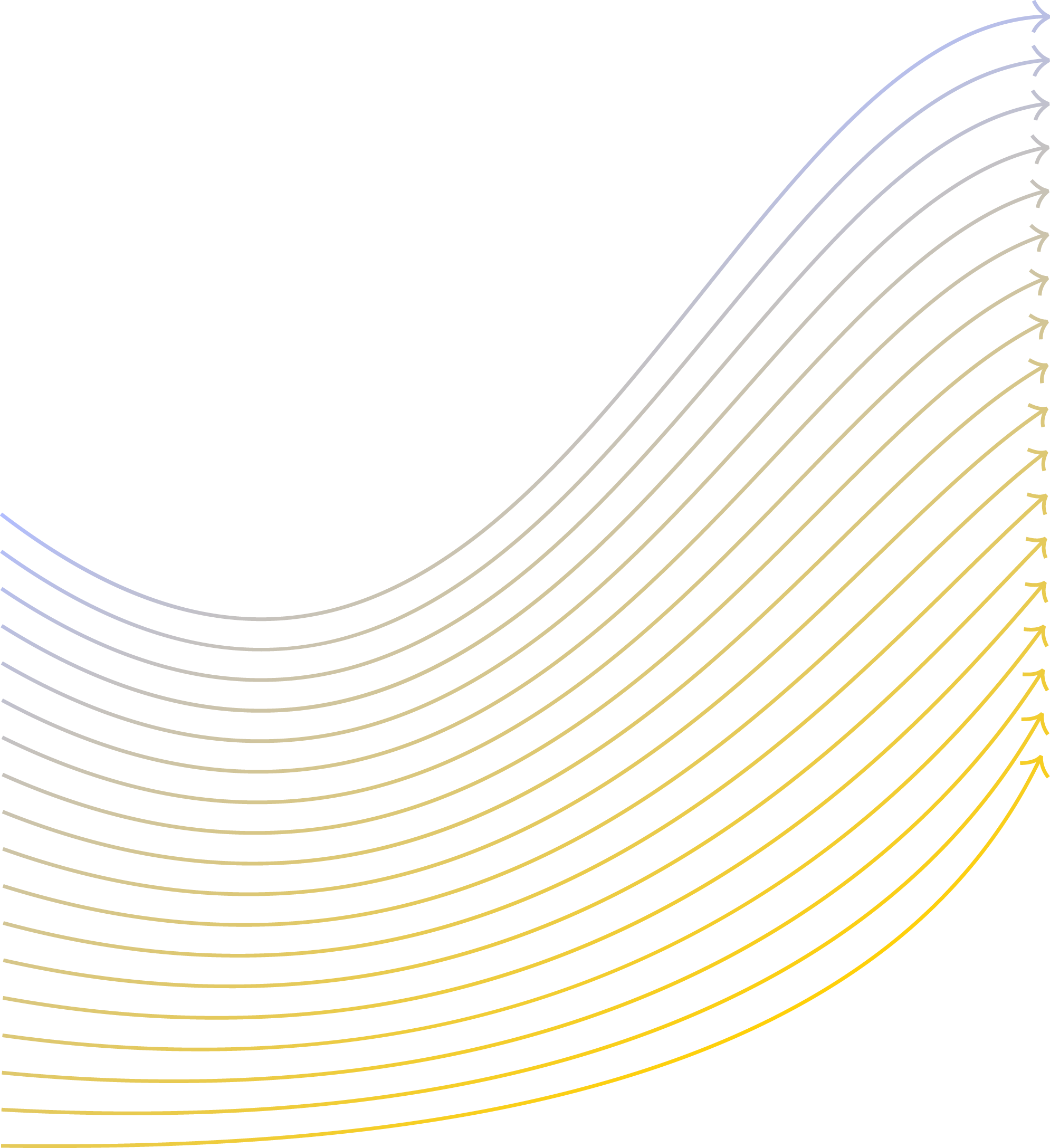 The Request for documentation letter explains you need to take action on your account and how. It includes the Inspira Card purchases you need to confirm are eligible. 
You may get two letters. If this happens:
You need to respond by the deadline noted in the first letter. If you don’t respond, you’ll receive a second letter. 
If you still don’t respond, we’ll suspend your card until you verify the expense is eligible, submit a replacement claim or send payment.
Inspira Debit card
Types of documents to submit
Prescription drug receipt
Detailed receipt or itemized statement
Explanation of Benefits (EOB)
If you’re sending a receipt, it must contain the pharmacy name, patient name, drug name (if listed), date you filled the drug, and the amount you paid.
The best form of documentation. If the claim goes through your health plan, you’ll receive an EOB from them.
Send a receipt or itemized statement that shows:
Date of service
Provider or merchant name
Description of your purchase or the type of service
Final amount you had to pay
Patient or dependent name (if applicable)
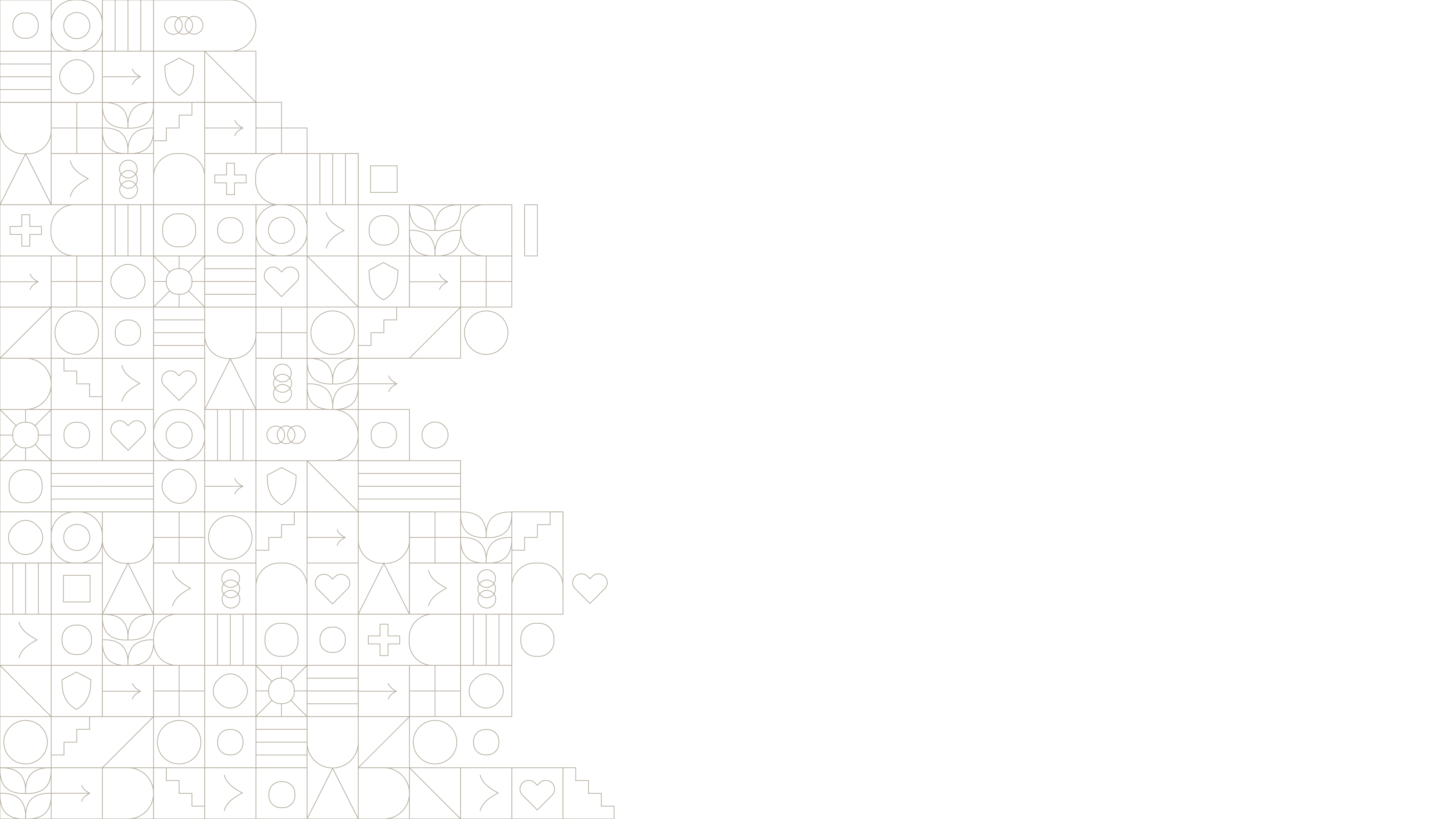 Note: We can not accept documents with a “pending” or an “estimated” amount due, even if it already has been paid to the provider.
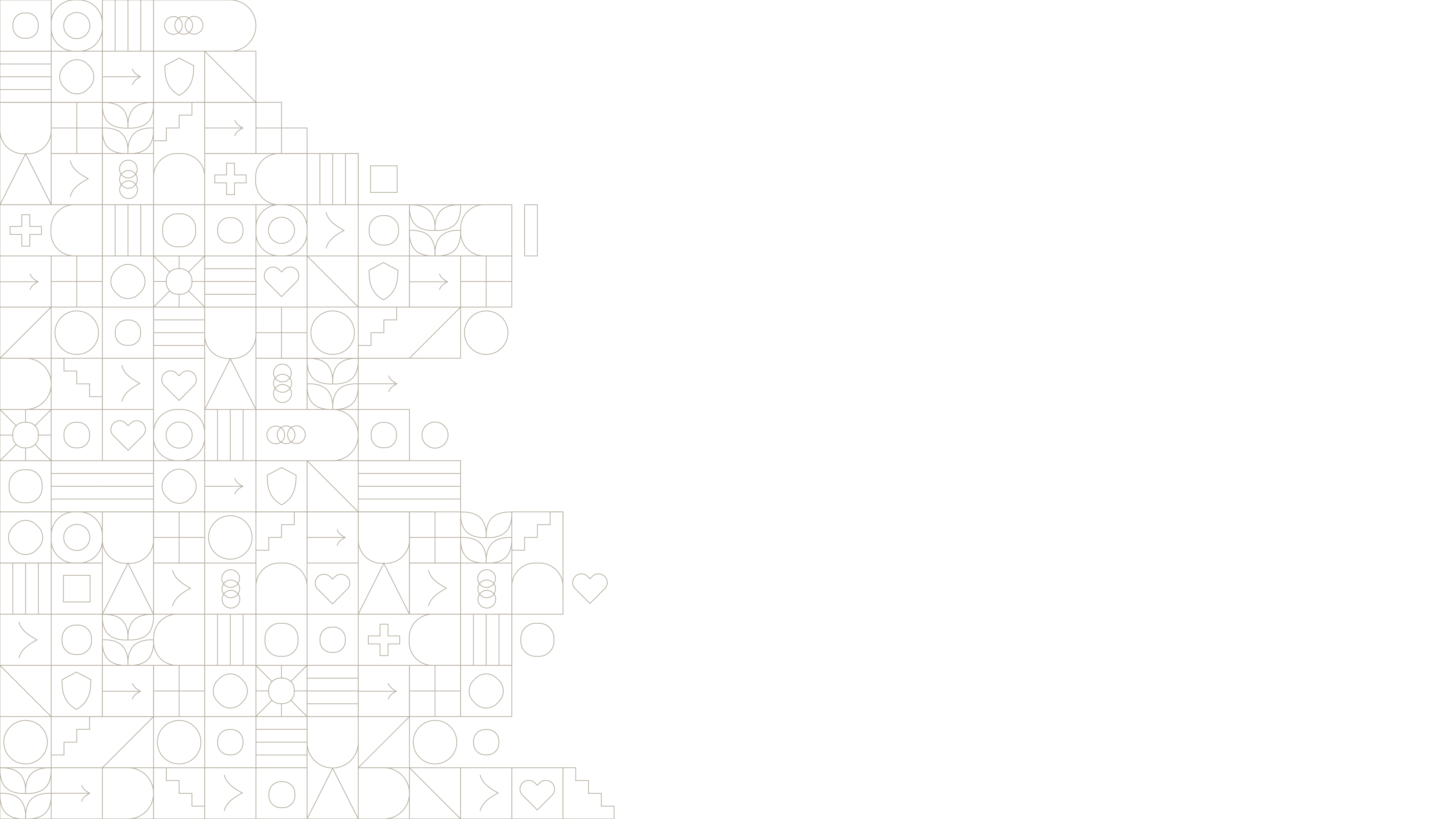 [Speaker Notes: The pattern is optional. You can delete it or copy and paste it onto another layout – just make sure the image is placed behind all the content.]
Inspira Debit card
Other ways to verify a card purchaseIf you can’t find your supporting documents OR used your Inspira Card in error, there are other ways to verify a card purchase.
Option 3*: Apply health plan claims
Option 1: Send another eligible expense
Option 2: Pay back your account
*Only available if your plan offers the connected claims feature.
You can use your unreimbursed health plan claims (“Connected Claims”) to help verify your card purchase. 
You’ll do this through the Inspira member website. From the account detail page, select “Verify card purchases” to get started.
Submit payment online. 
Send a personal check or money order to Inspira for the amount of the unverified card purchase. 
Include a copy of the request for documentation letter with your payment.
Submit a claim for another eligible expense.
Include the EOB, itemized statement or detailed receipt for your eligible expense. It must be from the same plan year.
You can submit the claim through the Inspira member website, Inspira Mobile app, or complete a paper claim form and fax or mail it to us. 
Make sure the expense wasn’t already paid for with your Inspira Card. 
Make sure you haven’t received reimbursement for the expense.
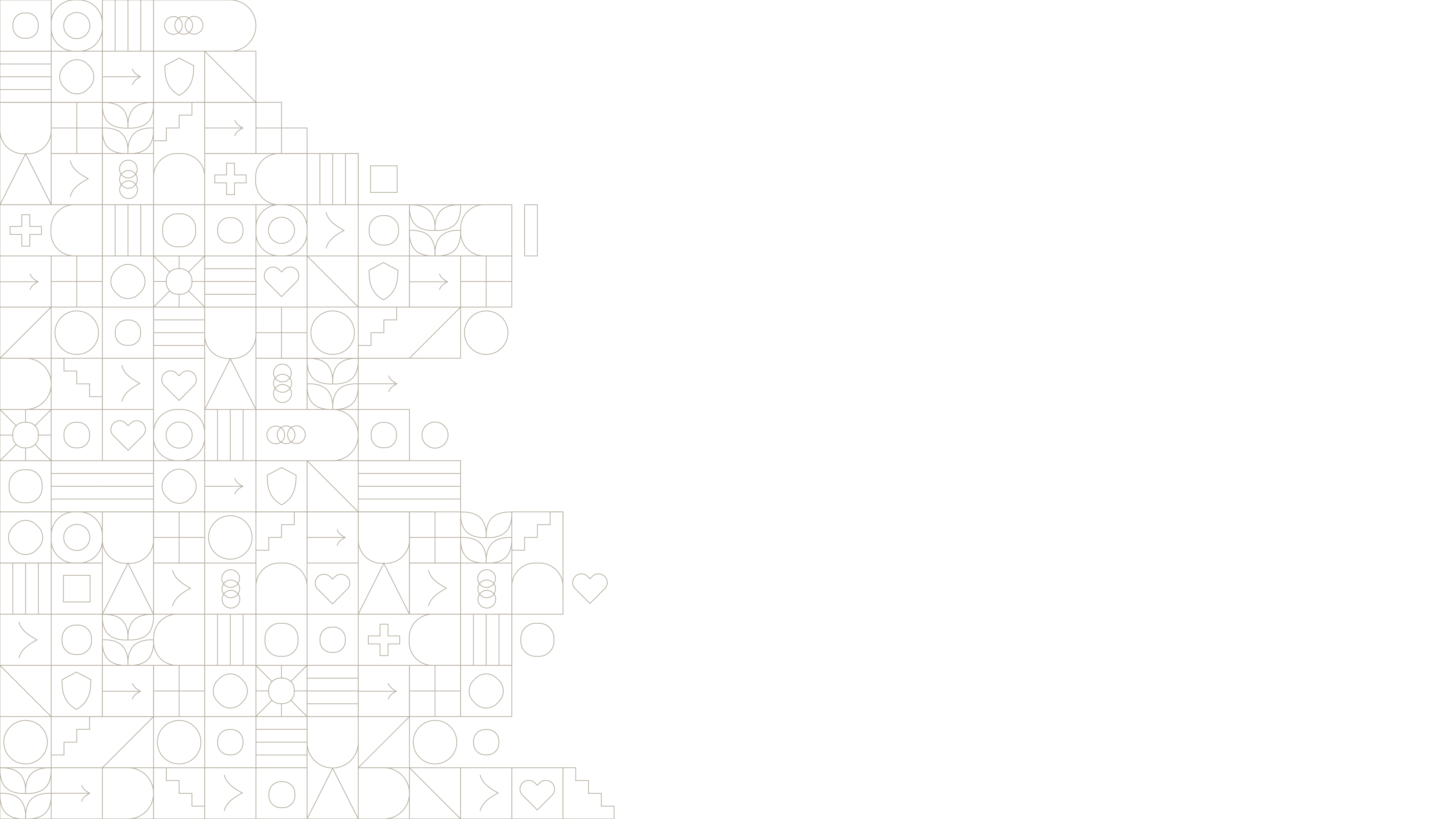 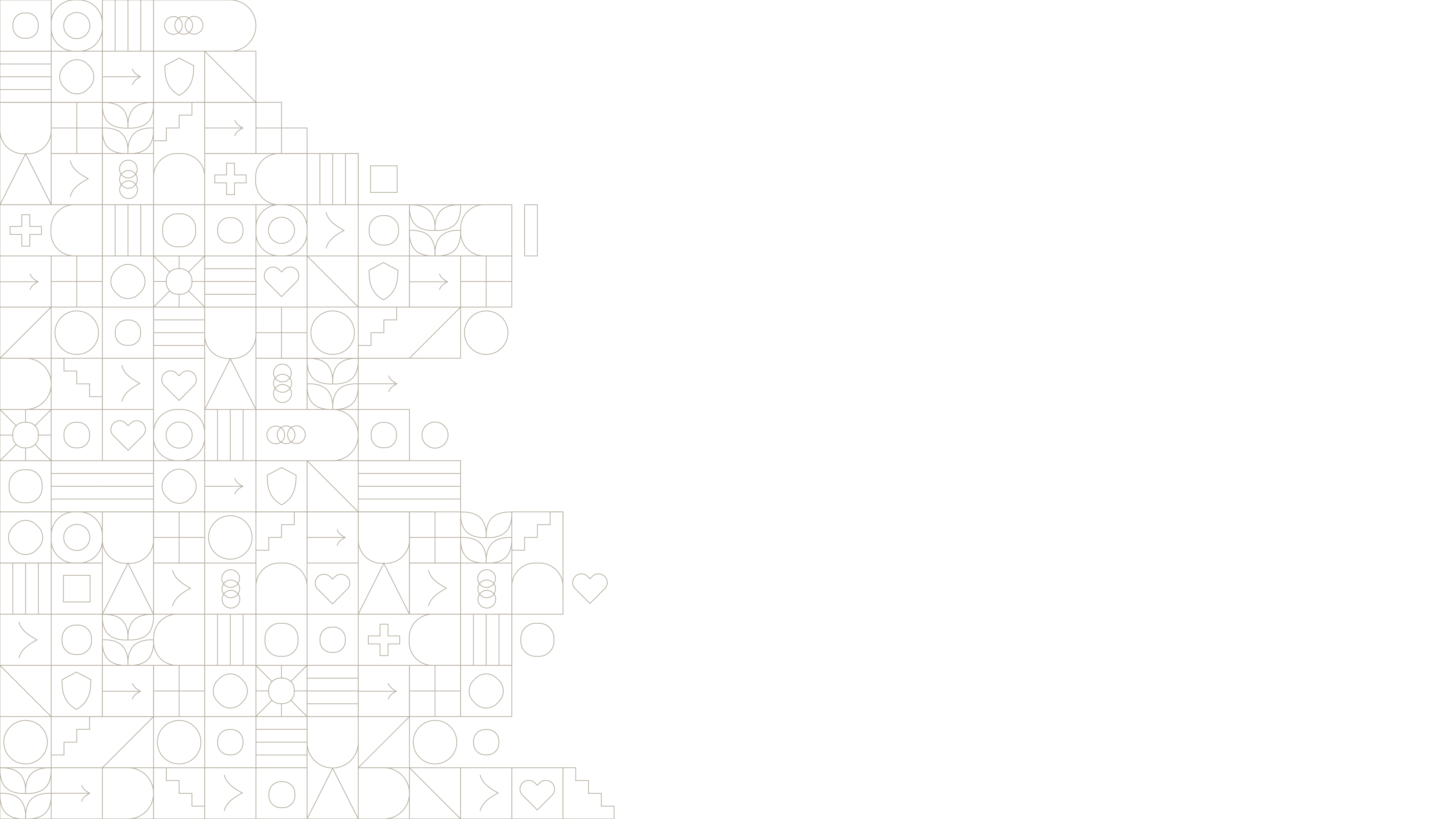 [Speaker Notes: The pattern is optional. You can delete it or copy and paste it onto another layout – just make sure the image is placed behind all the content.]
How to verify card purchases on the Inspira member website
Verify your card purchase
Go to mybenefits.inspirafinancial.com, click login
Enter your username and password. 
Click login or select “create profile” to register.
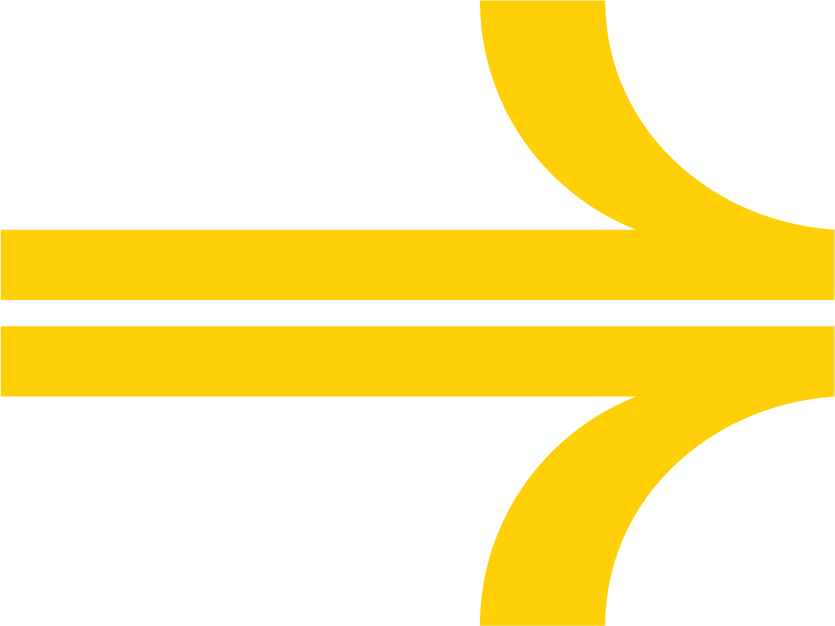 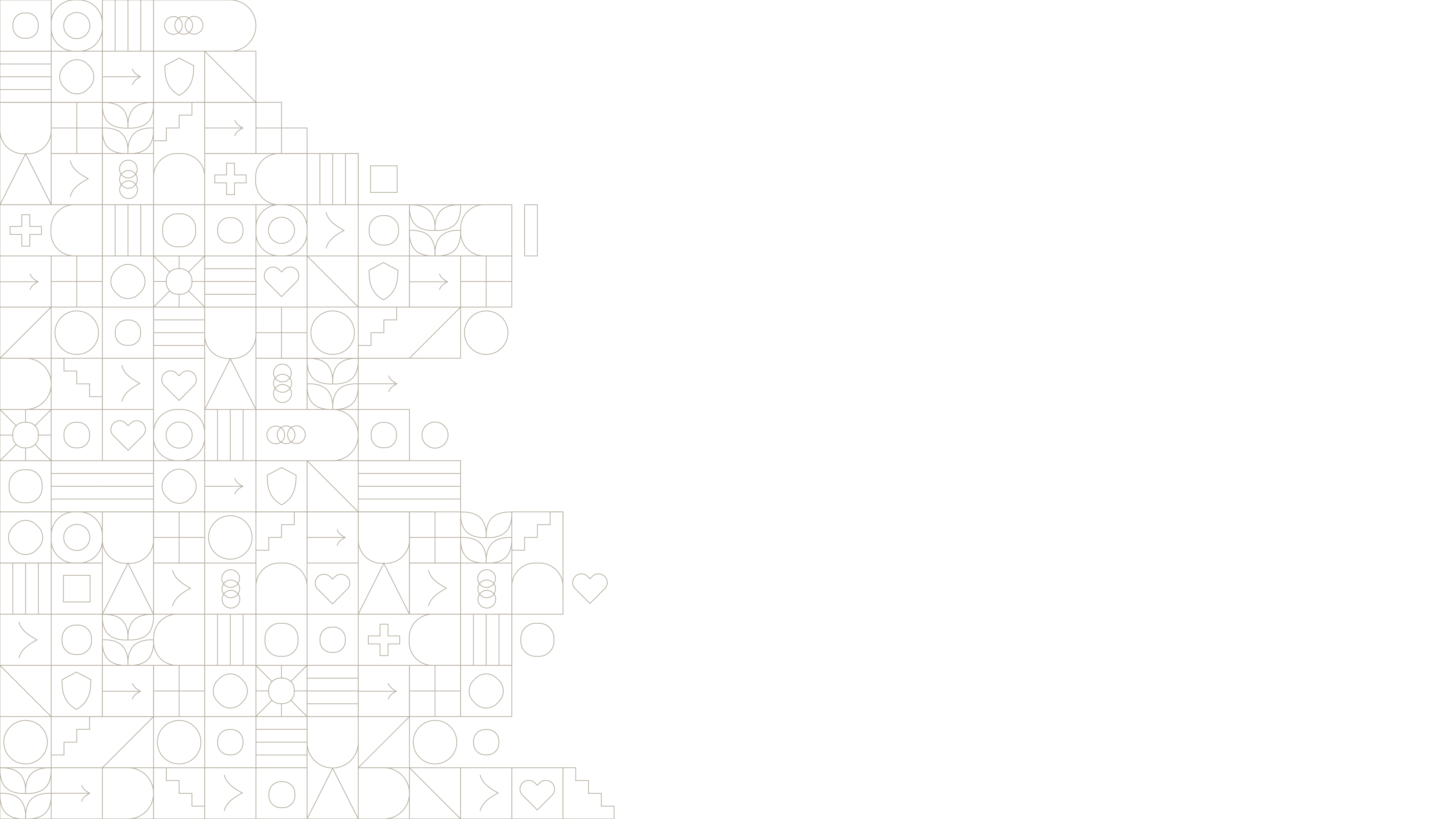 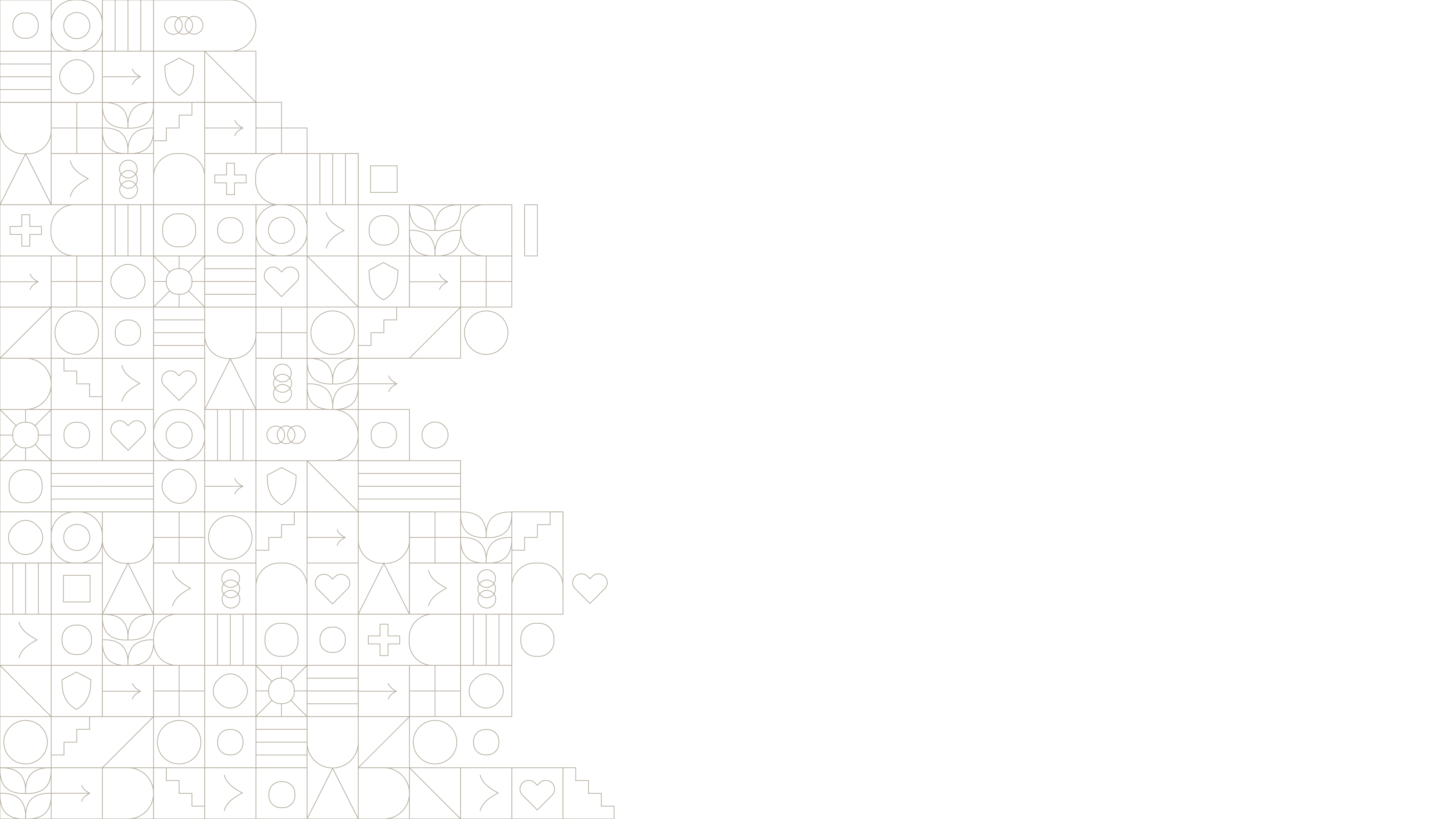 [Speaker Notes: The pattern is optional. You can delete it or copy and paste it onto another layout – just make sure the image is placed behind all the content.]
Verify your card purchase
Aetna members can Single-Sign-On (SSO) through aetna.com
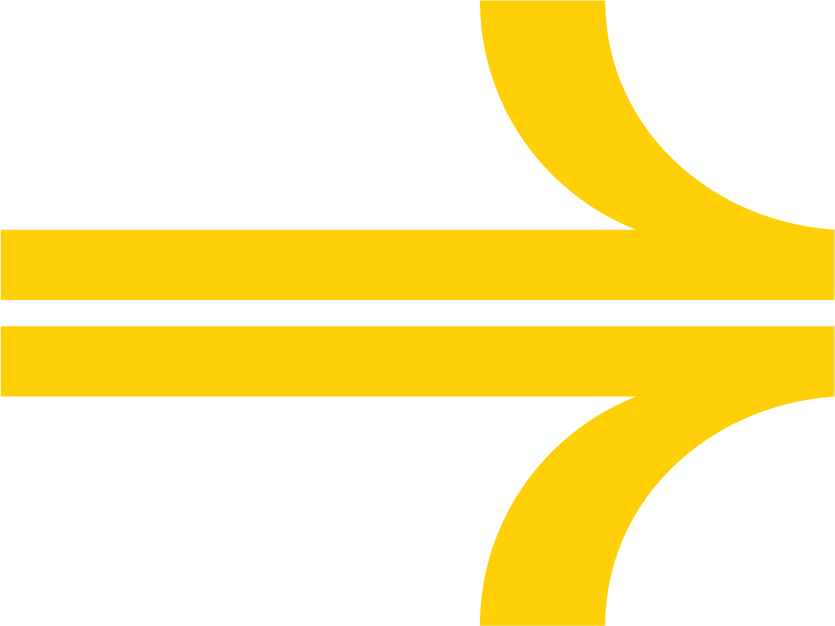 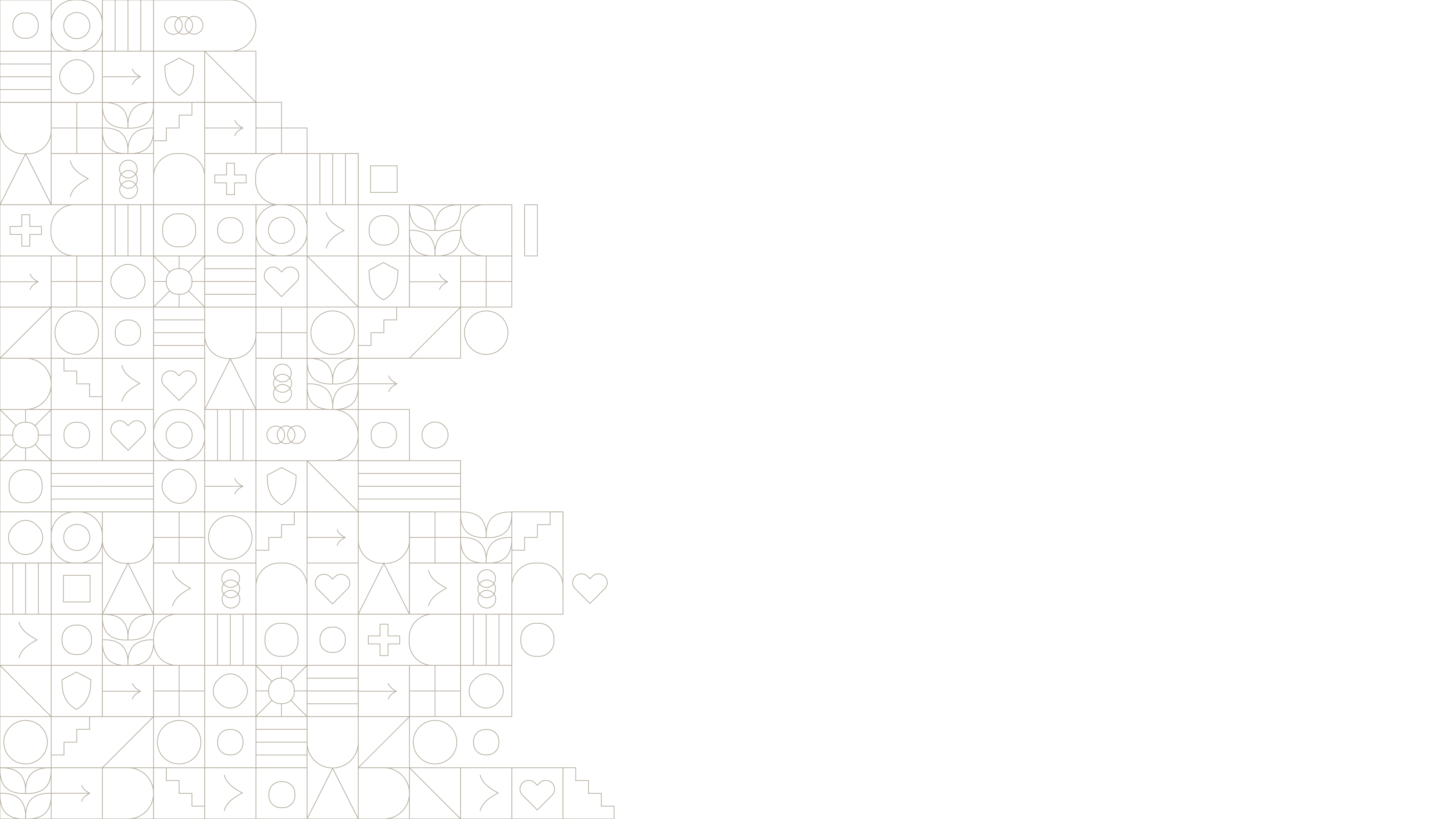 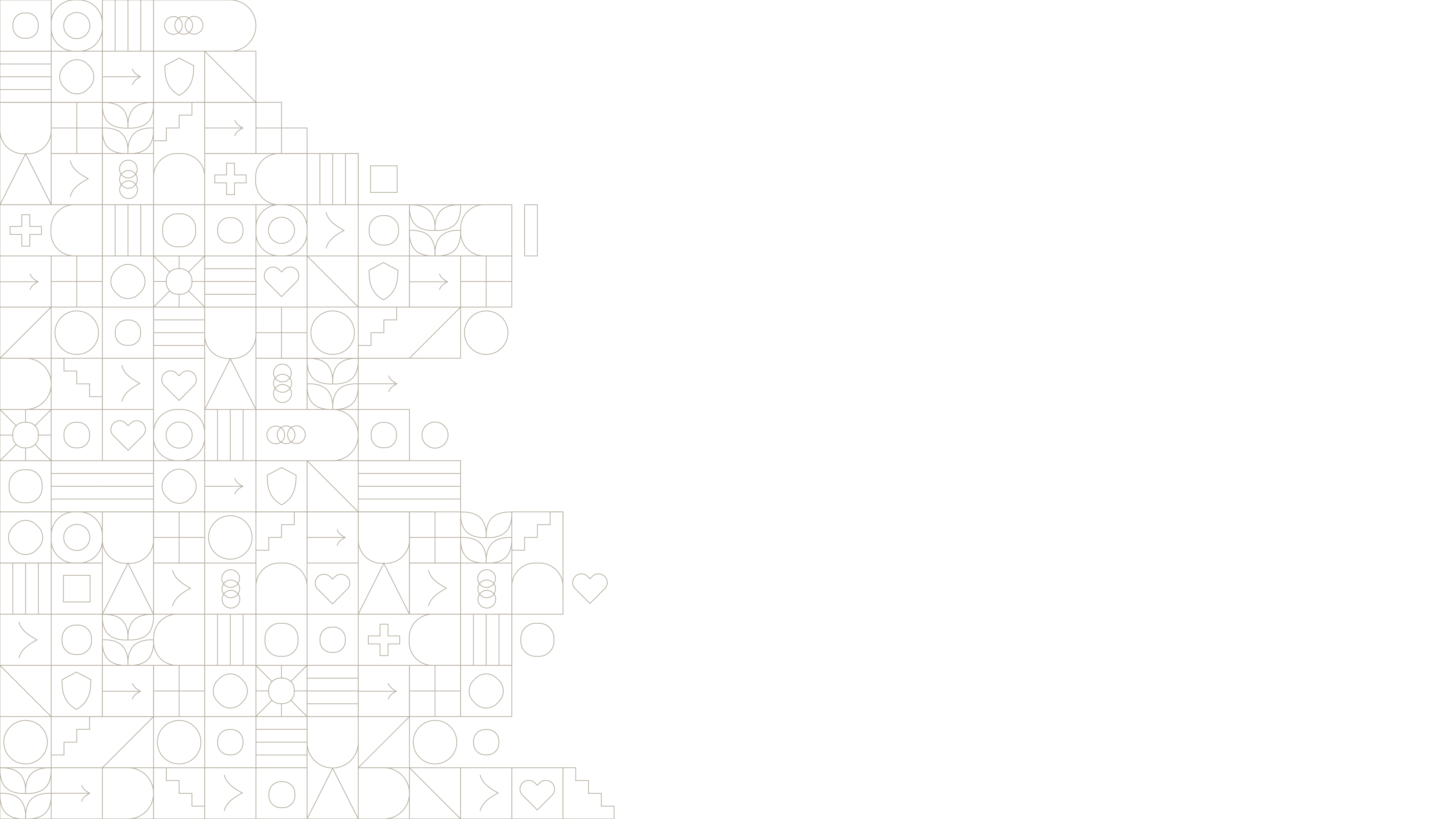 [Speaker Notes: The pattern is optional. You can delete it or copy and paste it onto another layout – just make sure the image is placed behind all the content.]
Verify your card purchase
First time users – Be sure to have this information nearby.
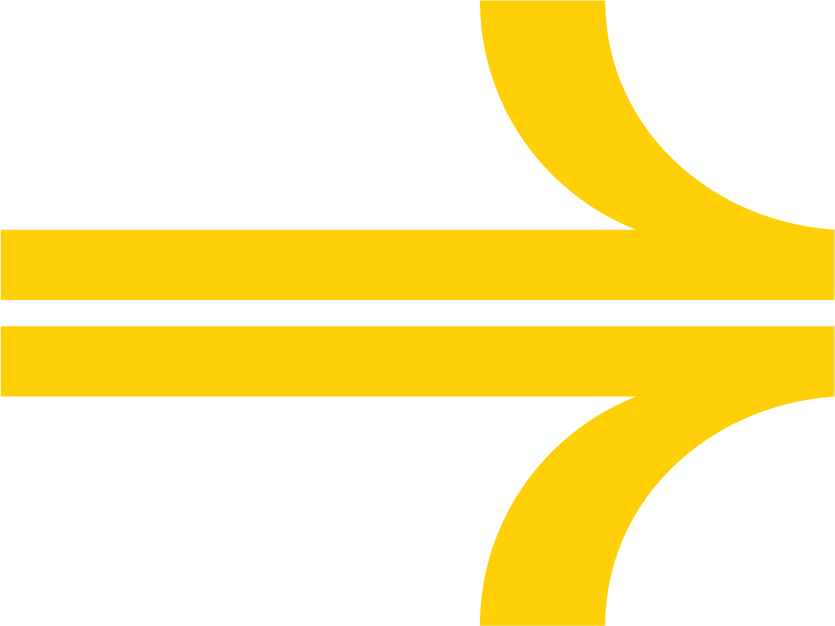 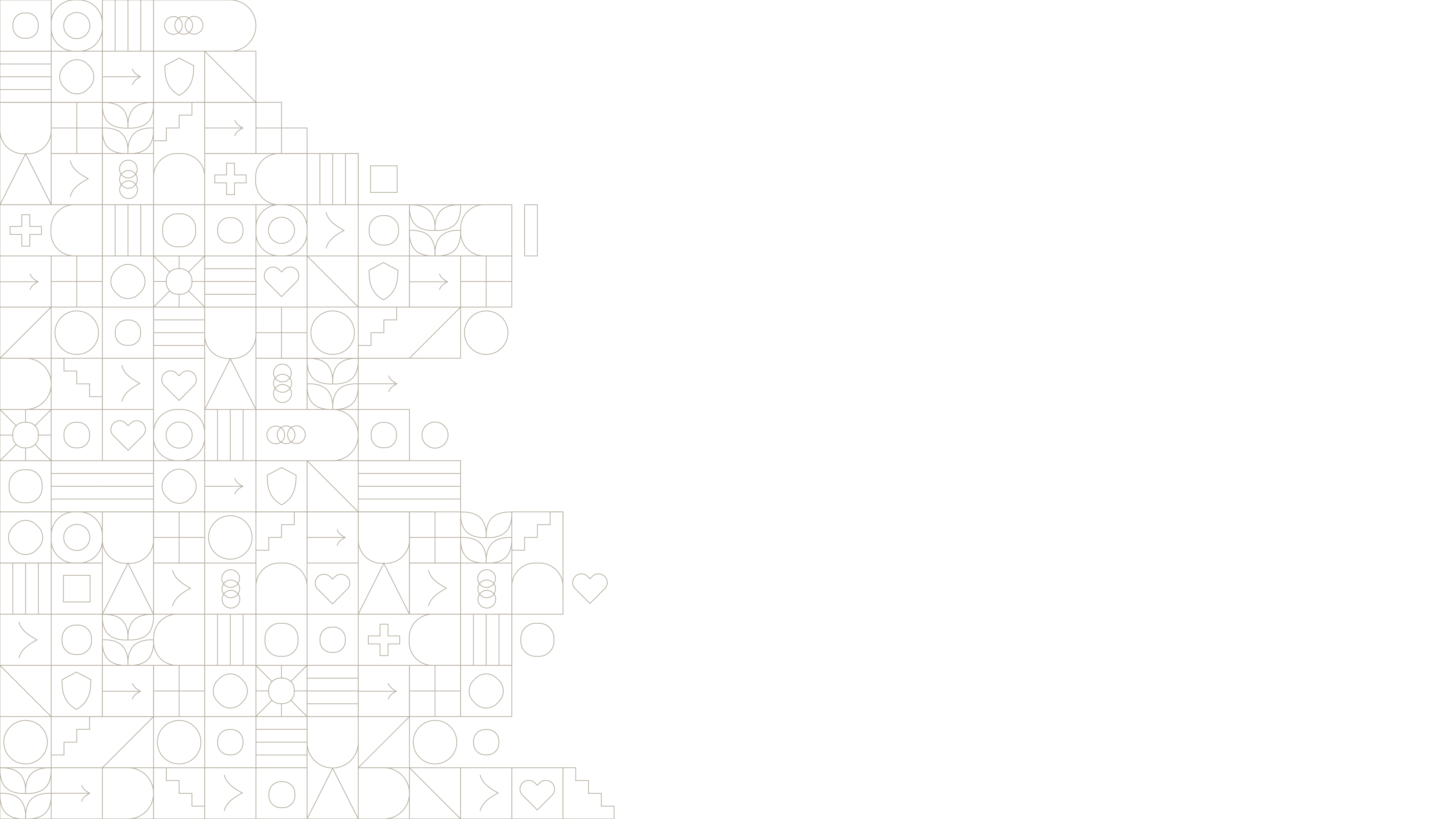 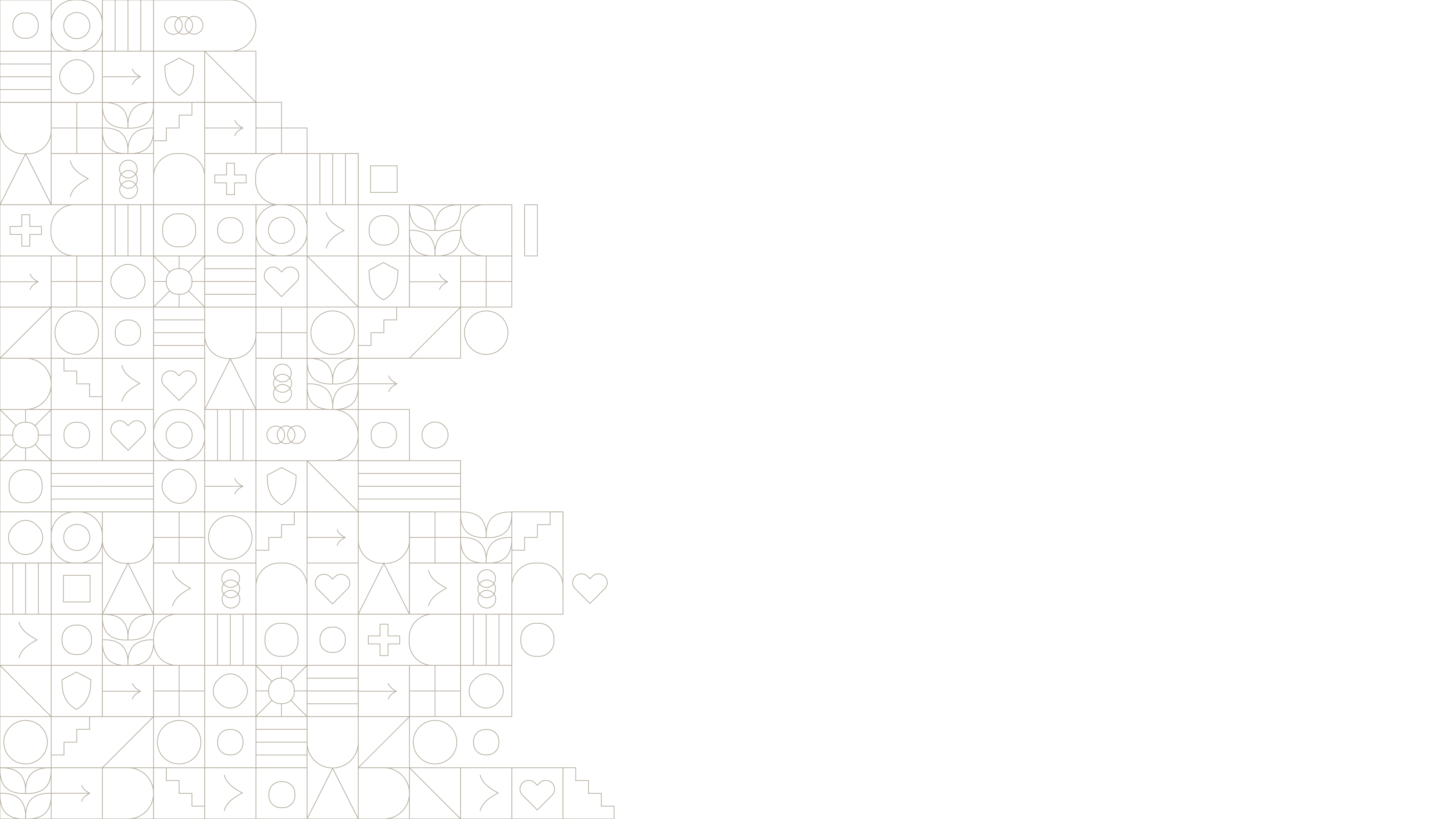 [Speaker Notes: The pattern is optional. You can delete it or copy and paste it onto another layout – just make sure the image is placed behind all the content.]
Verify your card purchase
First time users – Complete the required fields to help us identify you.
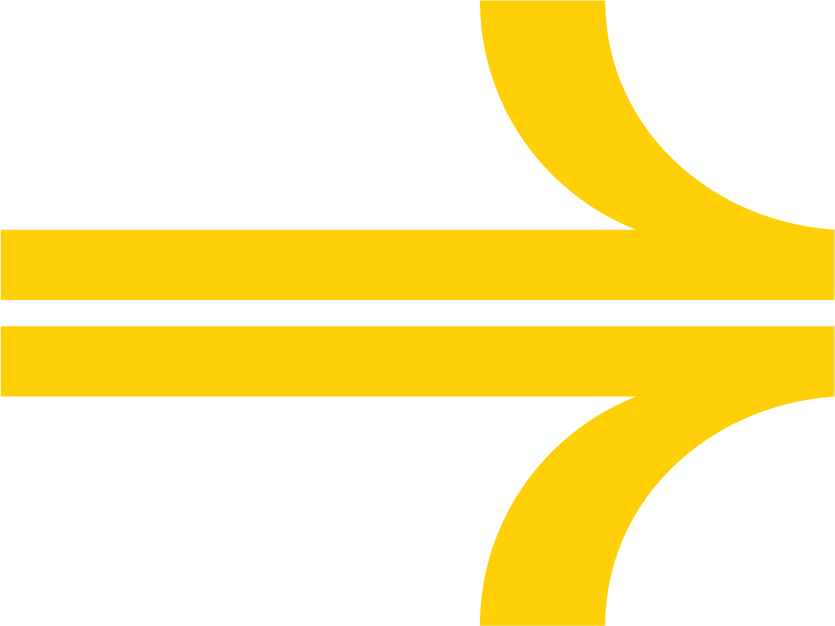 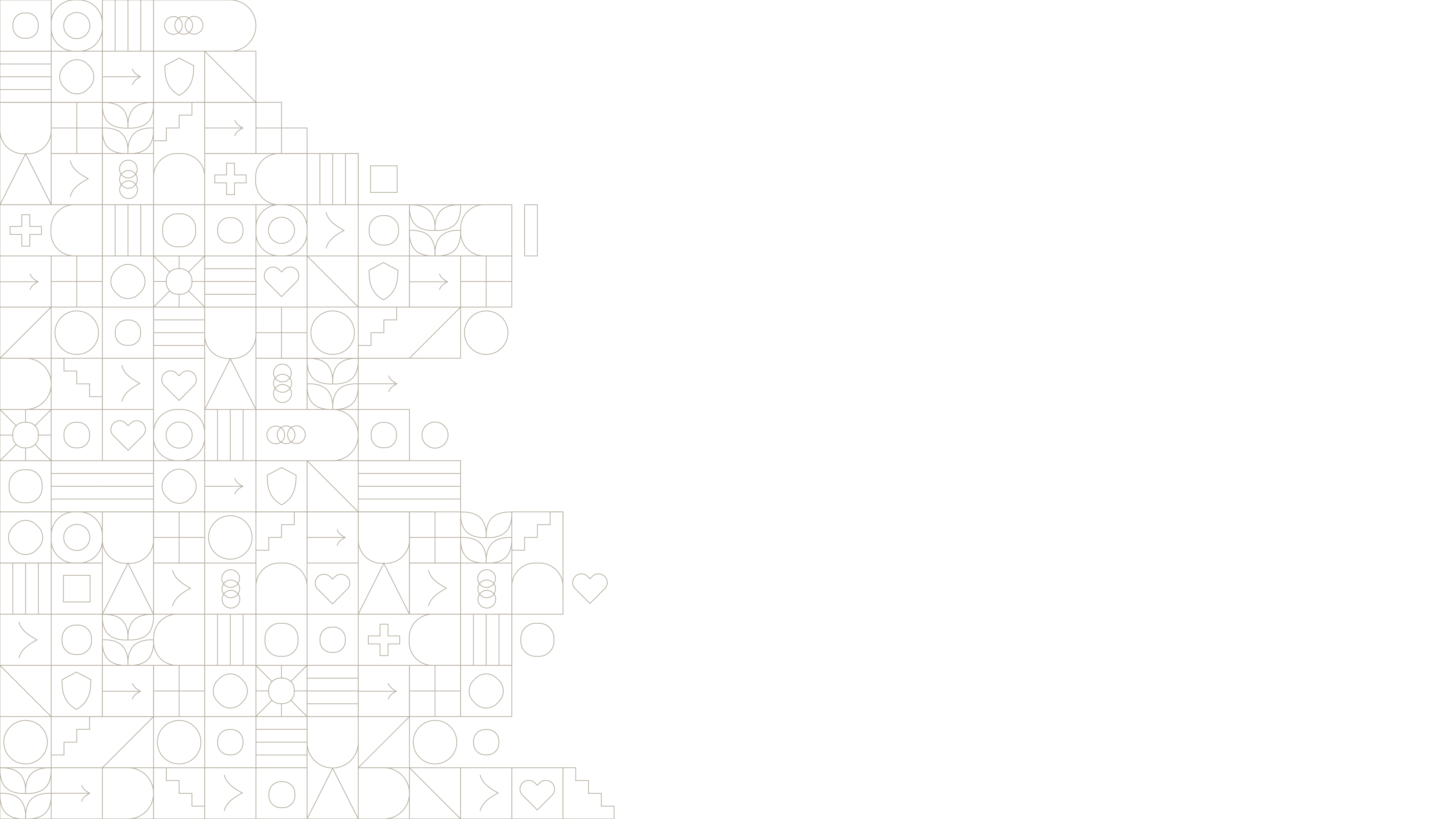 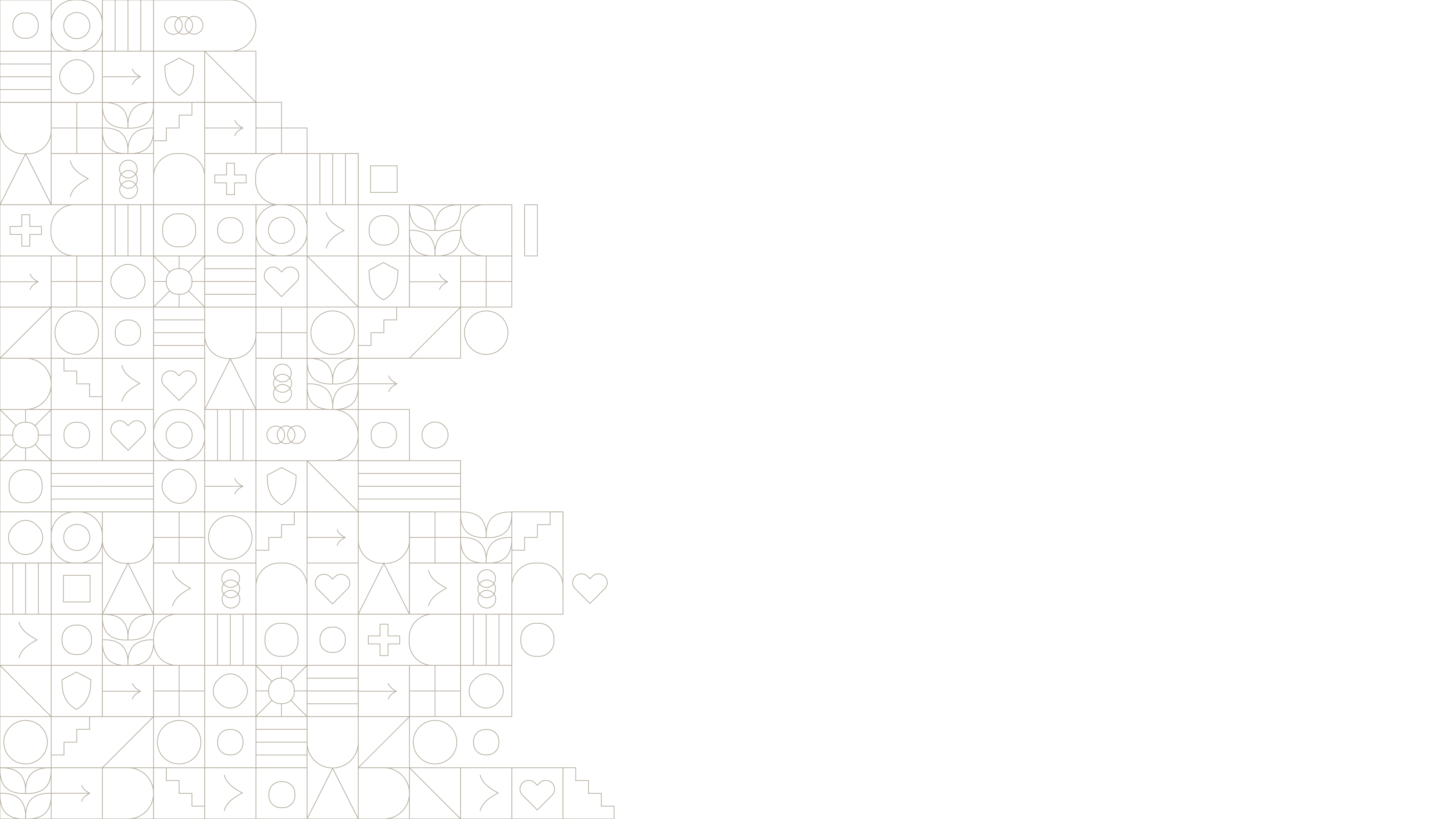 [Speaker Notes: The pattern is optional. You can delete it or copy and paste it onto another layout – just make sure the image is placed behind all the content.]
Verify your card purchase
First time users – Complete this page to help us identify you.QUICK TIP: Your ID number may be your Social Security number, Employee ID or employer designated number.
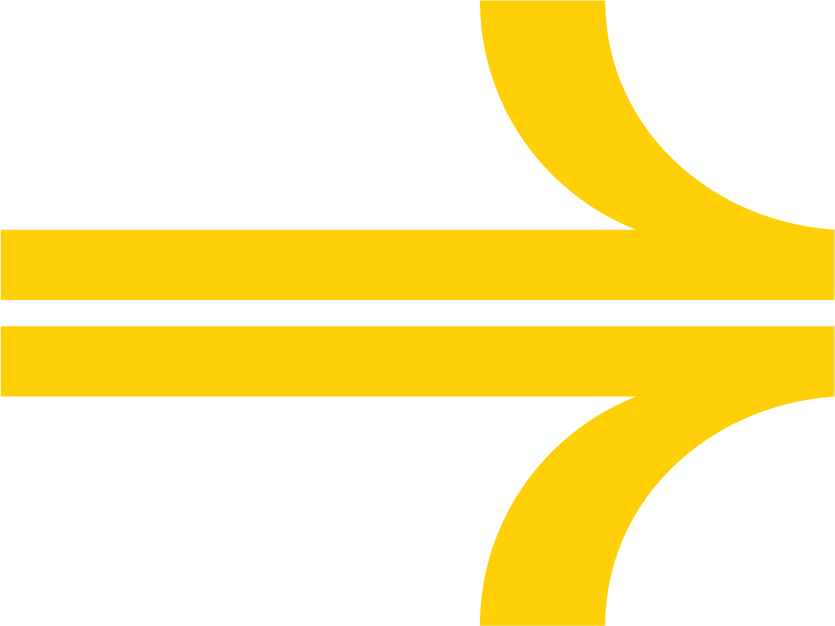 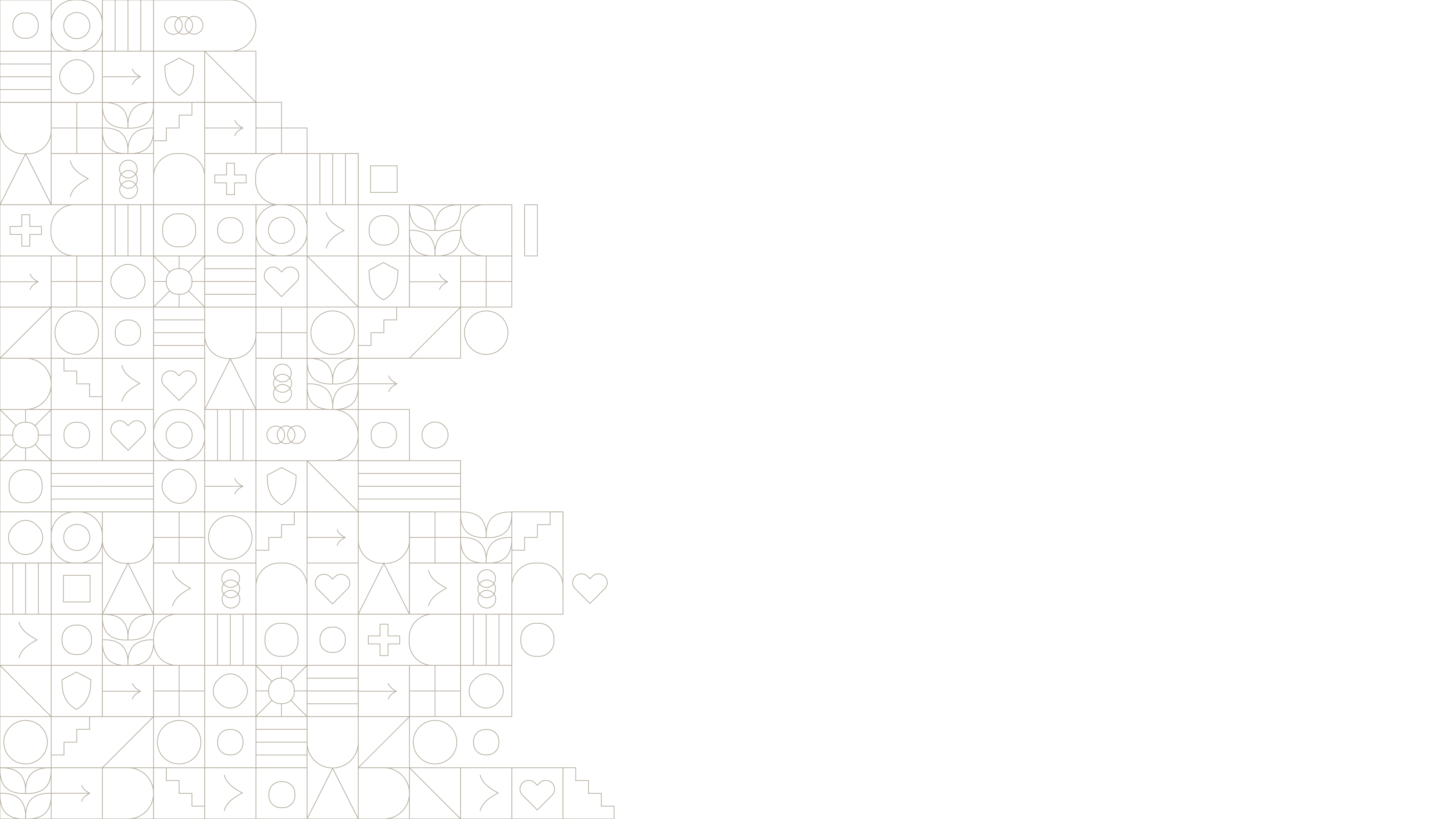 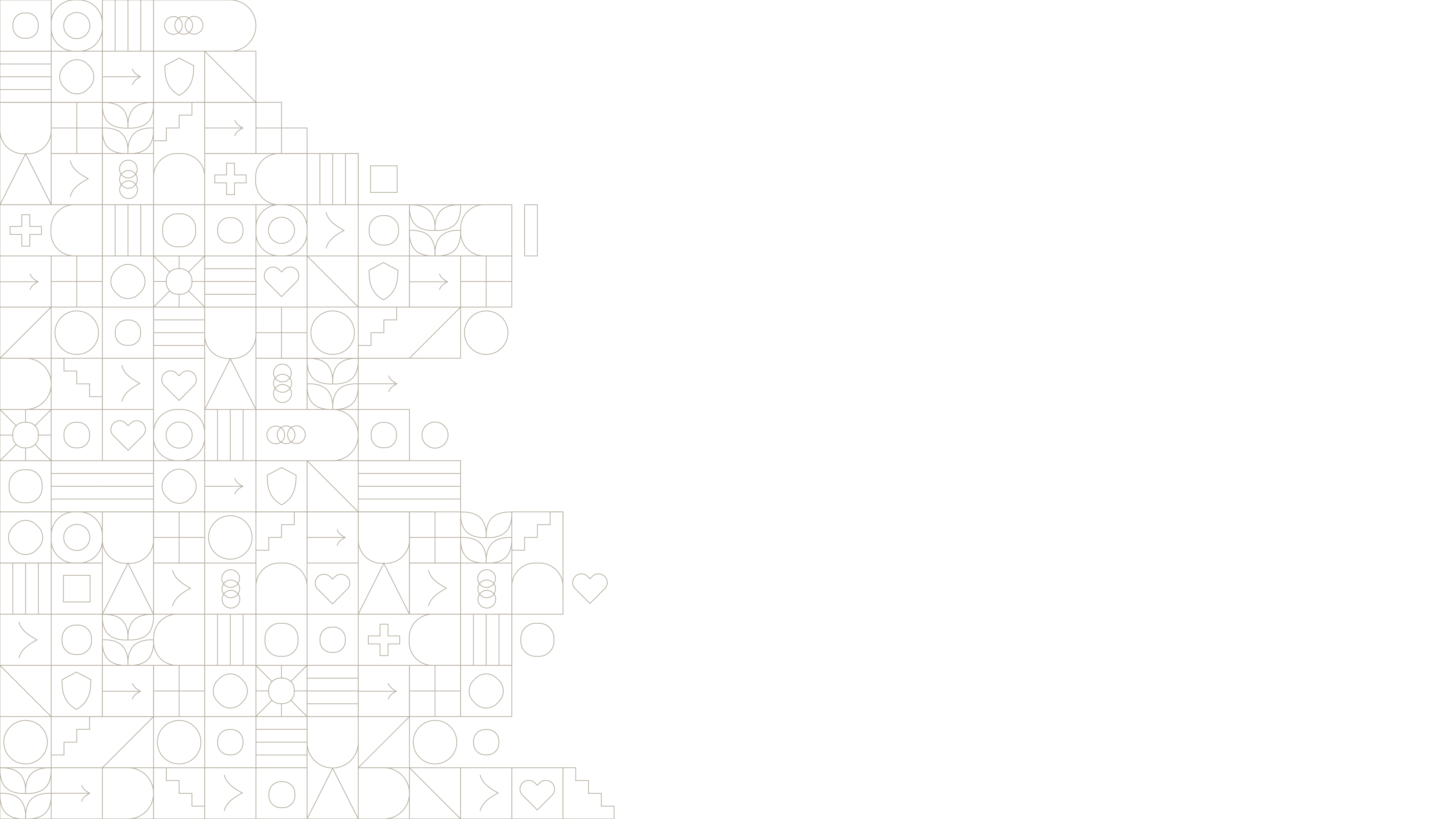 [Speaker Notes: The pattern is optional. You can delete it or copy and paste it onto another layout – just make sure the image is placed behind all the content.]
Verify your card purchase
First time users – Complete this page to help us identify you.QUICK TIP: Your ID number may be your Social Security number, Employee ID or employer designated number. For another level of security, we’ll ask you to enter the last 4 digits of your card number. So be sure to have that nearby.
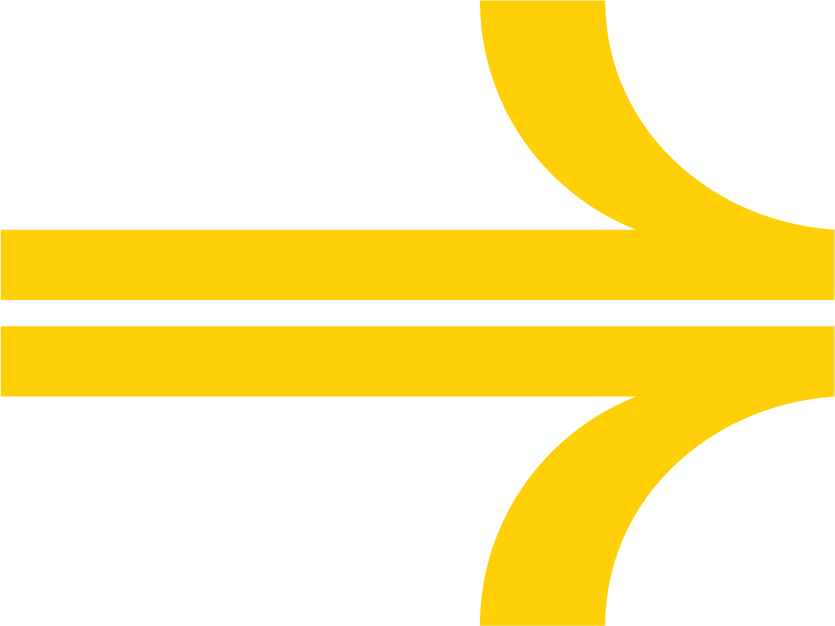 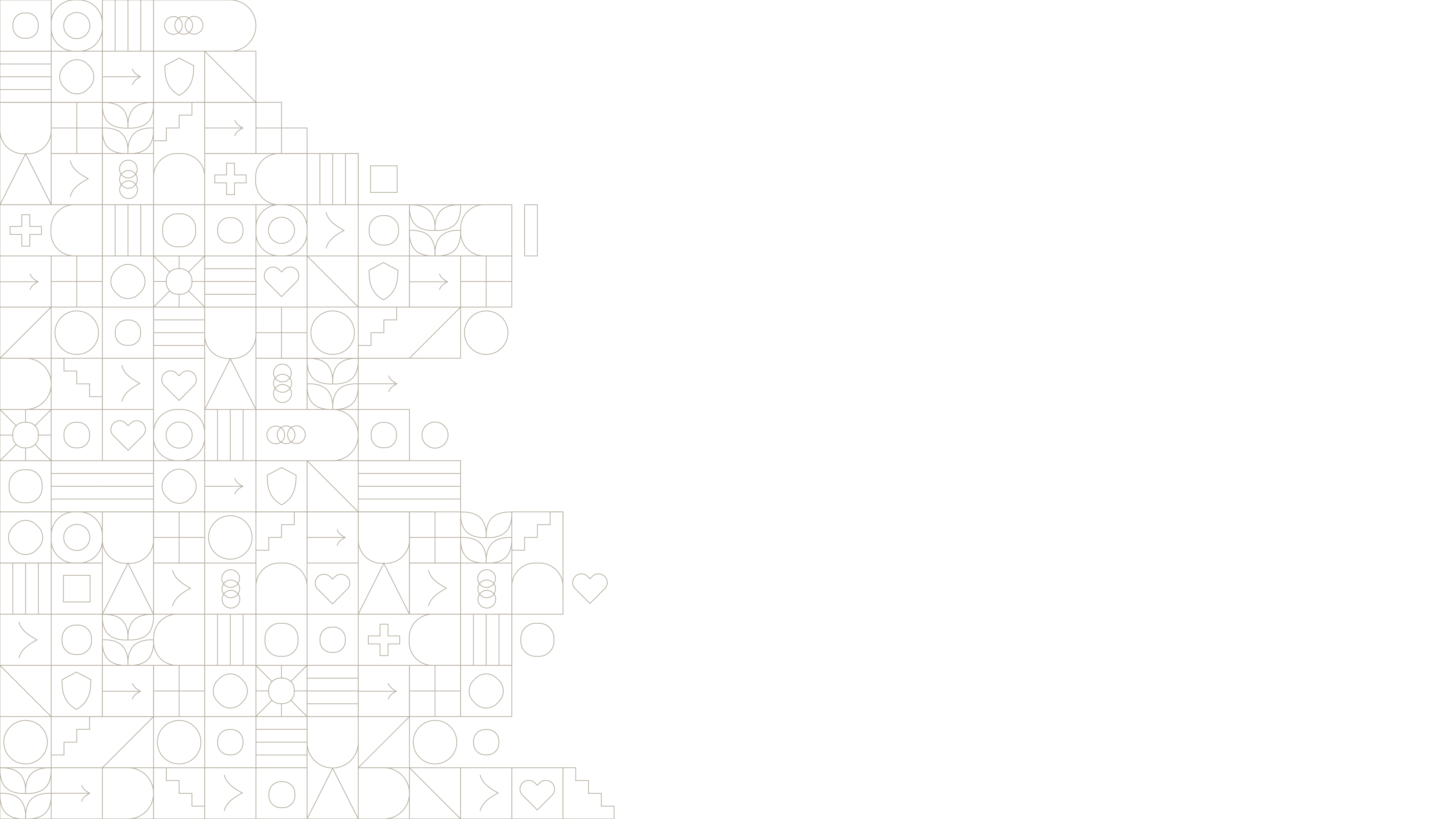 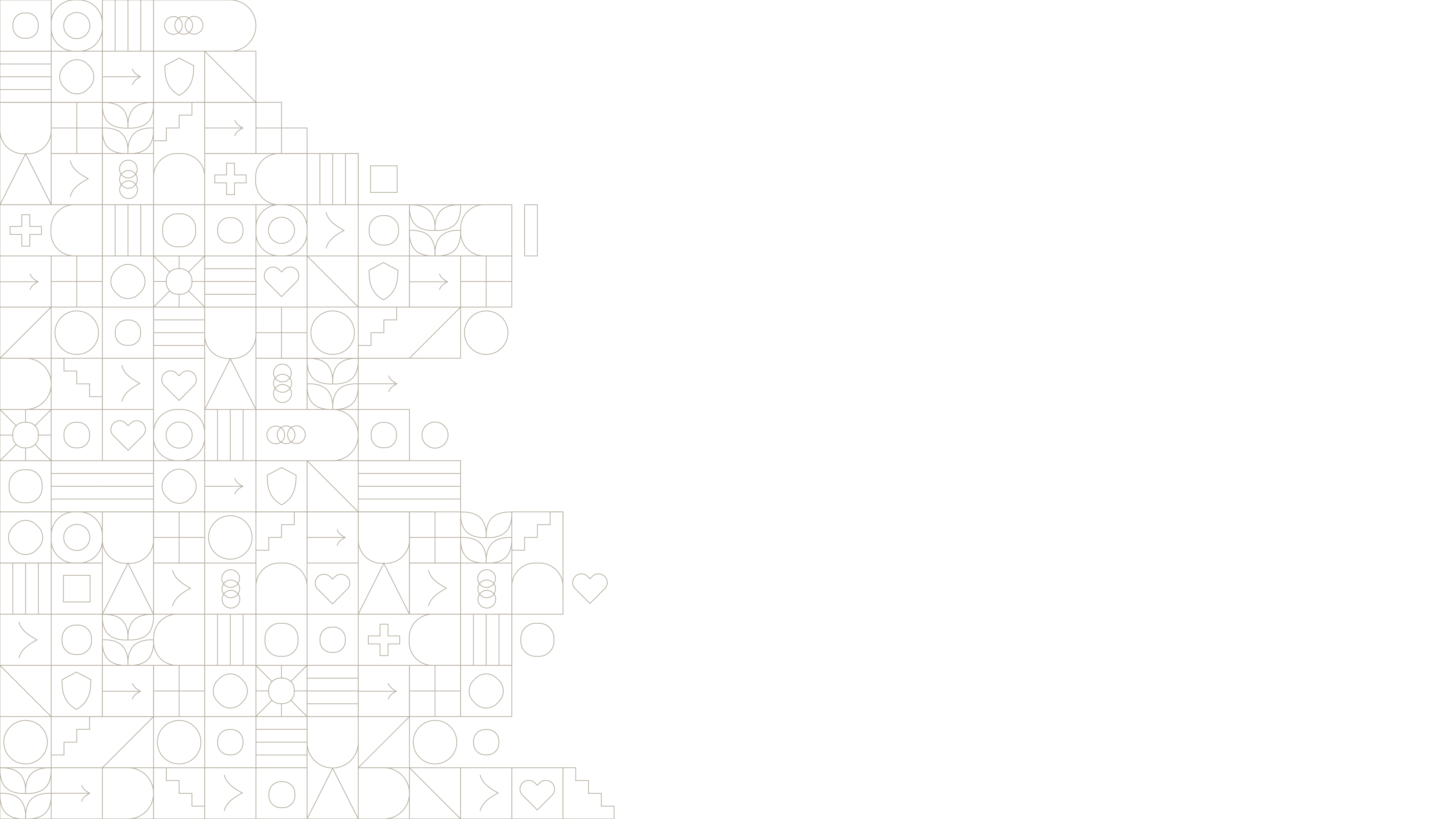 [Speaker Notes: The pattern is optional. You can delete it or copy and paste it onto another layout – just make sure the image is placed behind all the content.]
Verify your card purchase
Enter your email address and phone number.We may use this information to update you on important account activity.
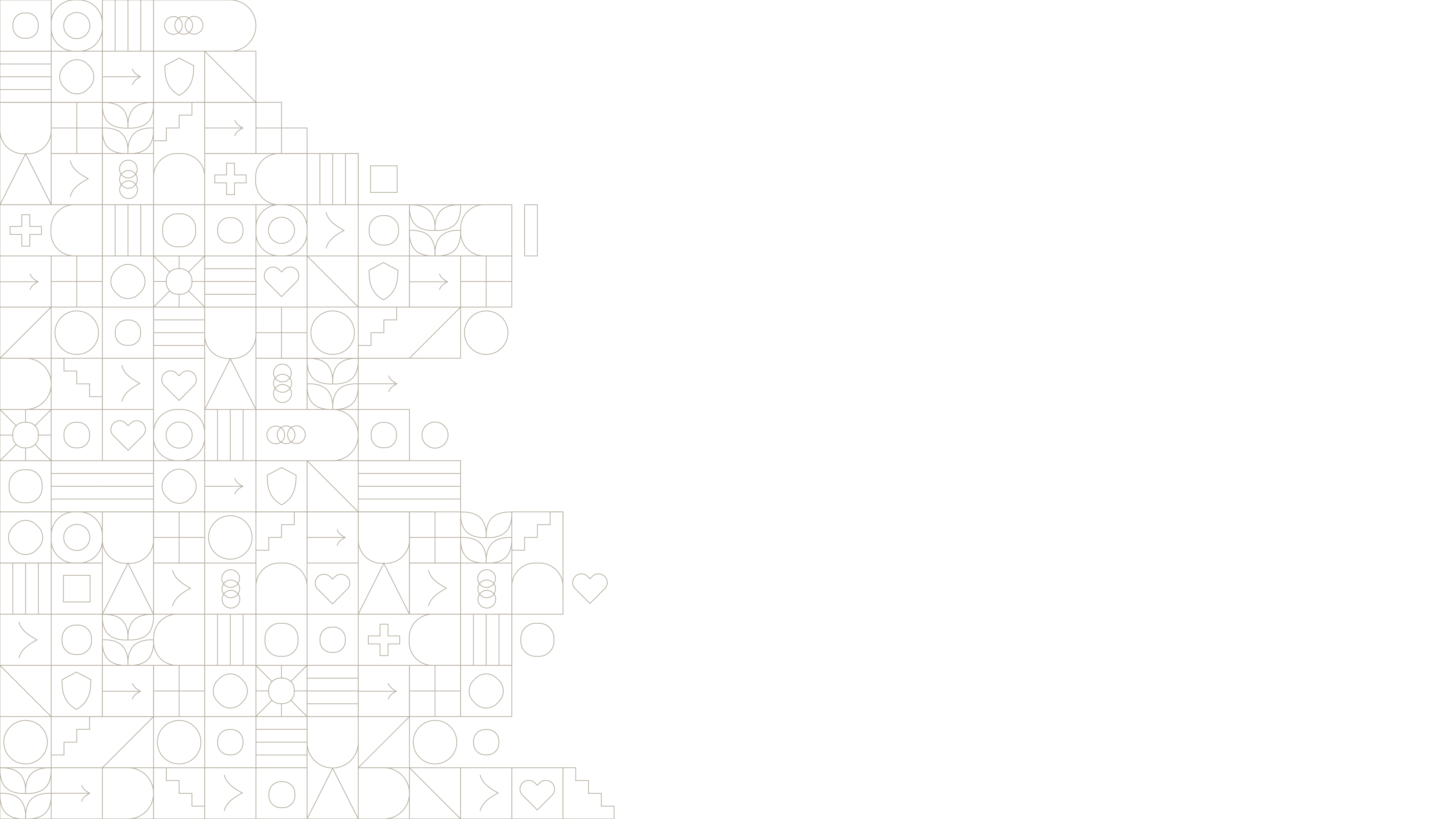 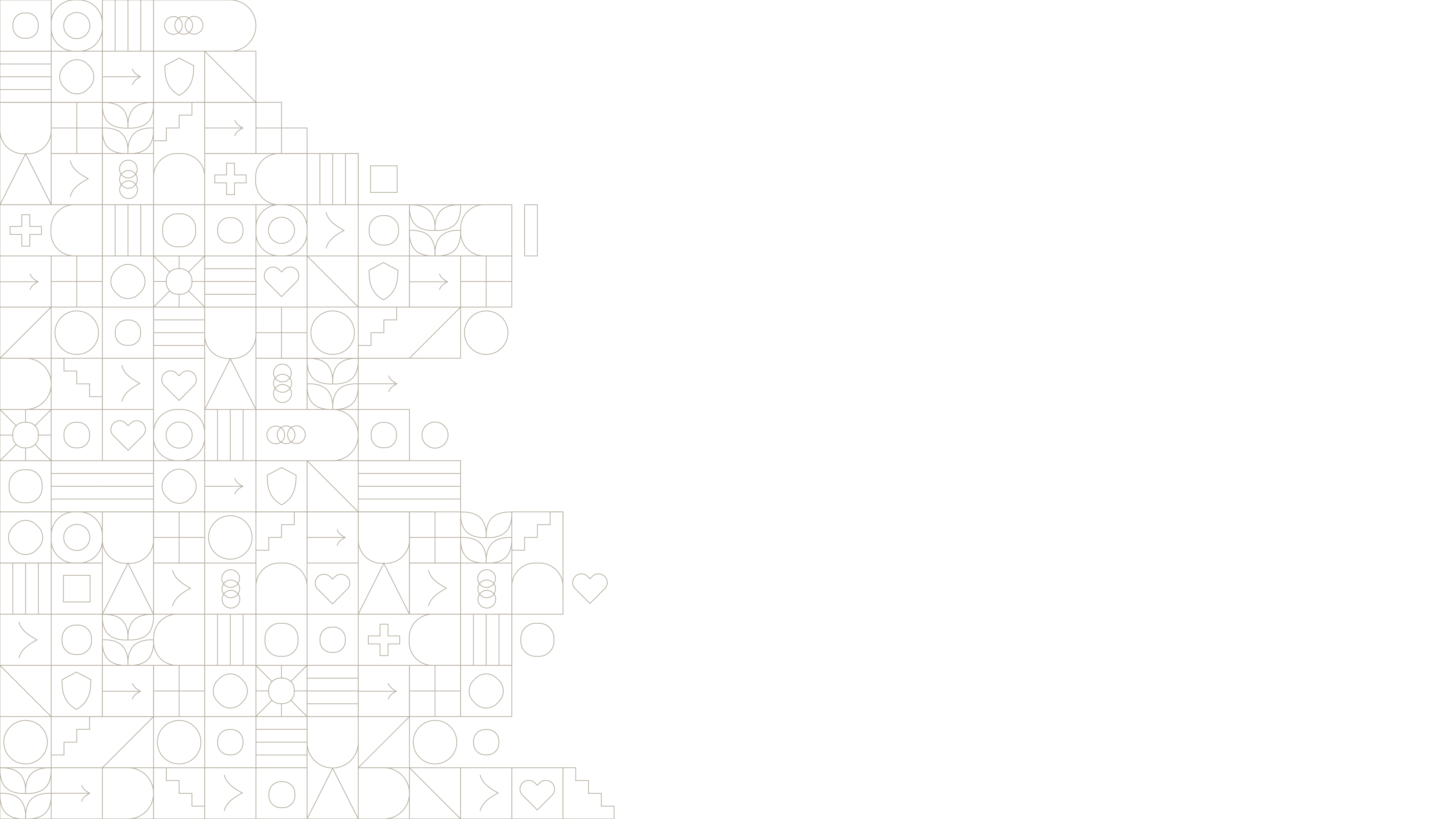 [Speaker Notes: The pattern is optional. You can delete it or copy and paste it onto another layout – just make sure the image is placed behind all the content.]
Verify your card purchase
Request a verification code to be sent by email or text.This is how we verify your account. And it helps us remember your device and browser the next time you login.
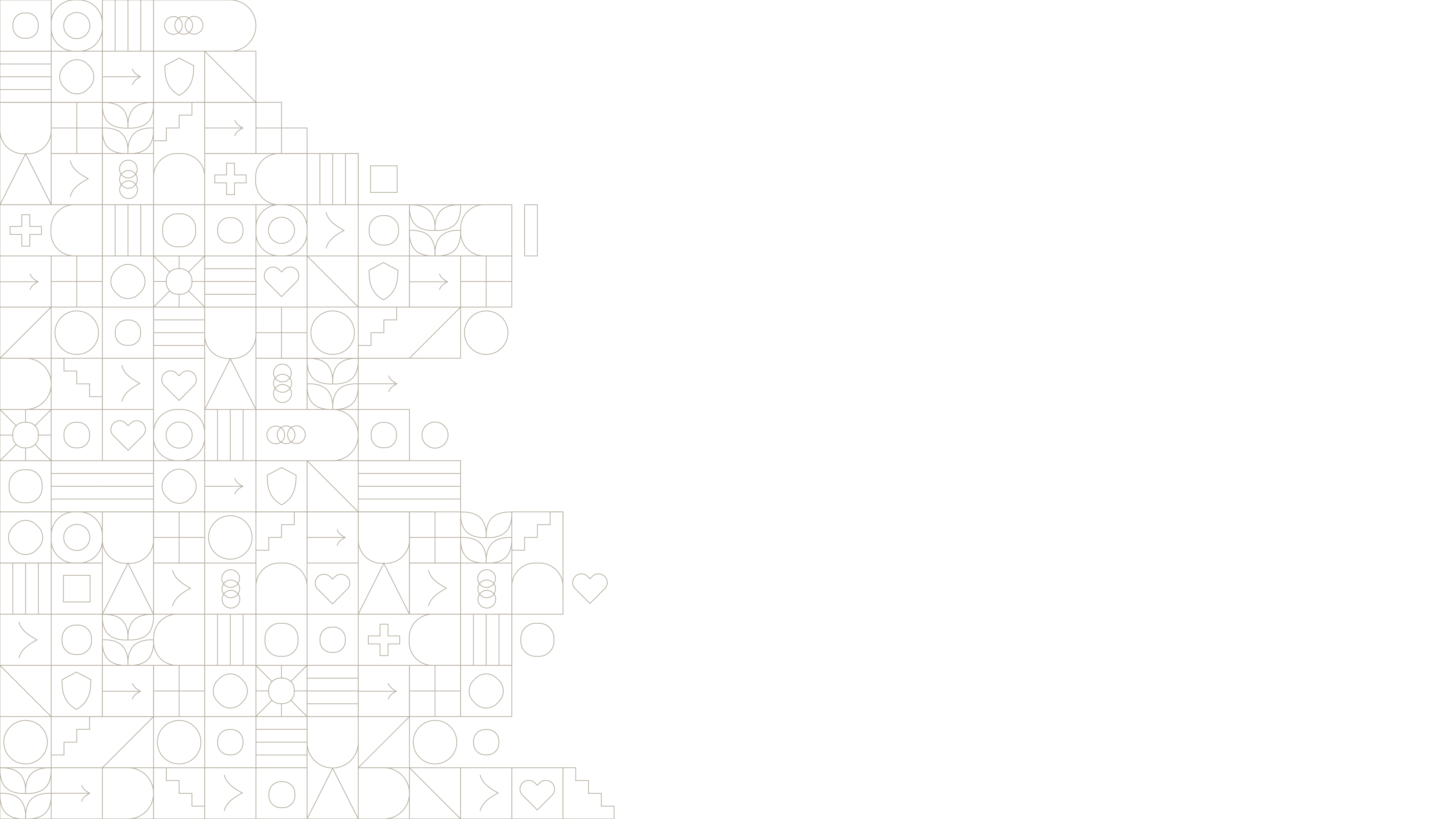 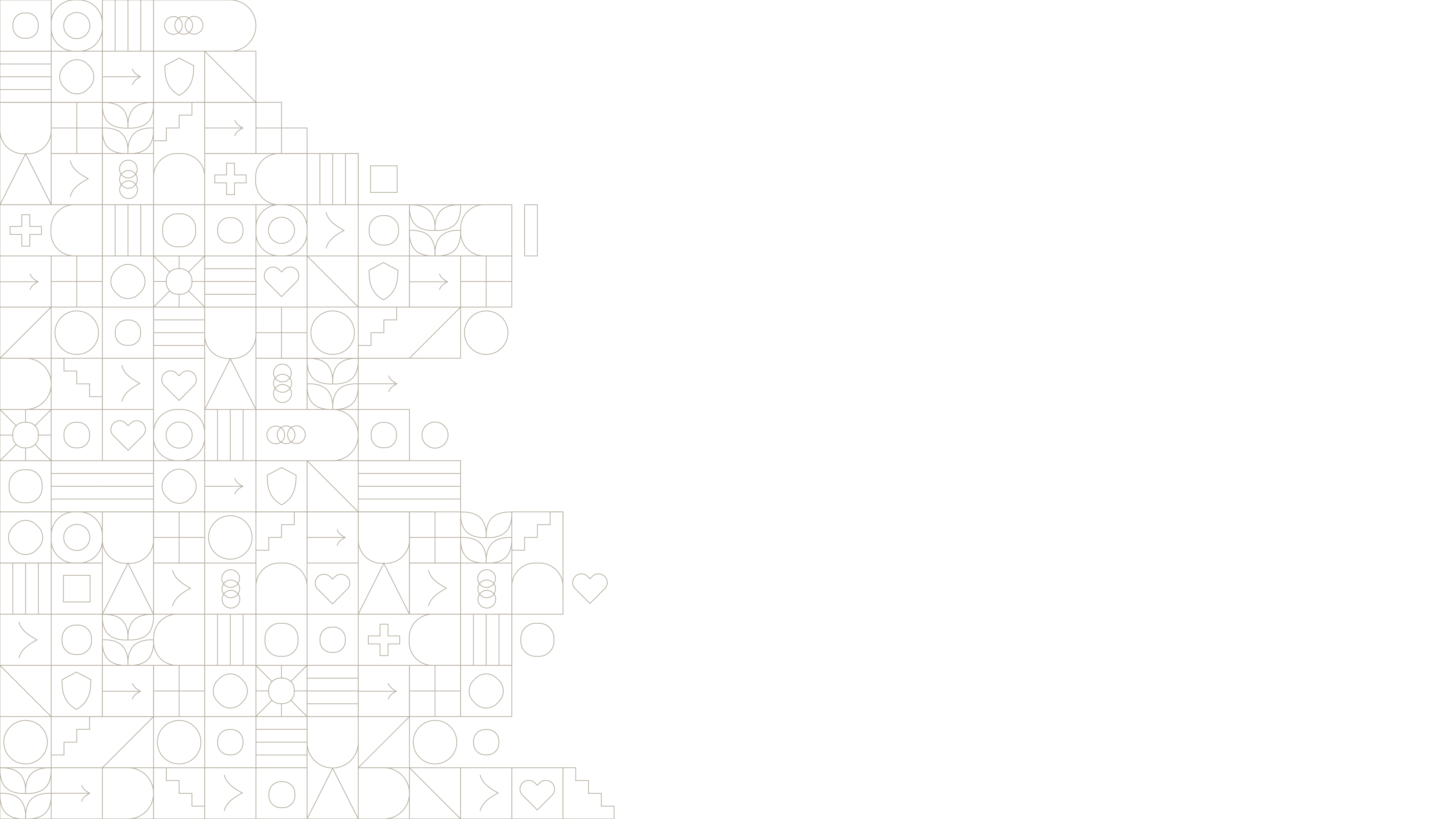 [Speaker Notes: The pattern is optional. You can delete it or copy and paste it onto another layout – just make sure the image is placed behind all the content.]
Verify your card purchase
Enter your verification code and click “Submit.”.
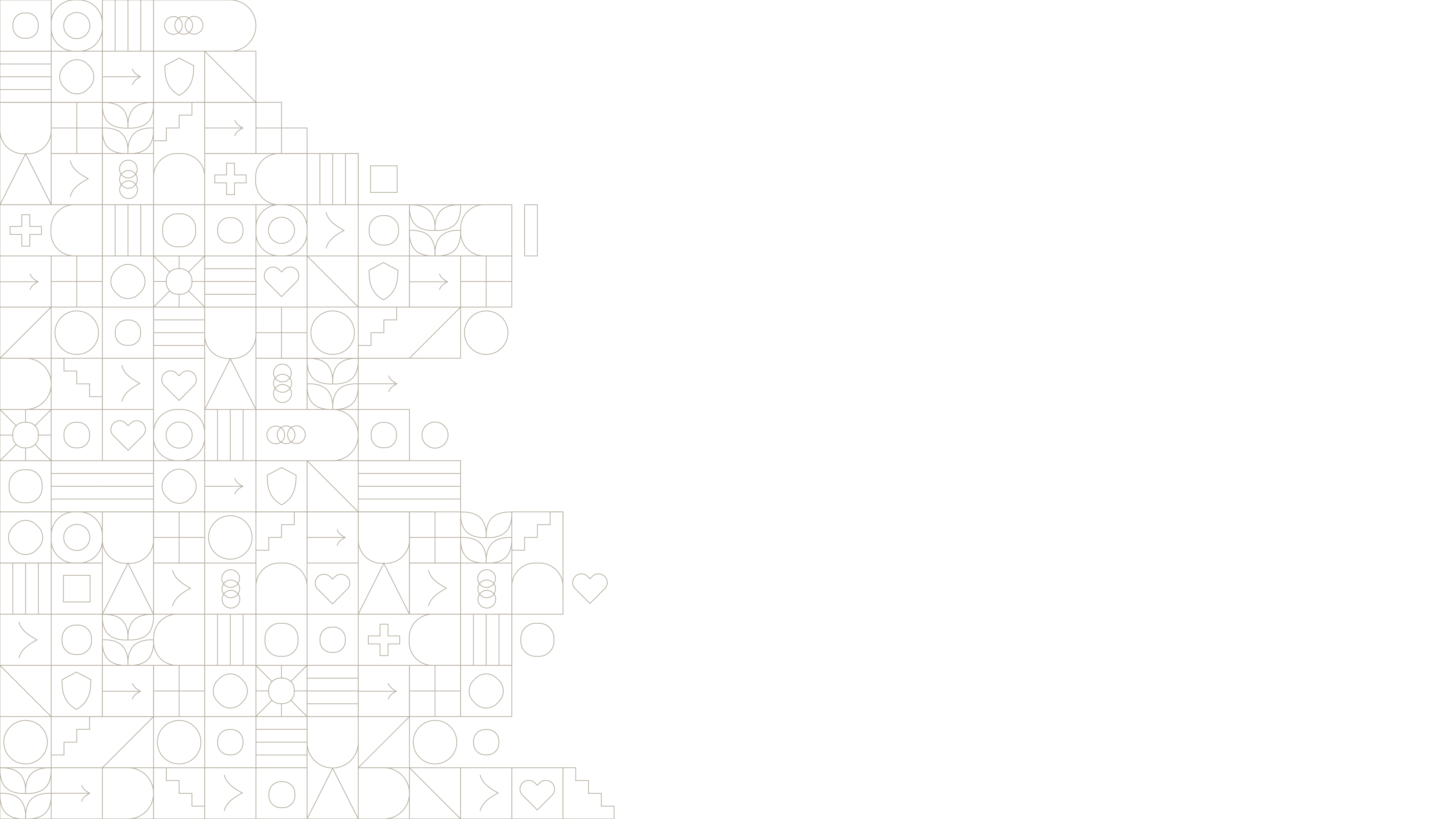 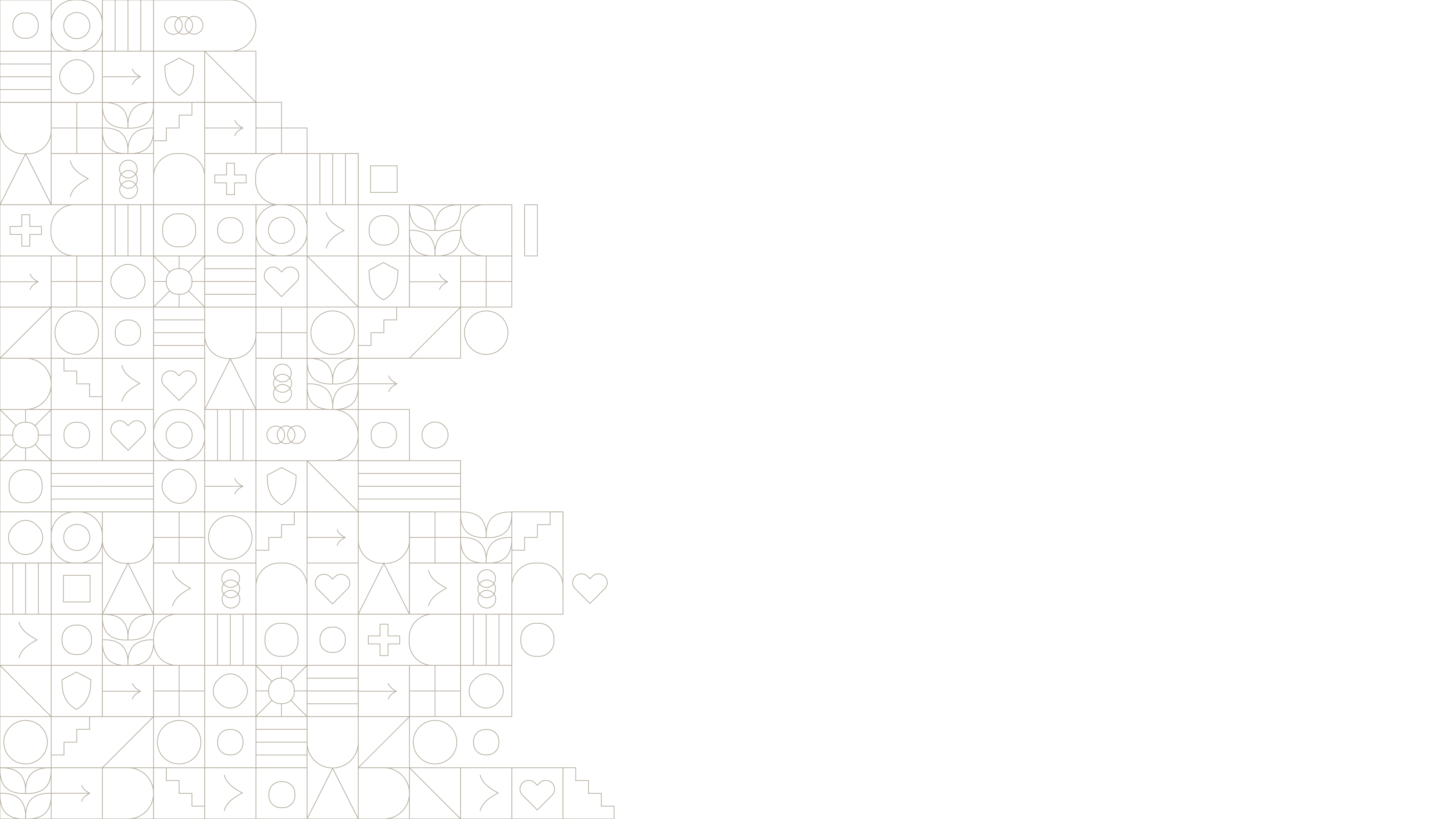 [Speaker Notes: The pattern is optional. You can delete it or copy and paste it onto another layout – just make sure the image is placed behind all the content.]
Verify your card purchase
Create your profile .
After you verify your account, you’ll create your profile. We’ll ask you to: 
Create a username and password
Set up security questions and answers
Review/accept the Online Services Agreement

QUICK TIP: After you create a username and password, you can use it to log into the Inspira Mobile® app.
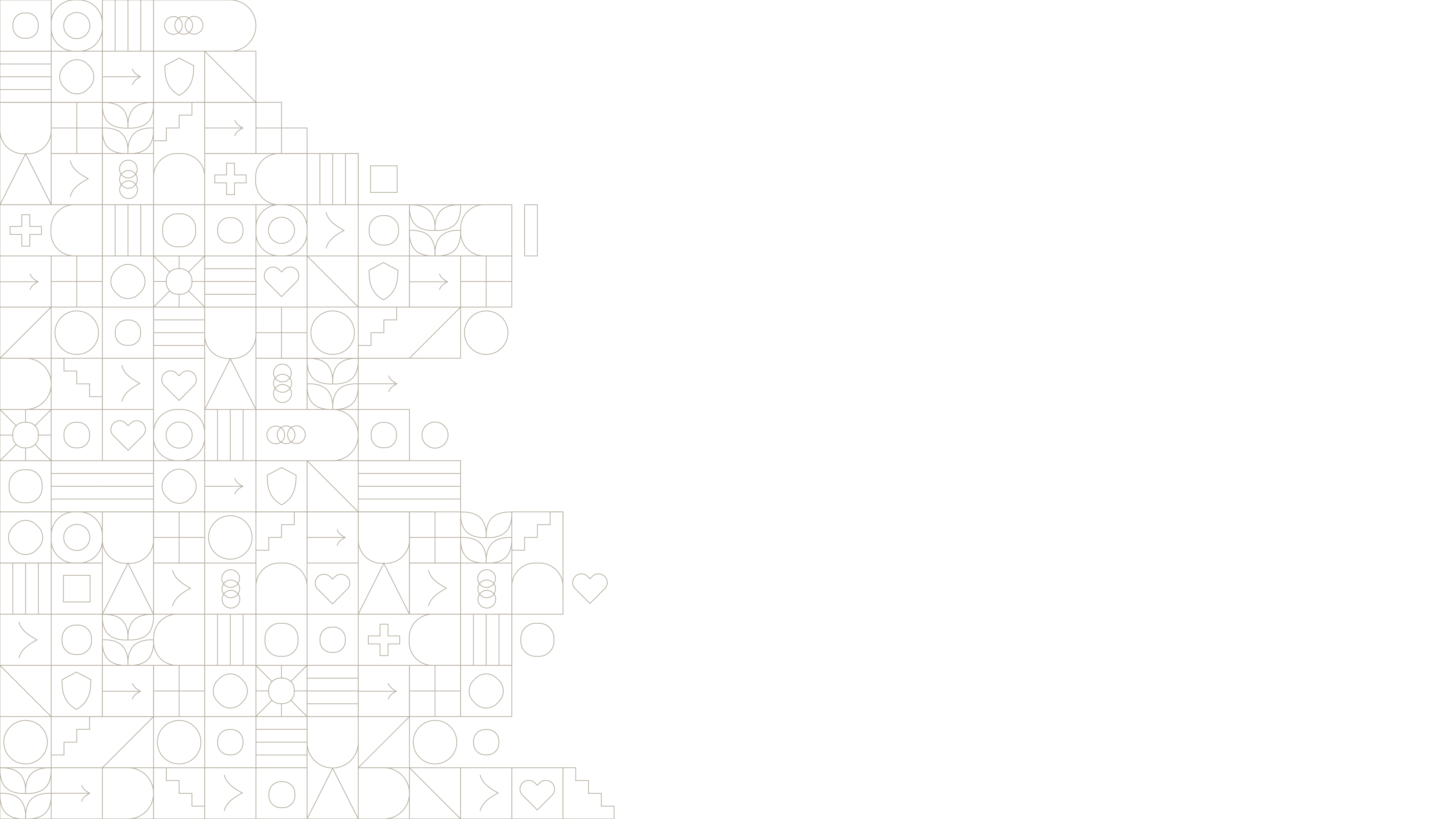 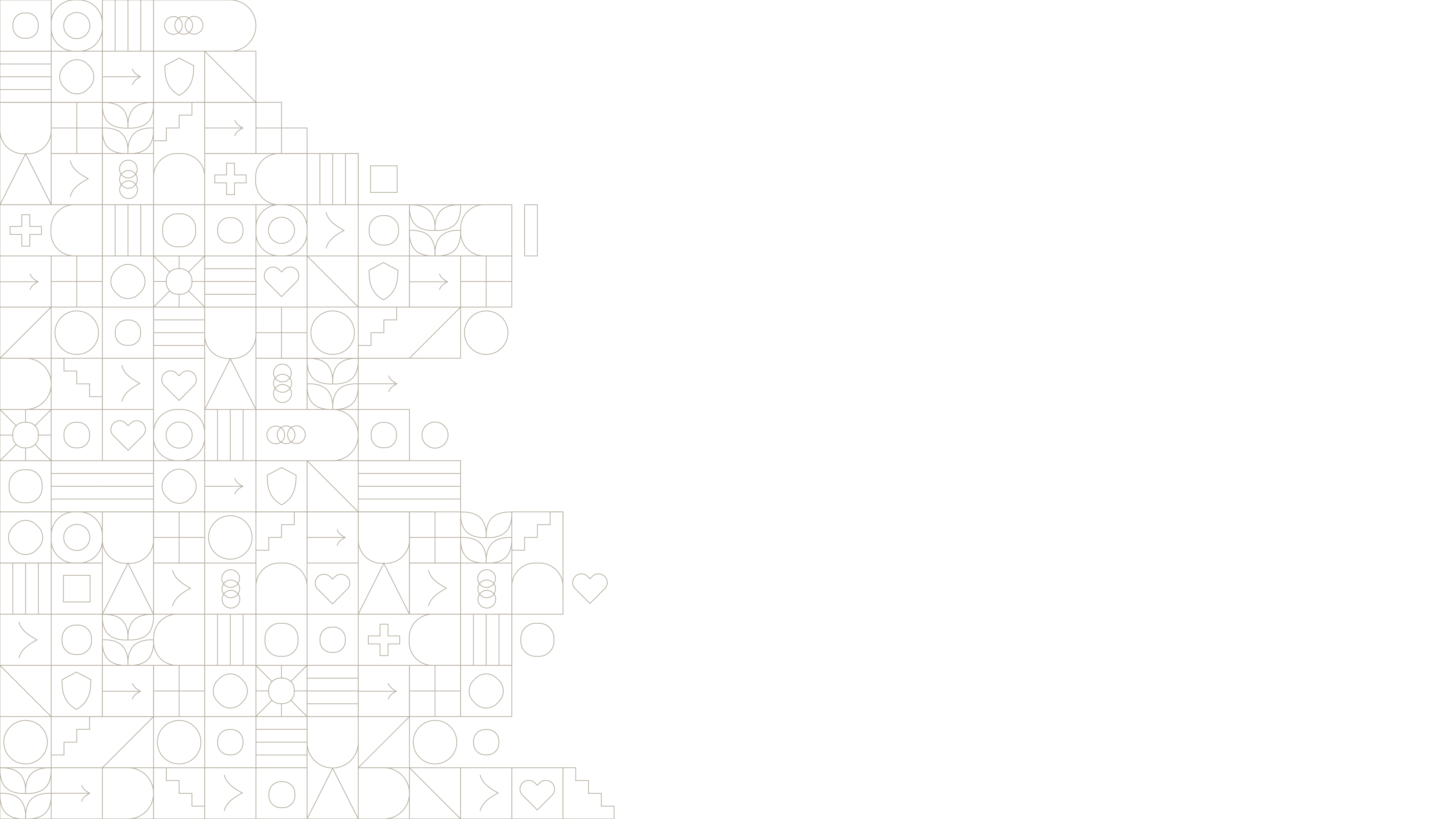 [Speaker Notes: The pattern is optional. You can delete it or copy and paste it onto another layout – just make sure the image is placed behind all the content.]
Verify your card purchase
After you log in, select “View account details”.
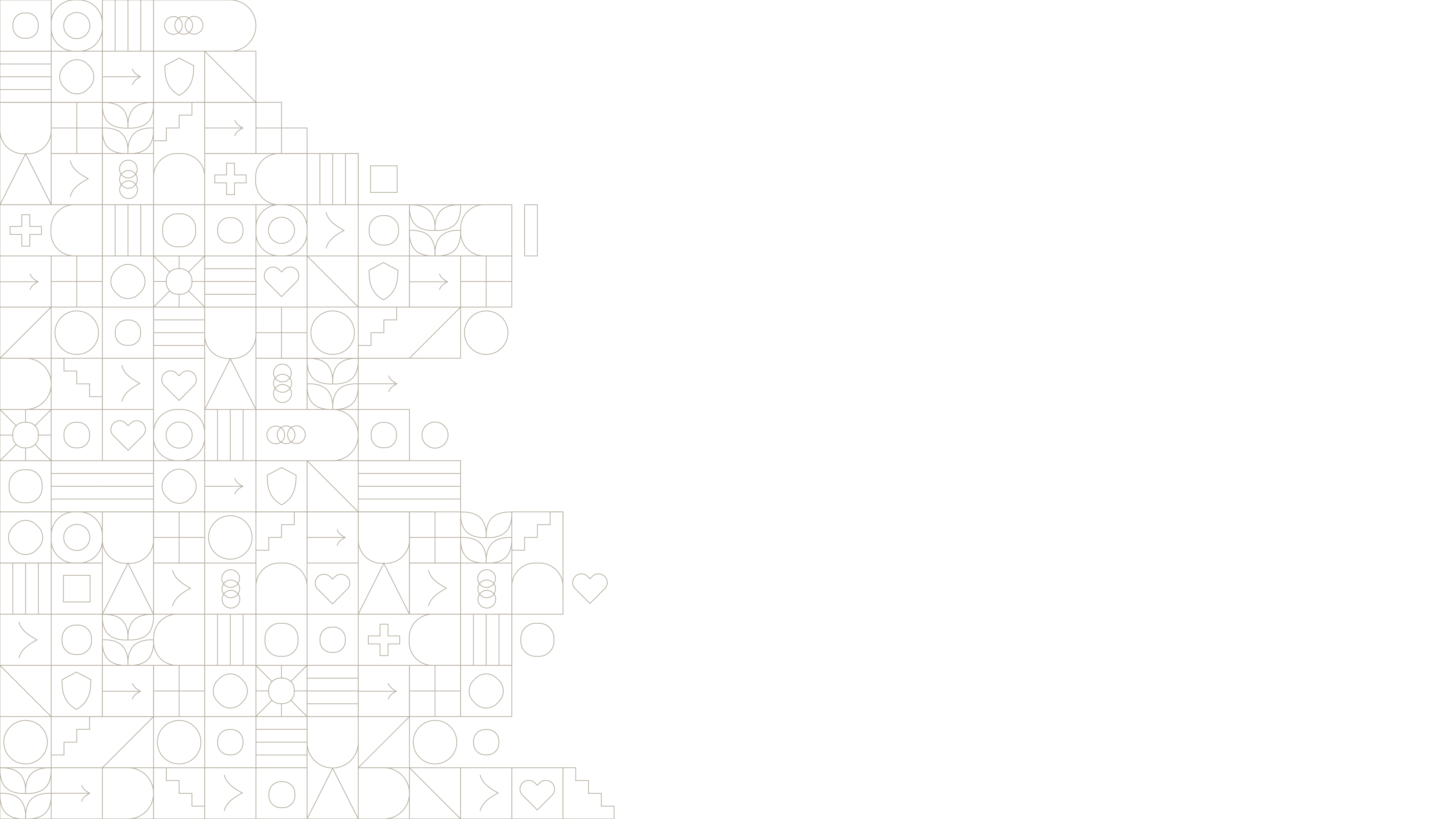 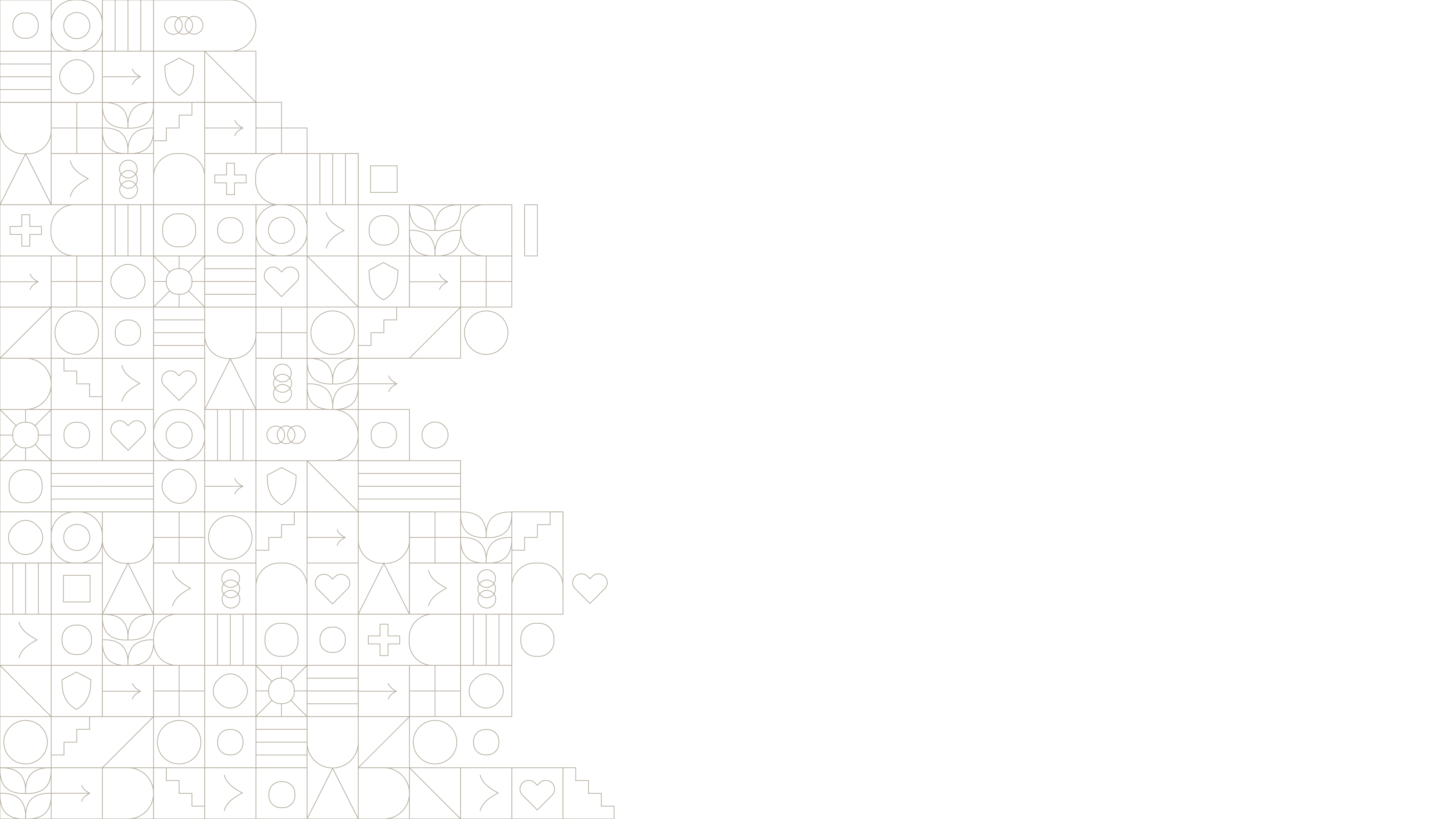 [Speaker Notes: The pattern is optional. You can delete it or copy and paste it onto another layout – just make sure the image is placed behind all the content.]
Verify your card purchase
Select Verify card purchases.Quick tip: You’ll only see this option under Account activity, if you have unverified card purchases. .
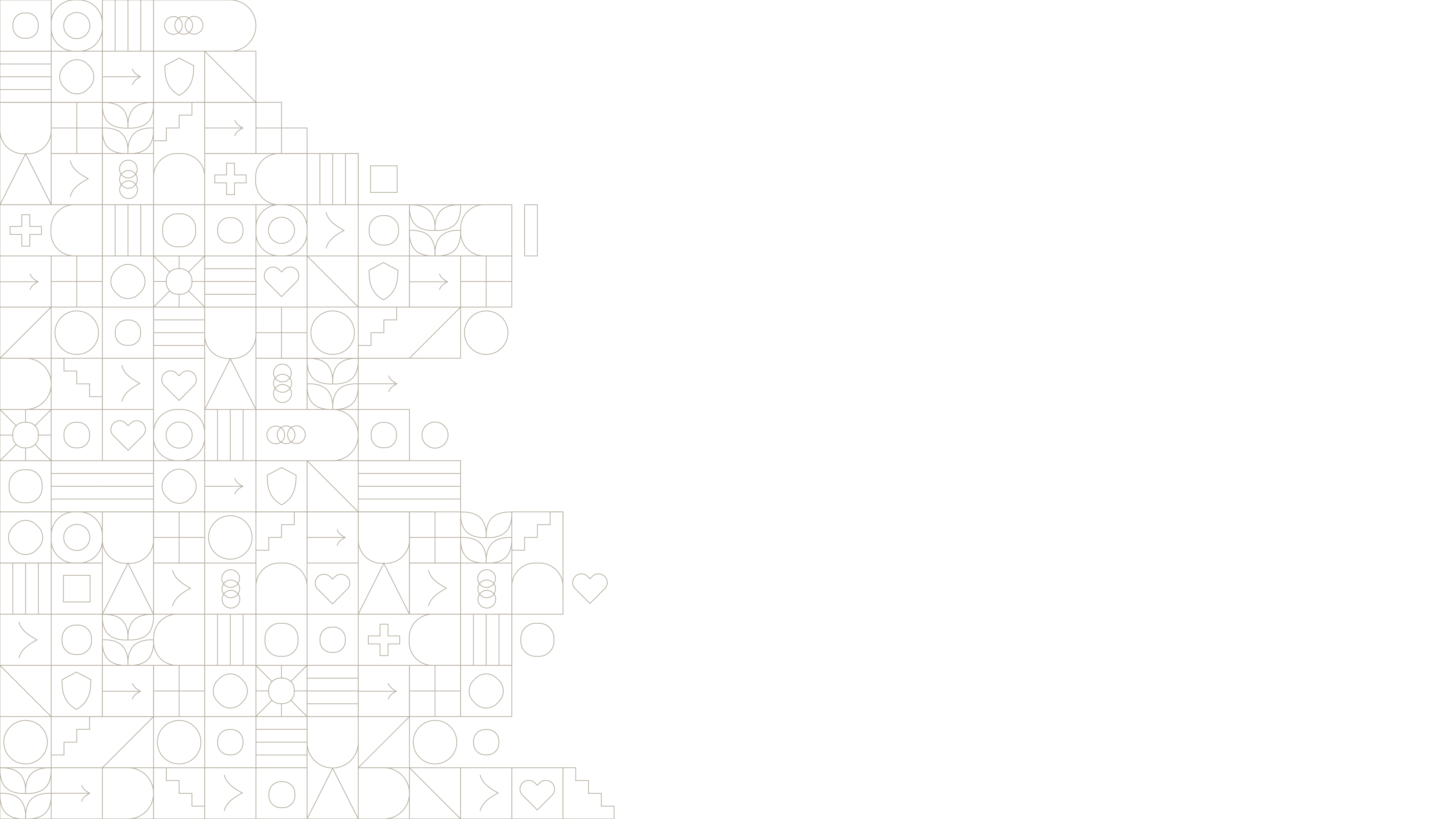 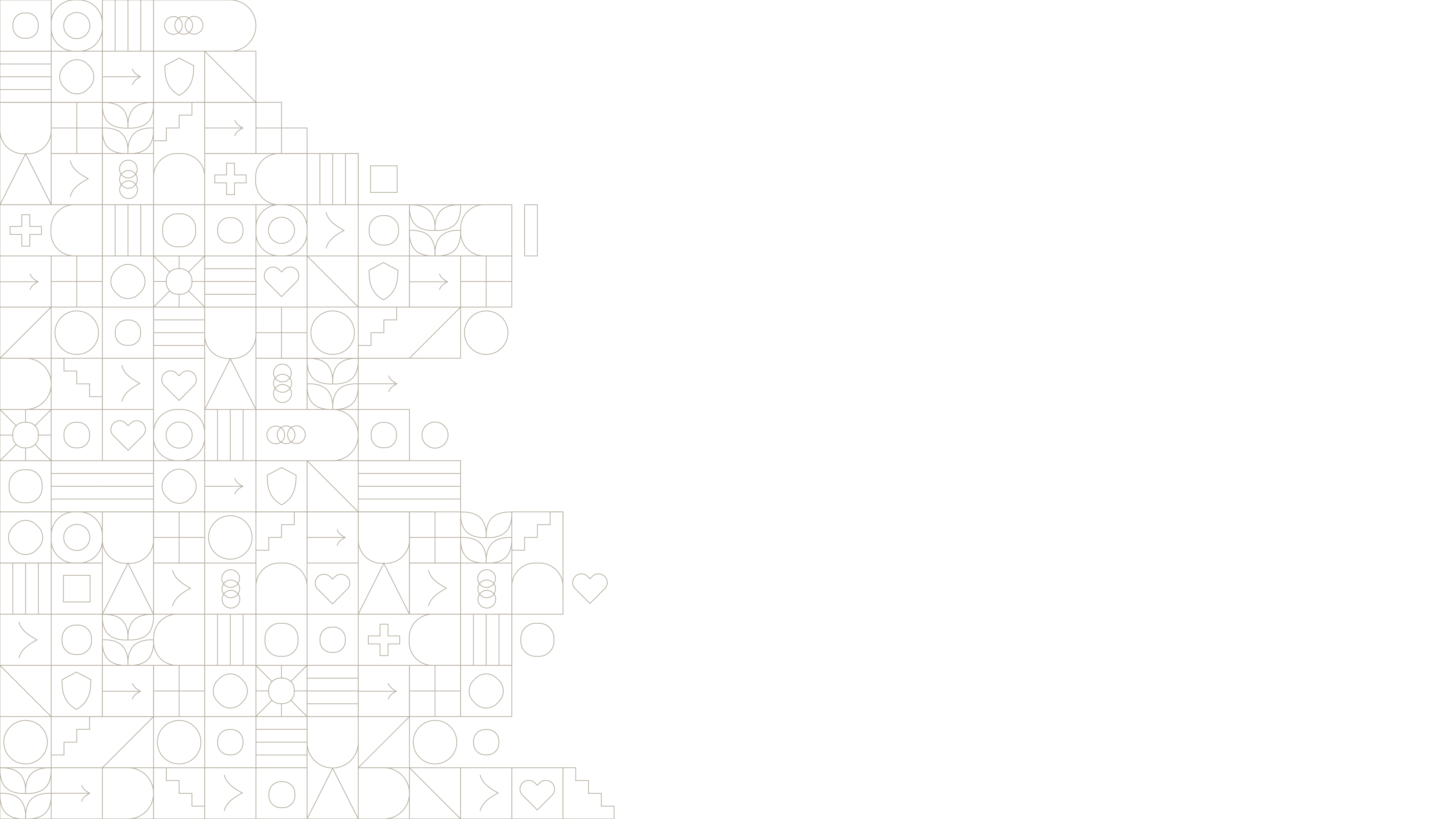 [Speaker Notes: The pattern is optional. You can delete it or copy and paste it onto another layout – just make sure the image is placed behind all the content.]
Verify your card purchase
Select a card purchase to verify..
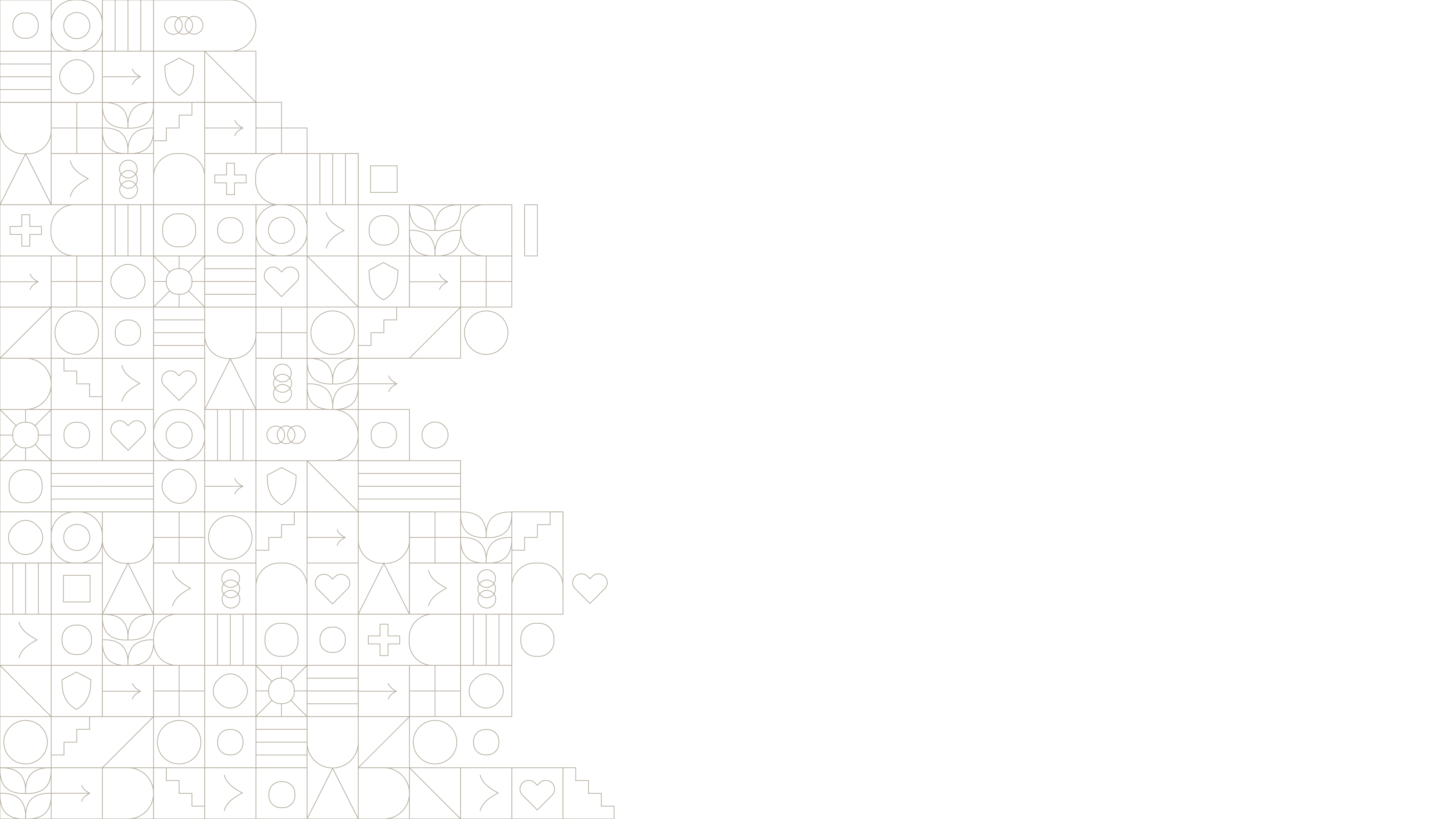 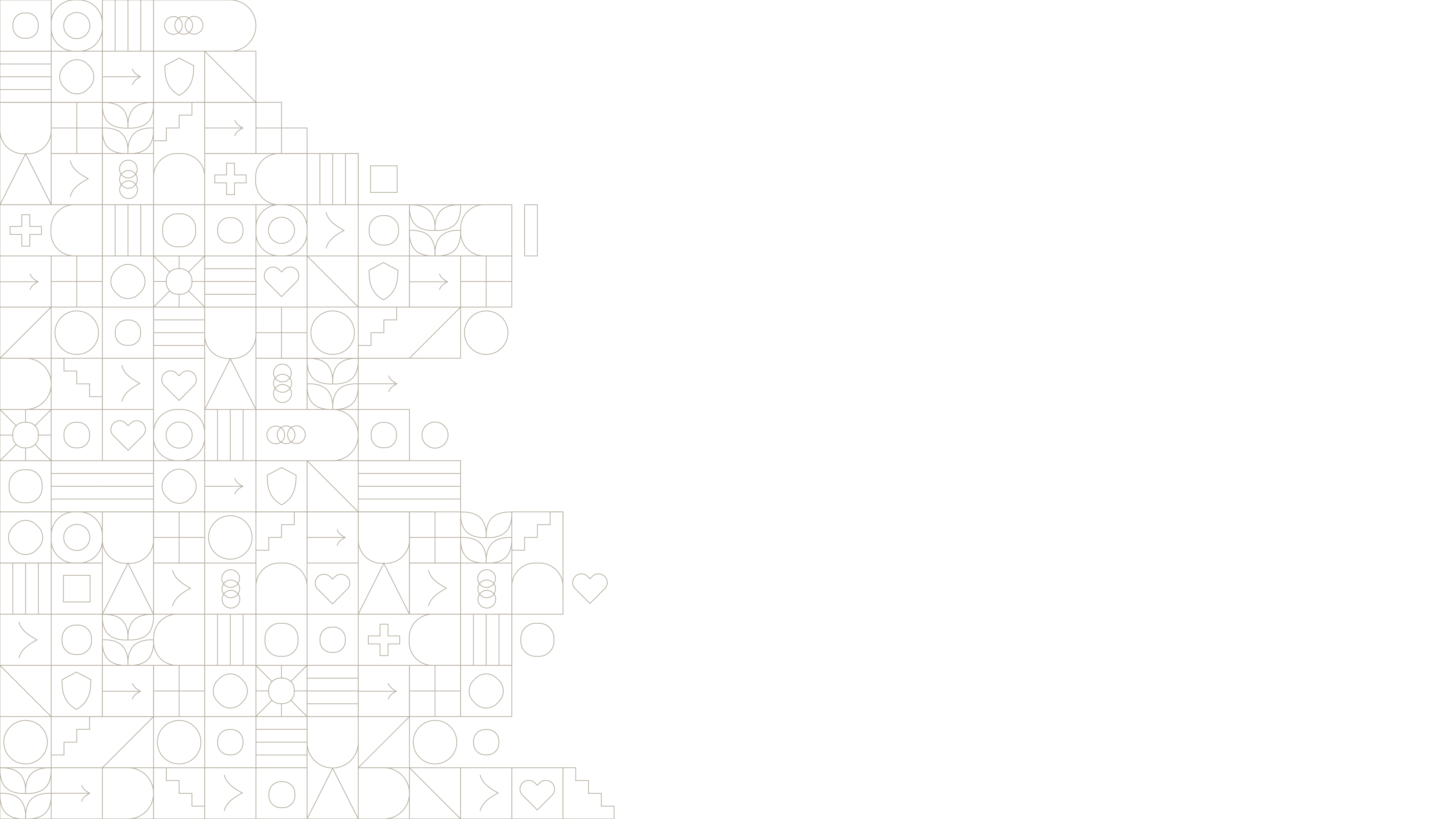 [Speaker Notes: The pattern is optional. You can delete it or copy and paste it onto another layout – just make sure the image is placed behind all the content.]
Verify your card purchase
Click Verify Card Purchase..
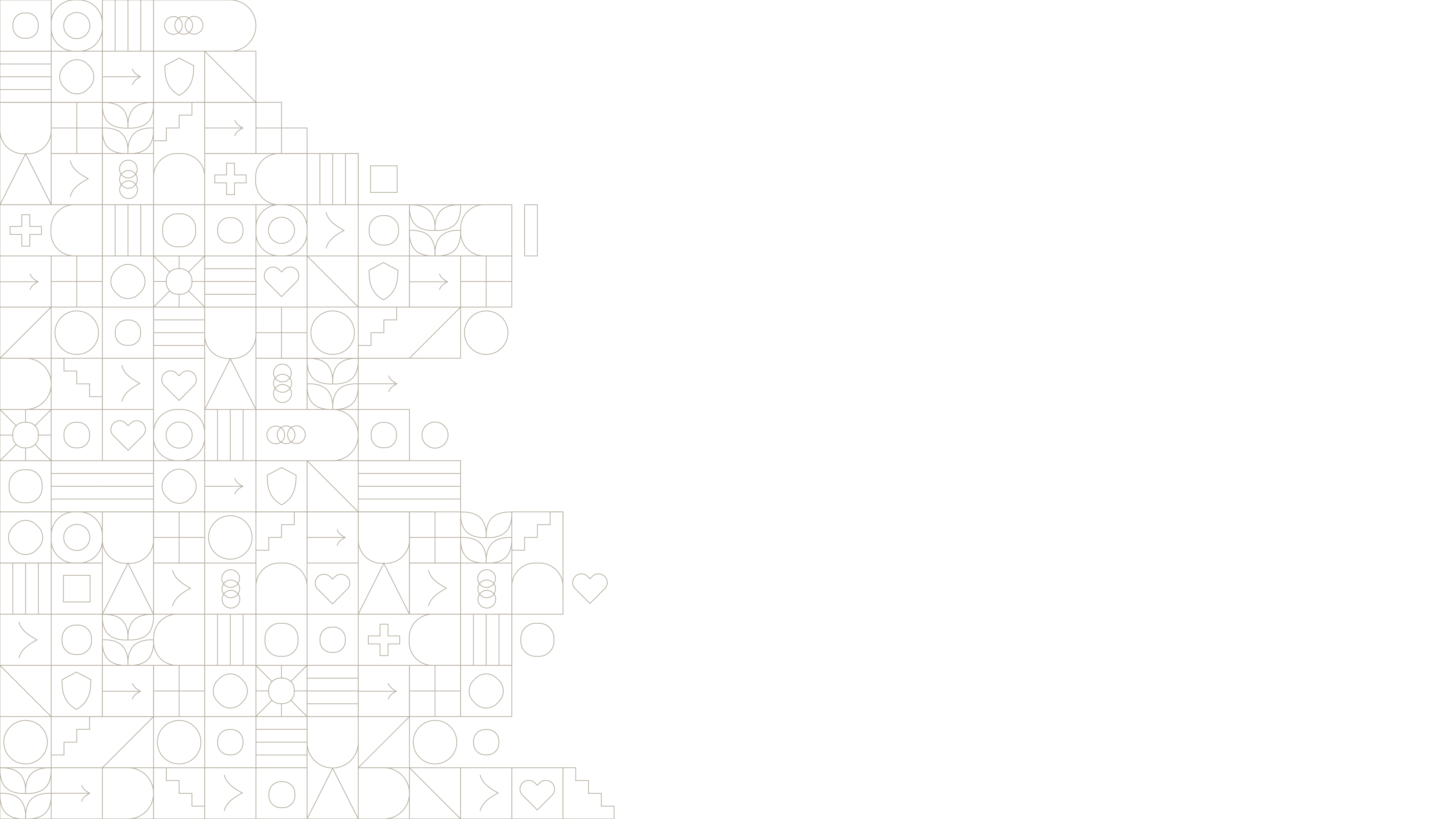 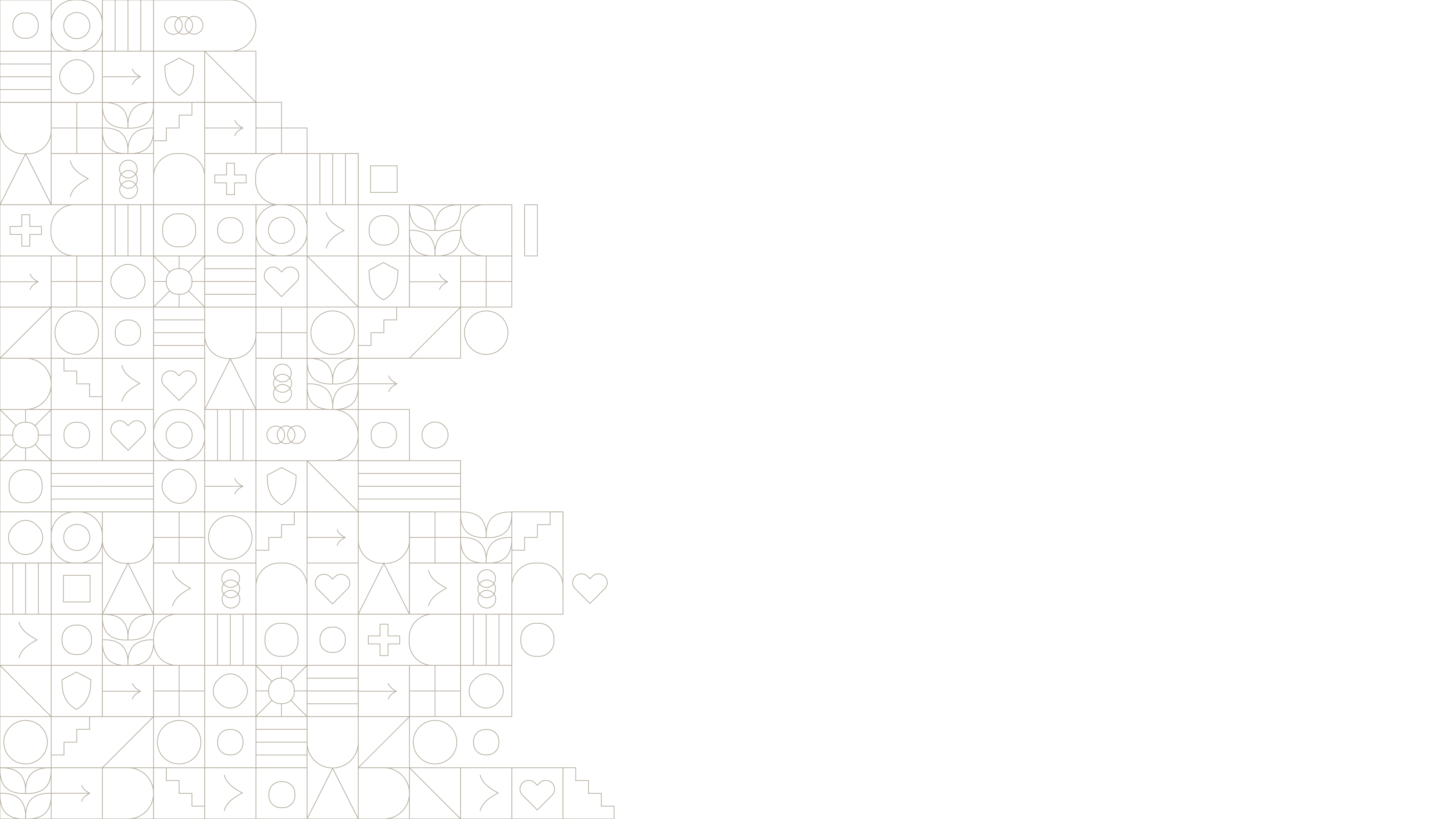 [Speaker Notes: The pattern is optional. You can delete it or copy and paste it onto another layout – just make sure the image is placed behind all the content.]
Upload documents to verify your card purchase
Verify your card purchase
Click on Upload documents..
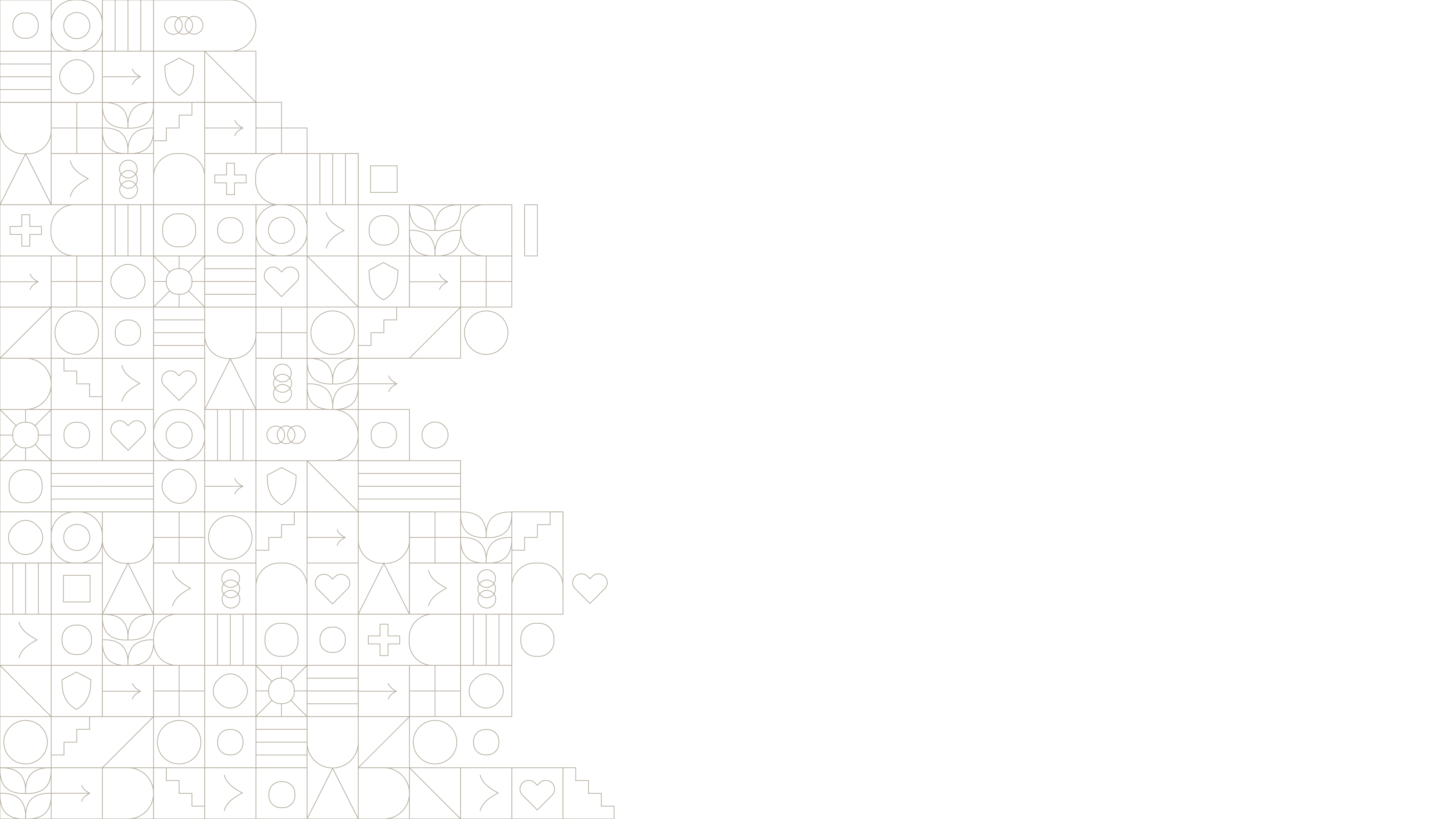 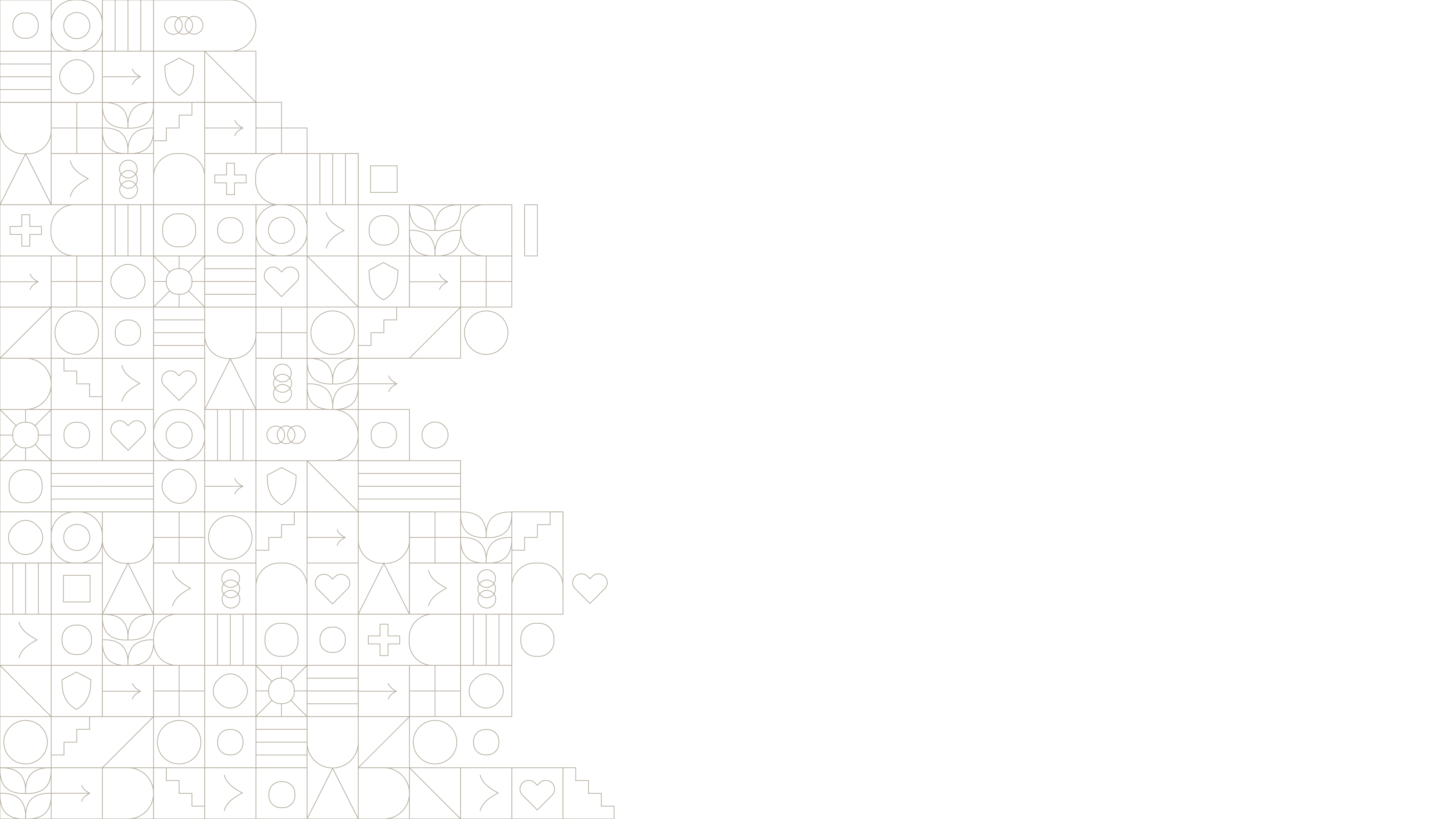 [Speaker Notes: The pattern is optional. You can delete it or copy and paste it onto another layout – just make sure the image is placed behind all the content.]
Verify your card purchase
You can drag and drop your files to the grey box or click on Select File to Upload. .
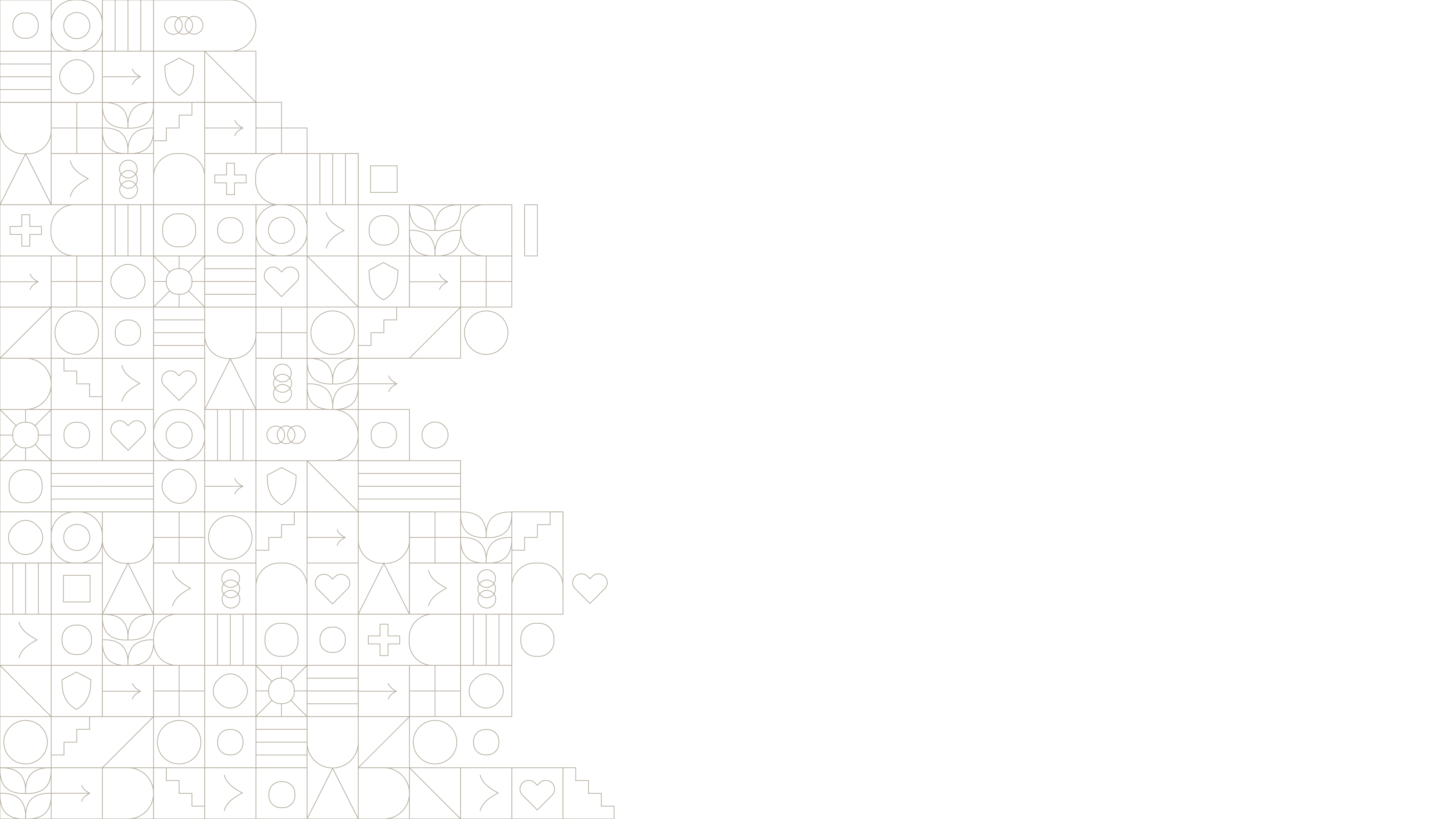 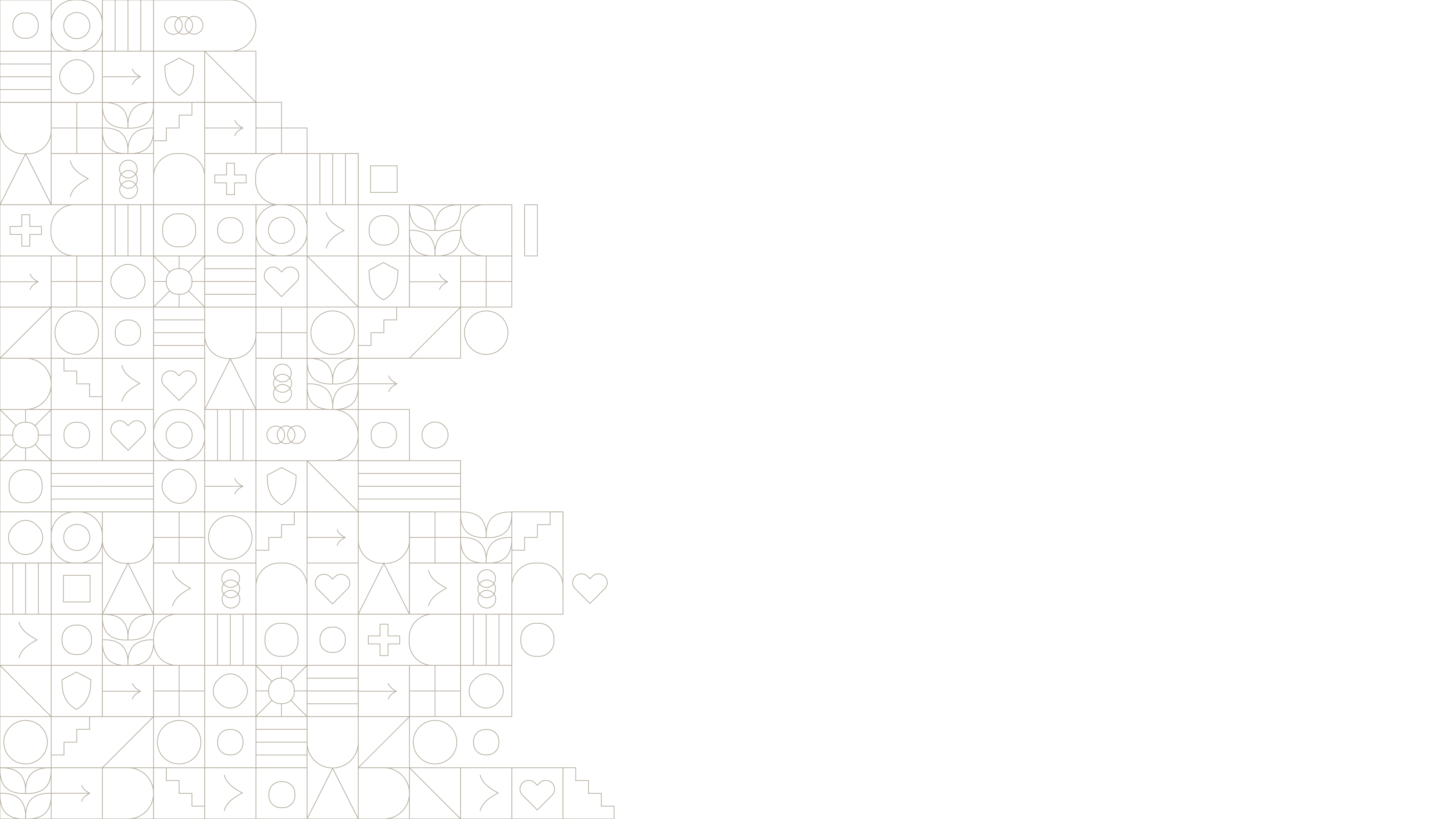 [Speaker Notes: The pattern is optional. You can delete it or copy and paste it onto another layout – just make sure the image is placed behind all the content.]
Verify your card purchase
Click on Browse to select your document from your computer.Quick tip: You can upload documents in JPG, GIF, PNG, or PDF. They must show the merchant/provider name, patient name, date of service, description of service and final amount you had to pay. .
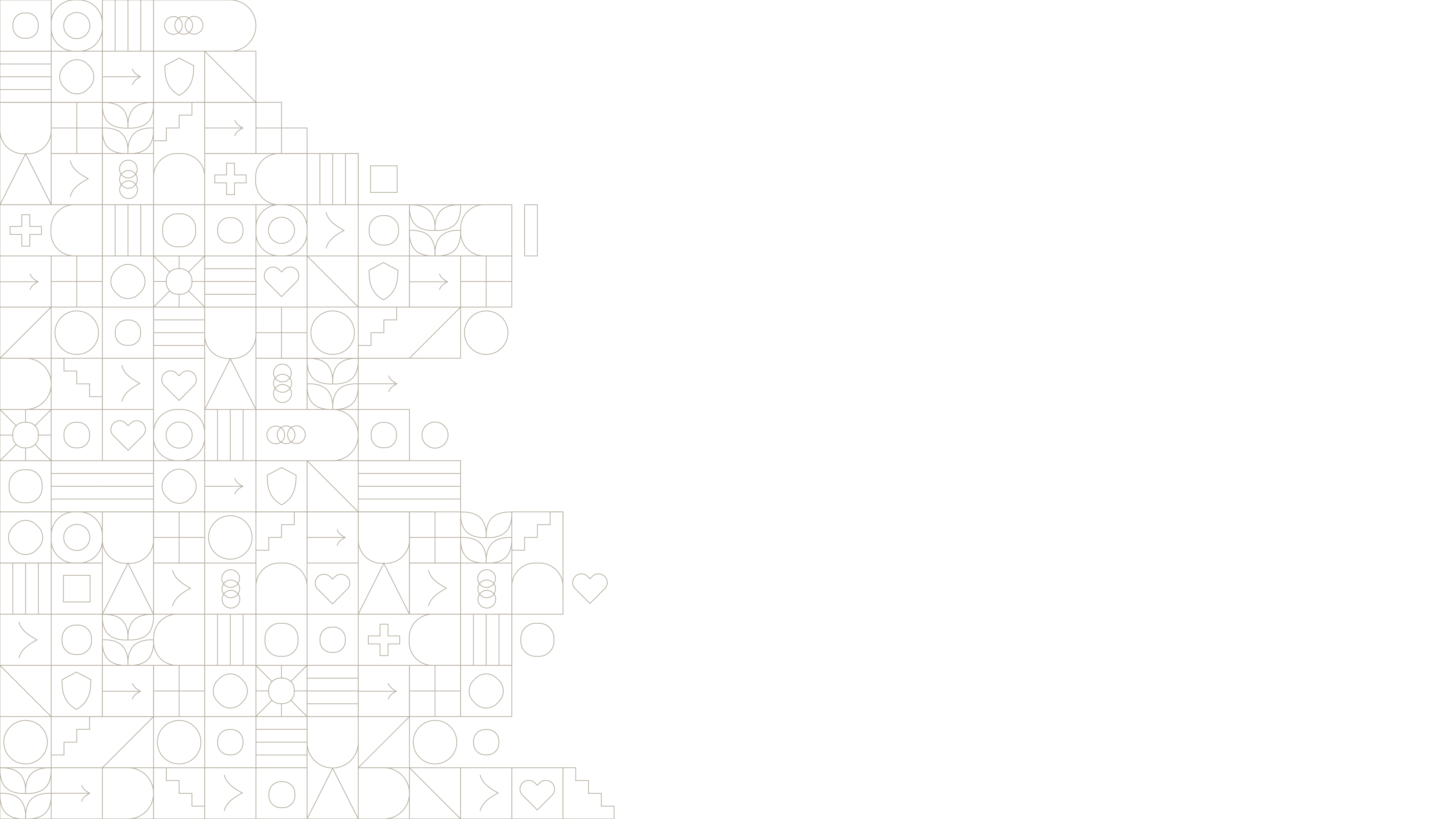 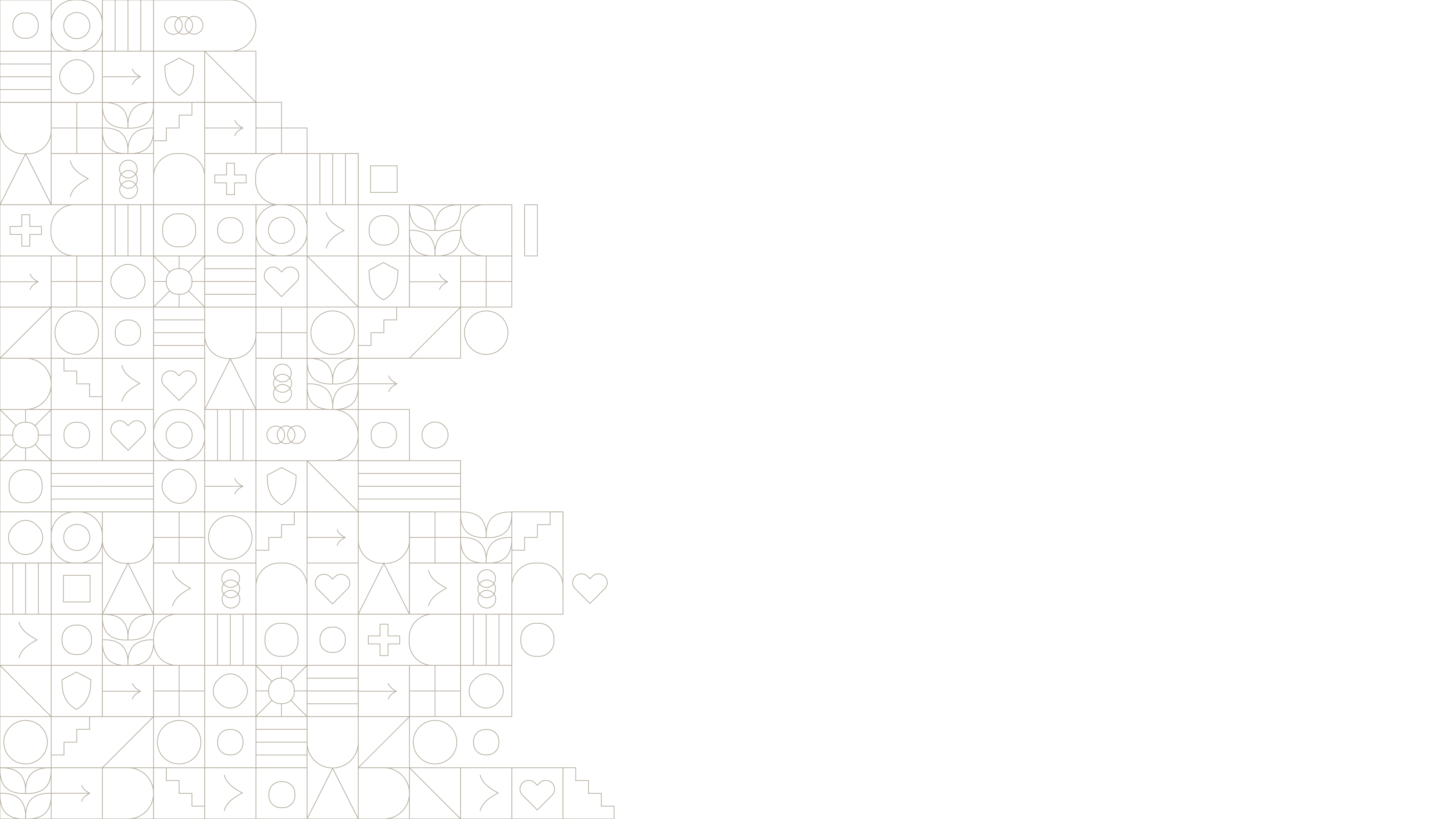 [Speaker Notes: The pattern is optional. You can delete it or copy and paste it onto another layout – just make sure the image is placed behind all the content.]
Verify your card purchase
Once you select your document, click Upload..
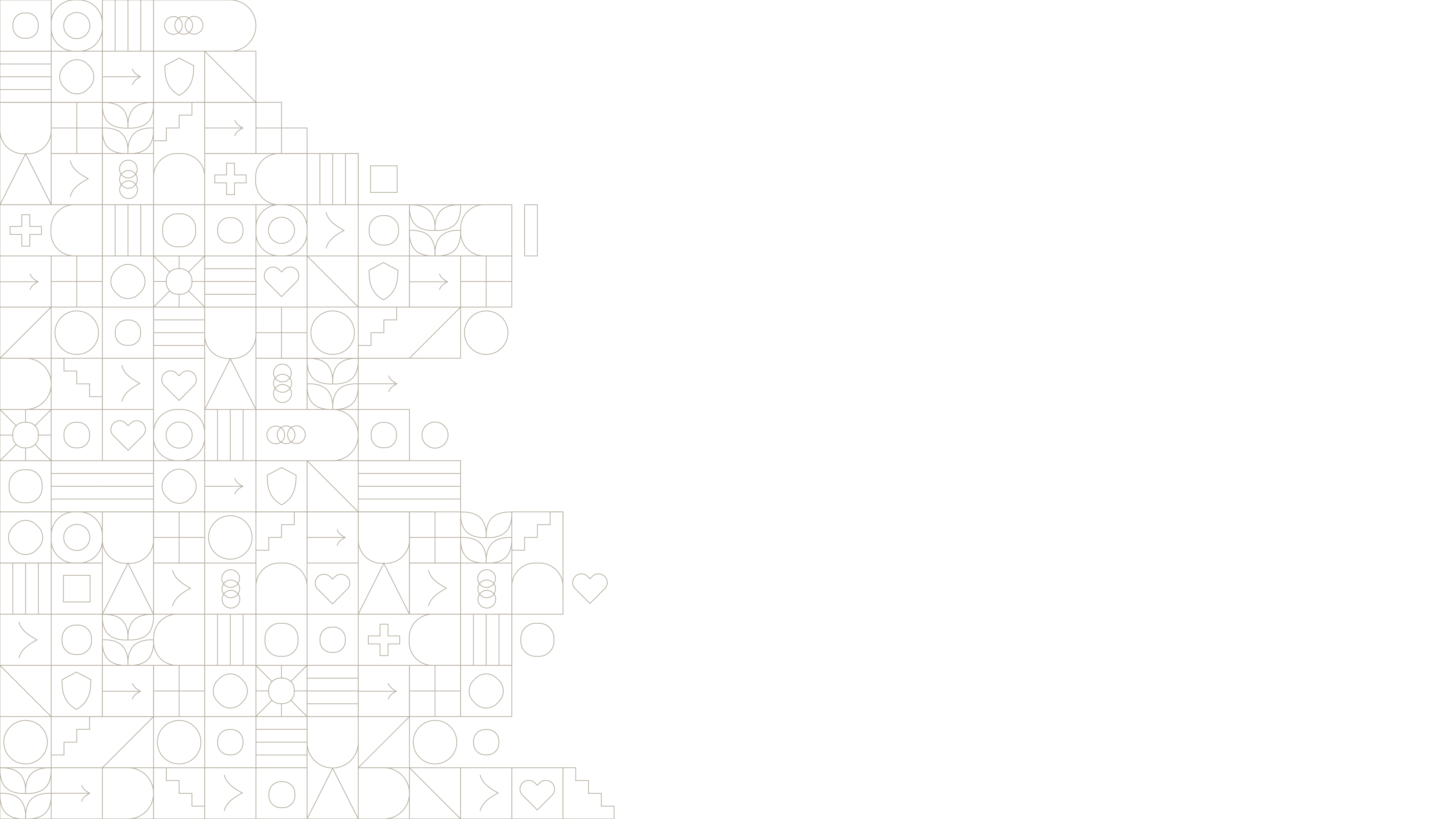 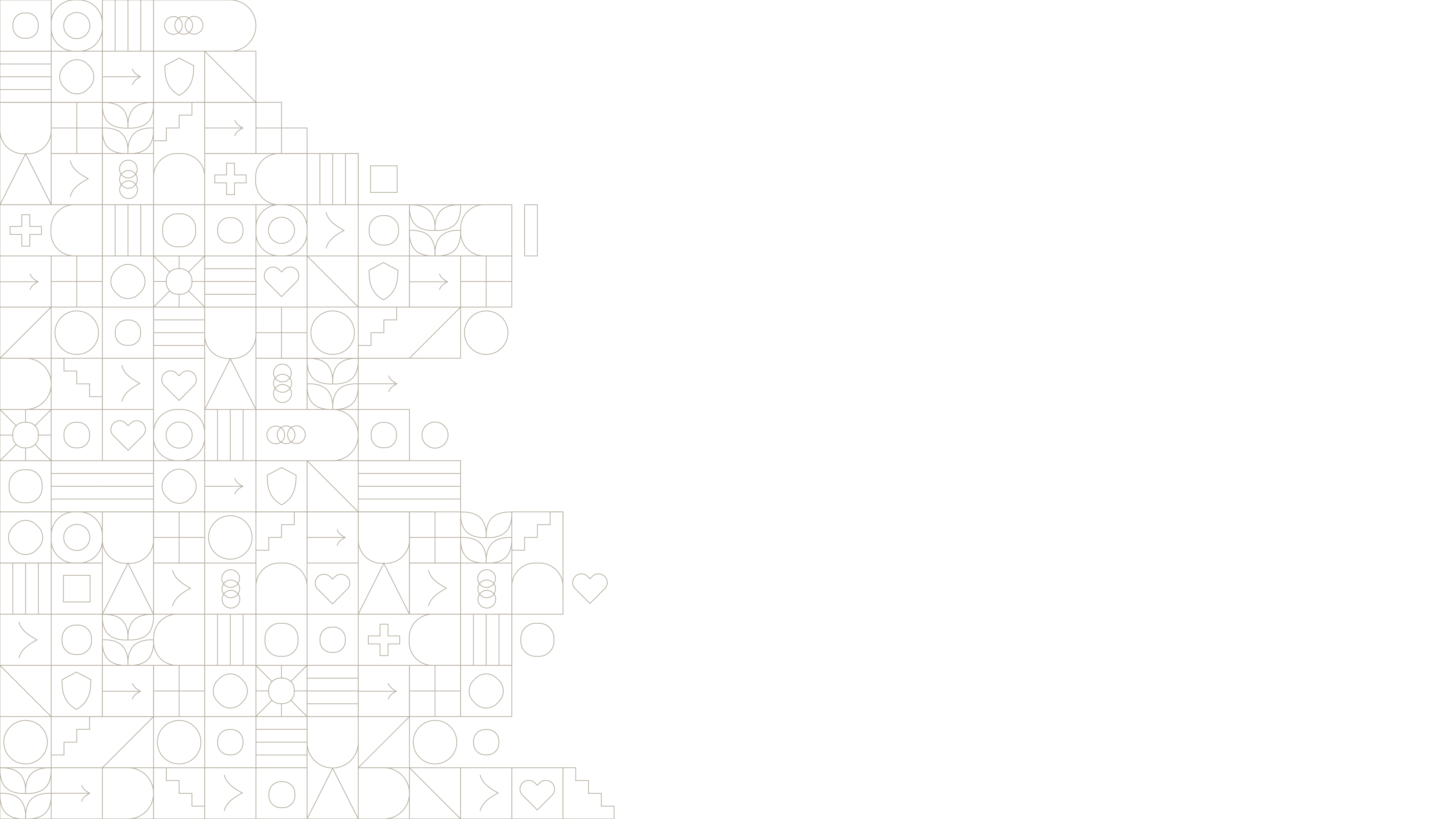 [Speaker Notes: The pattern is optional. You can delete it or copy and paste it onto another layout – just make sure the image is placed behind all the content.]
Verify your card purchase
You can upload more than one document. The total size limit is 10MB. Once you upload all your documents, click Submit. .
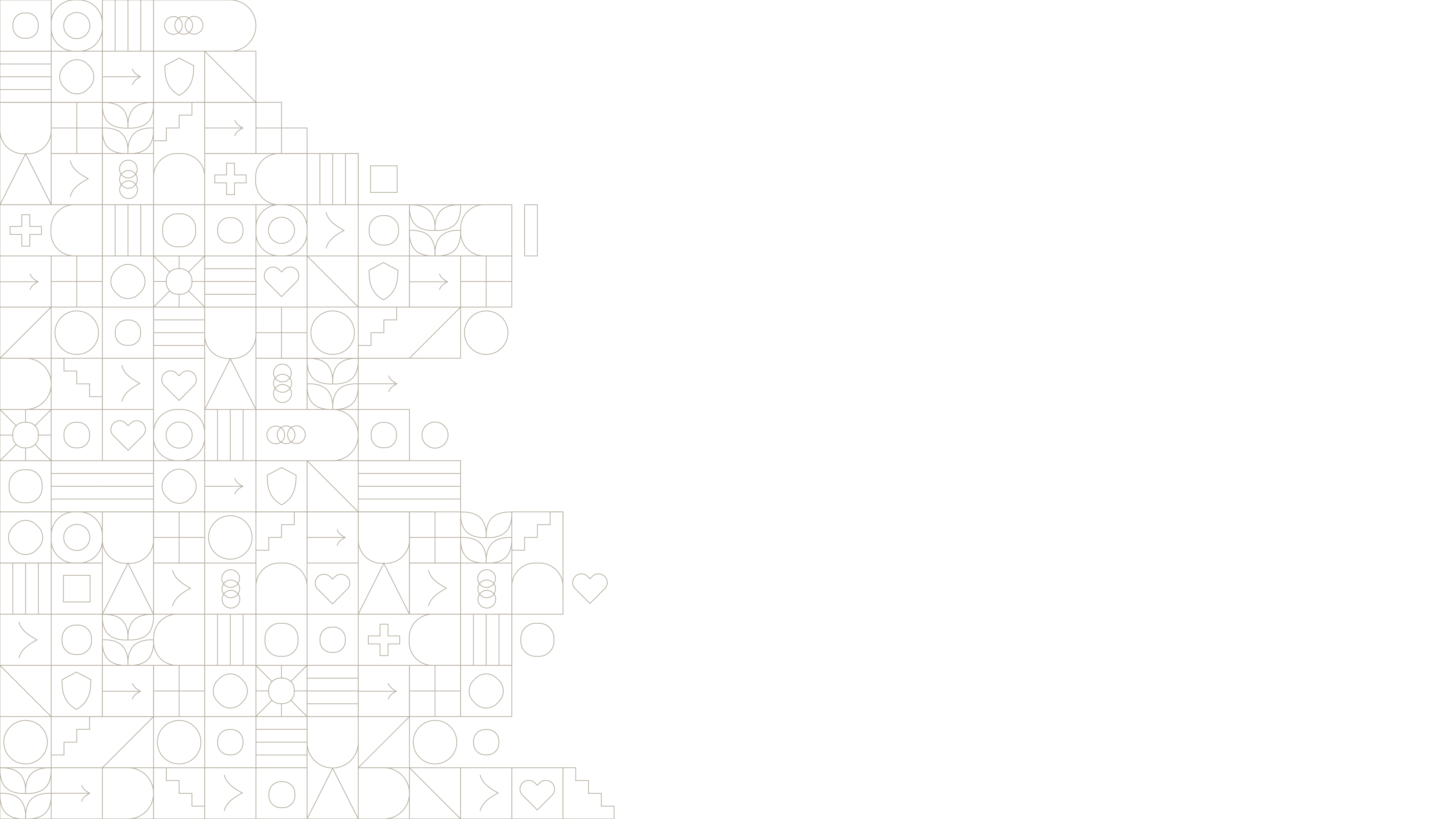 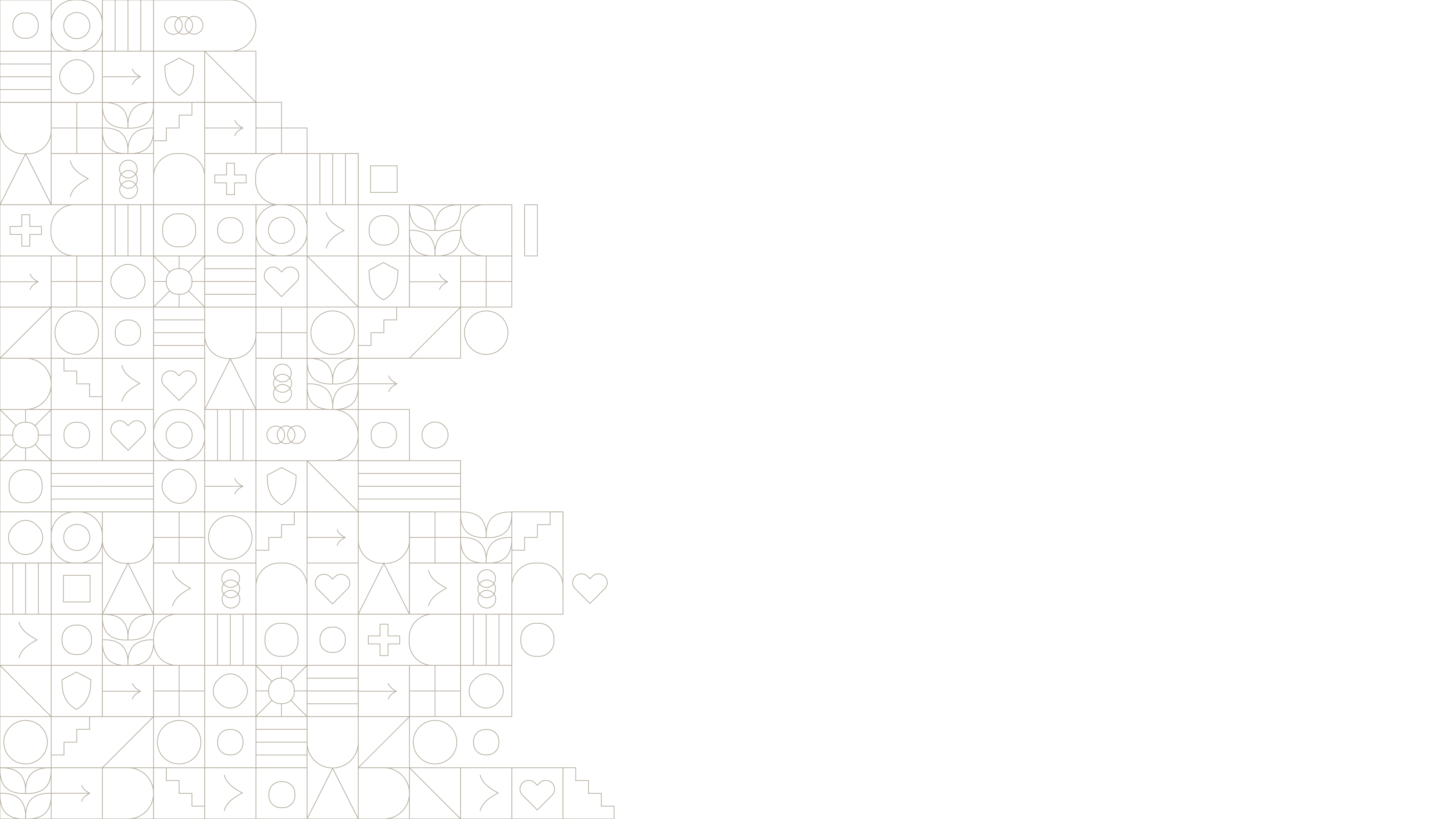 [Speaker Notes: The pattern is optional. You can delete it or copy and paste it onto another layout – just make sure the image is placed behind all the content.]
Verify your card purchase
Below is the message you’ll see if your upload was a success. Under Documents you sent, you’ll see a link with your uploaded documents. .
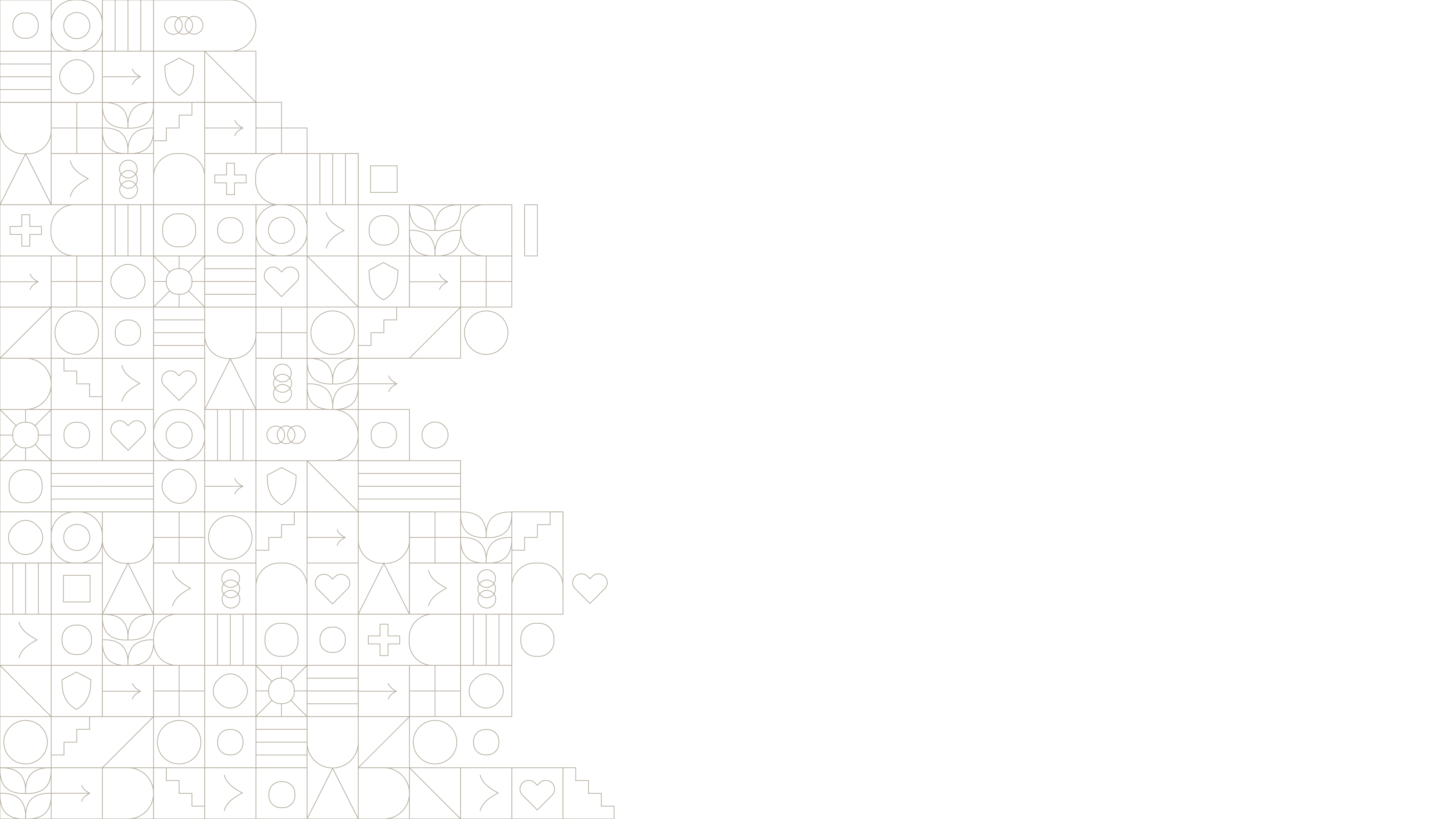 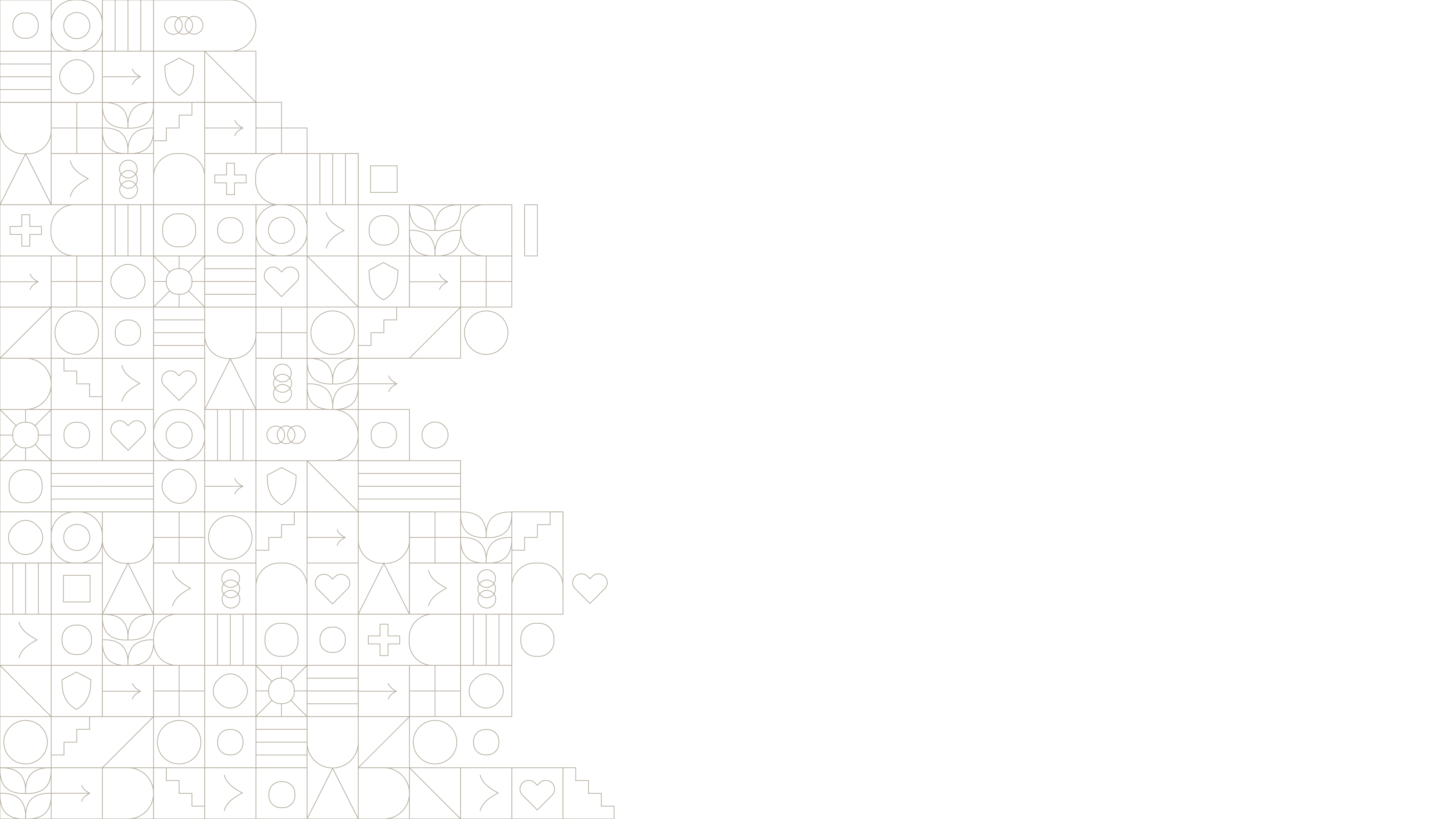 [Speaker Notes: The pattern is optional. You can delete it or copy and paste it onto another layout – just make sure the image is placed behind all the content.]
Verify your card purchase
View the status of your transaction: Select your account from “Your accounts” drop-down menu. Click on Transactions. Then select the transaction you want to view. The grey box will display the status.
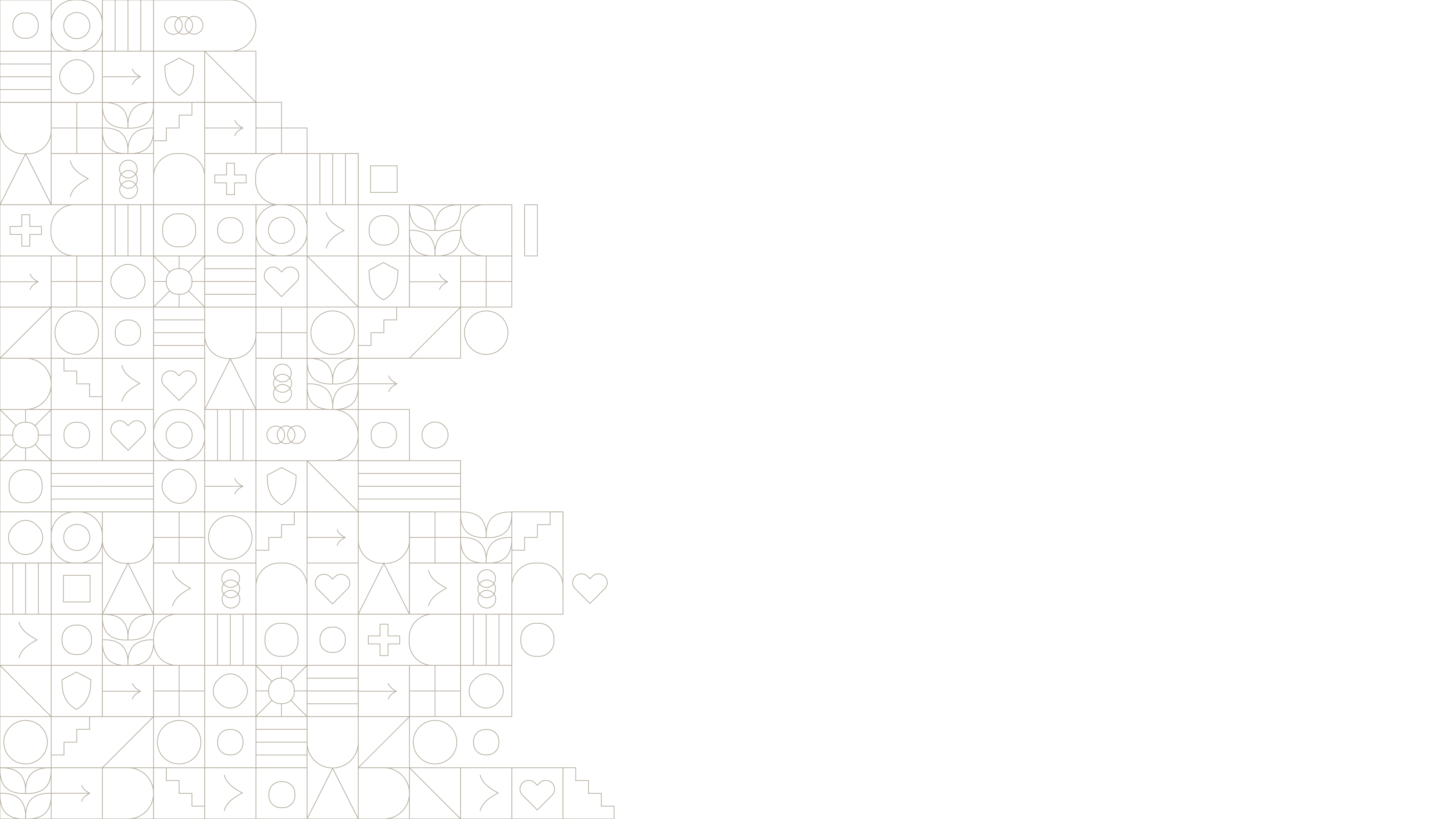 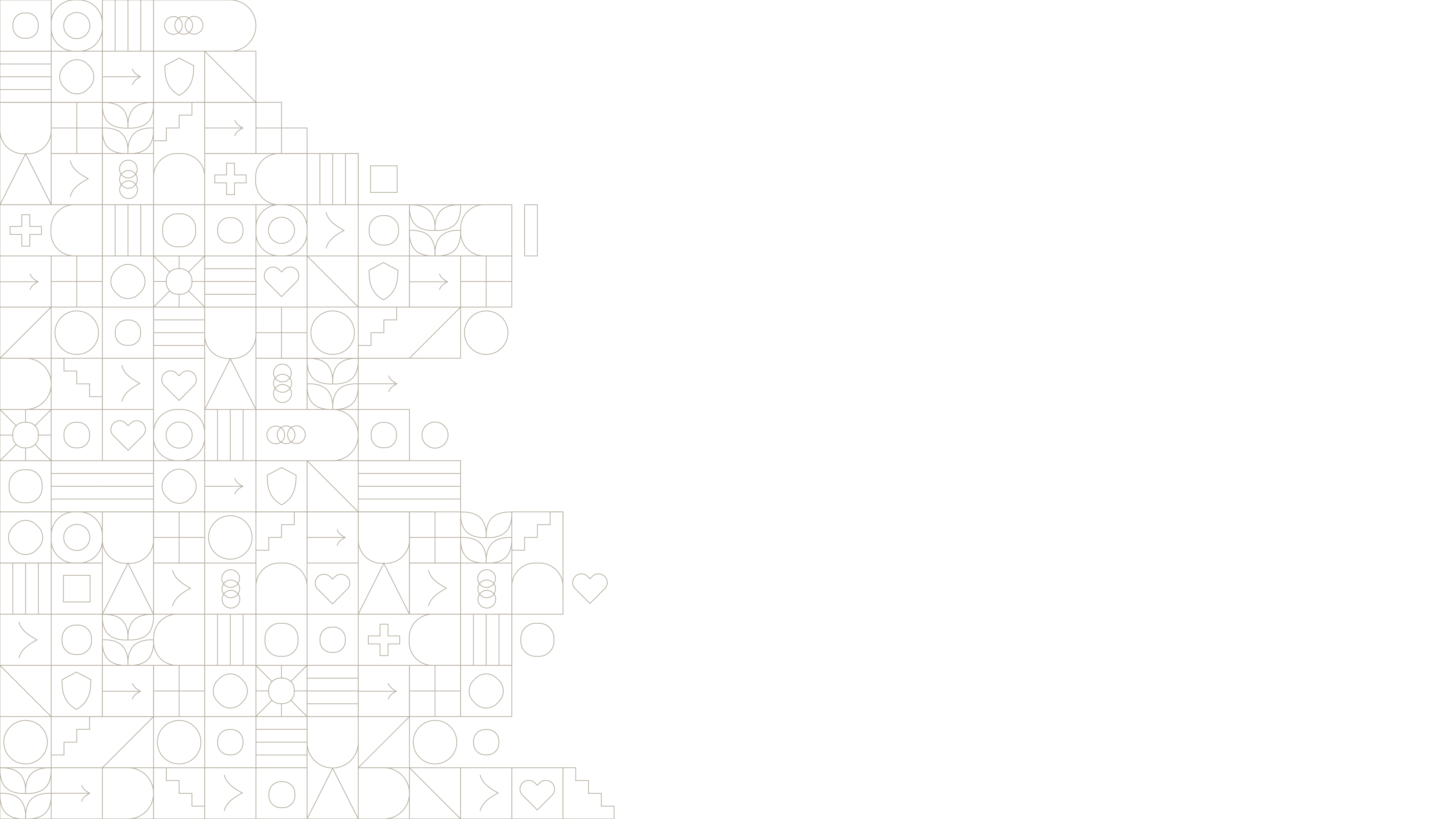 [Speaker Notes: The pattern is optional. You can delete it or copy and paste it onto another layout – just make sure the image is placed behind all the content.]
Fax/mail documents to verify your card purchase
Verify your card purchase
After you log in, select “View account details”.
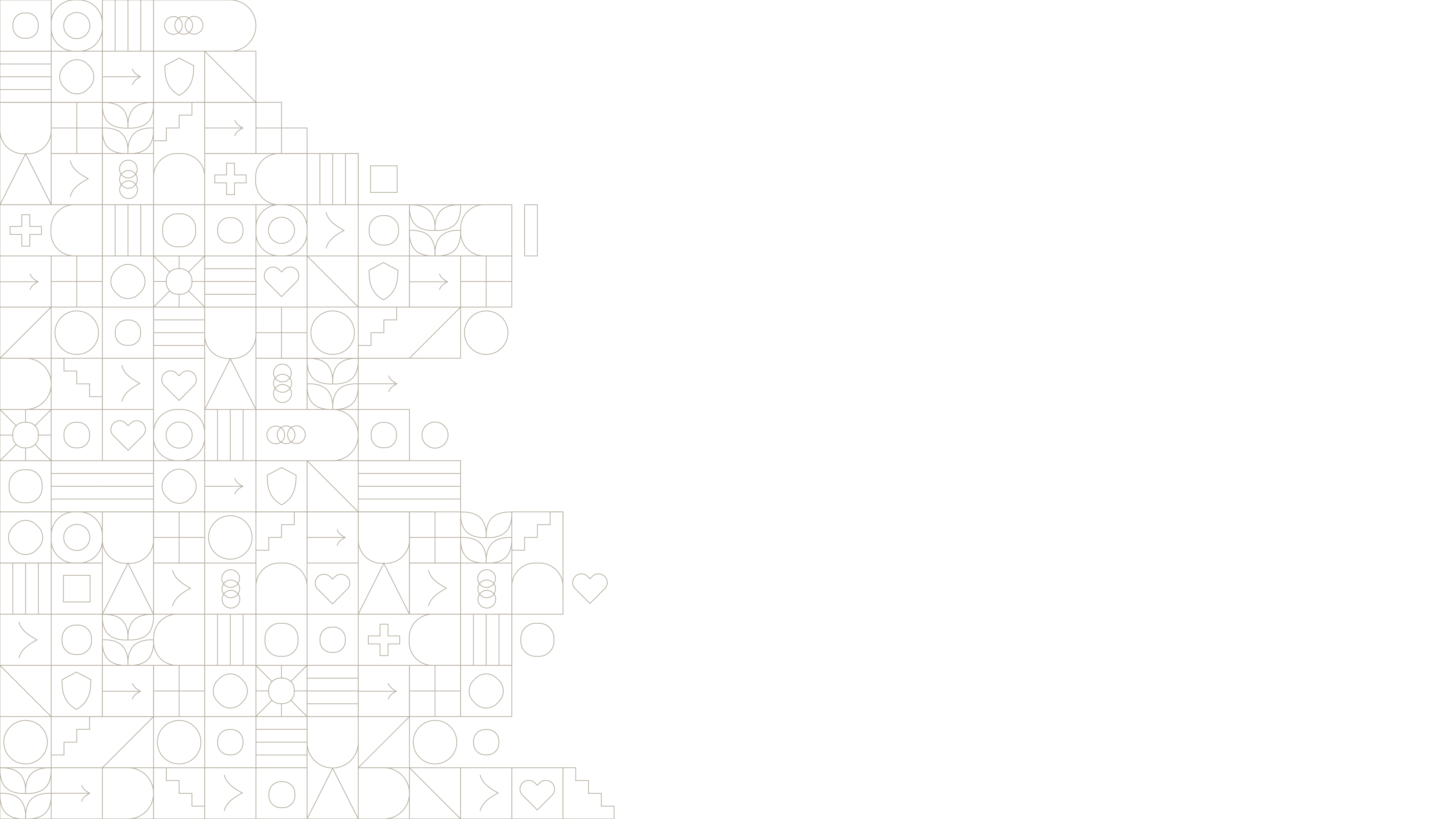 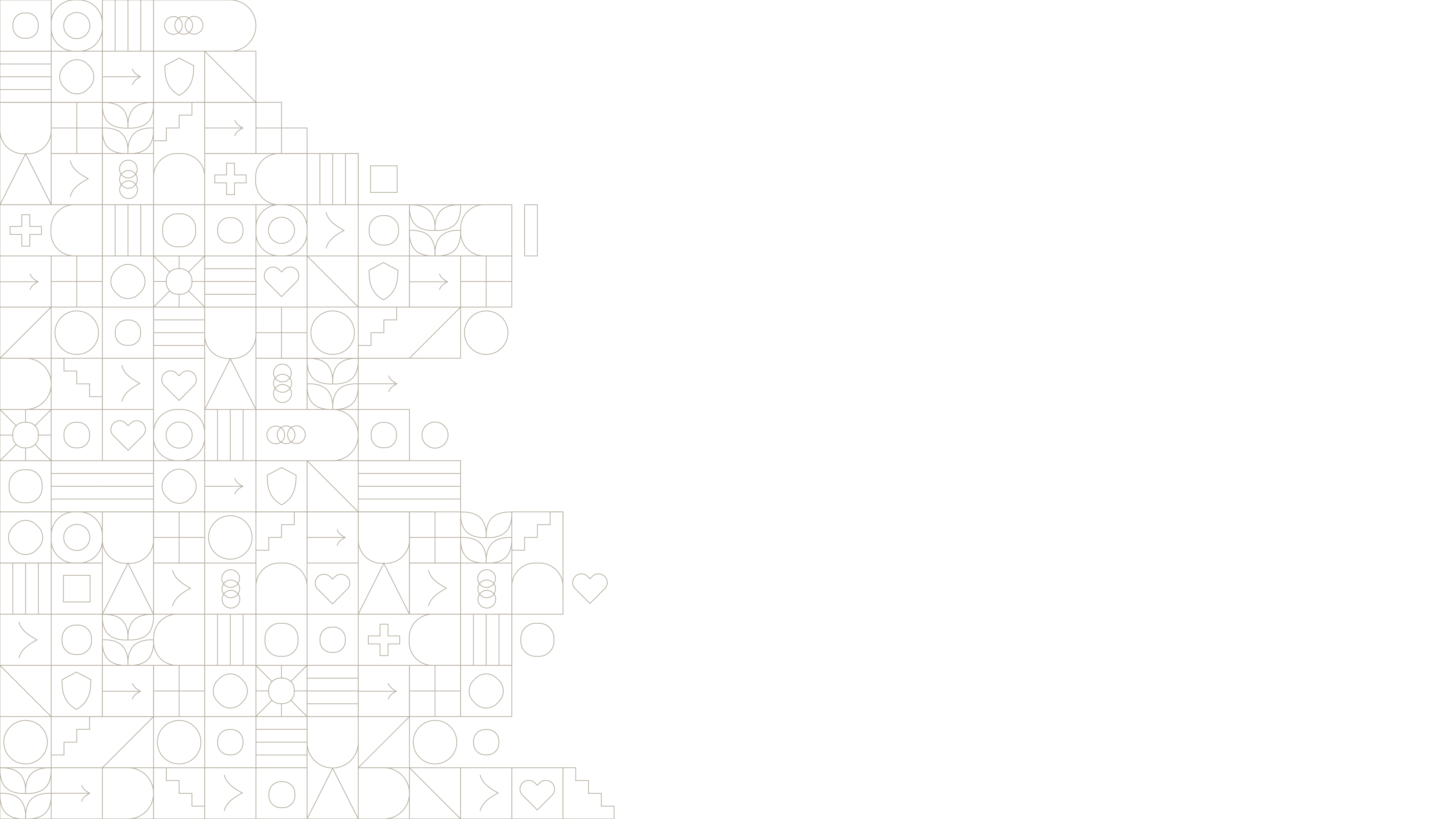 [Speaker Notes: The pattern is optional. You can delete it or copy and paste it onto another layout – just make sure the image is placed behind all the content.]
Verify your card purchase
Select Verify card purchases.Quick tip: You’ll only see this option under Account activity, if you have unverified card purchases. .
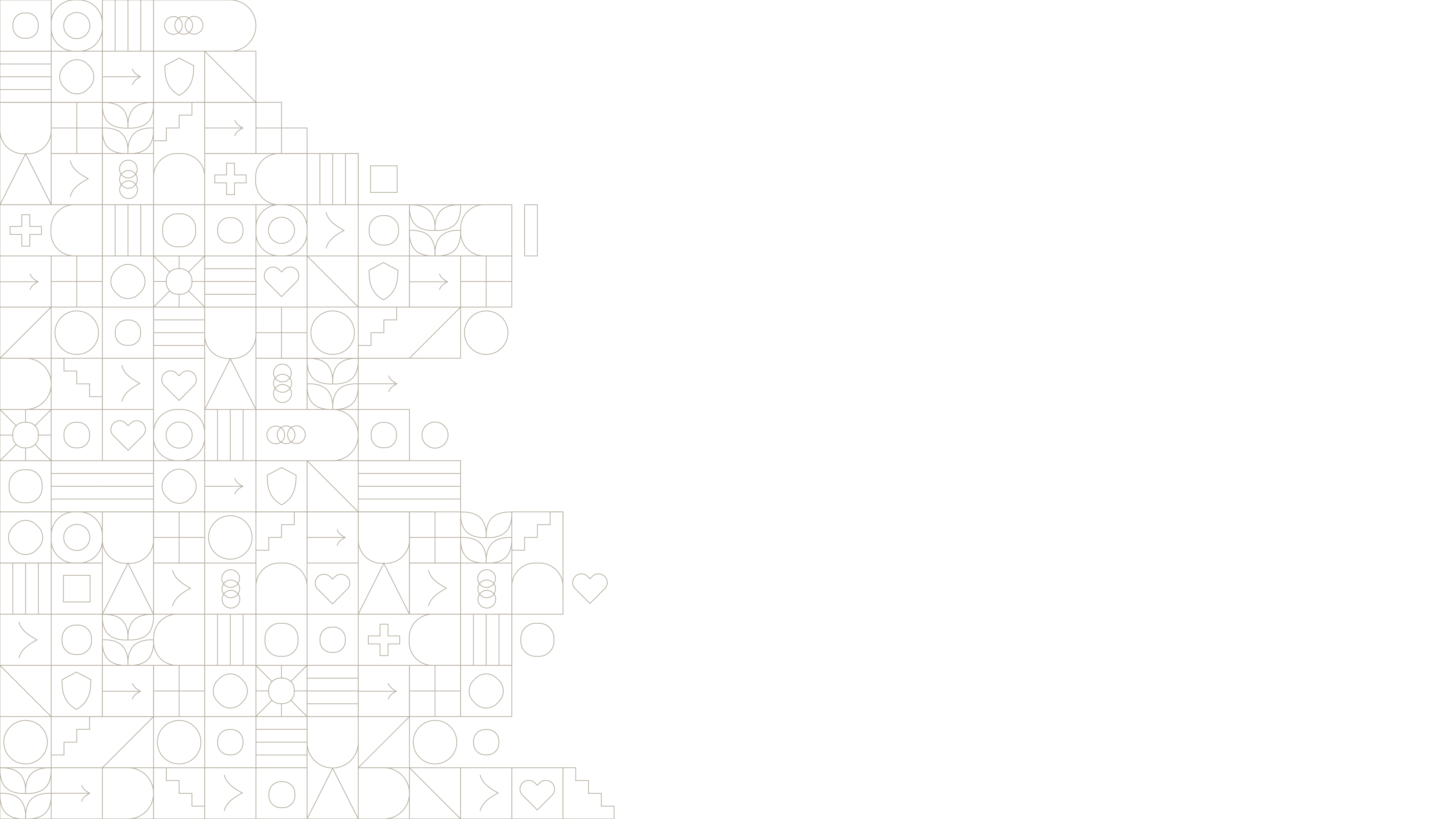 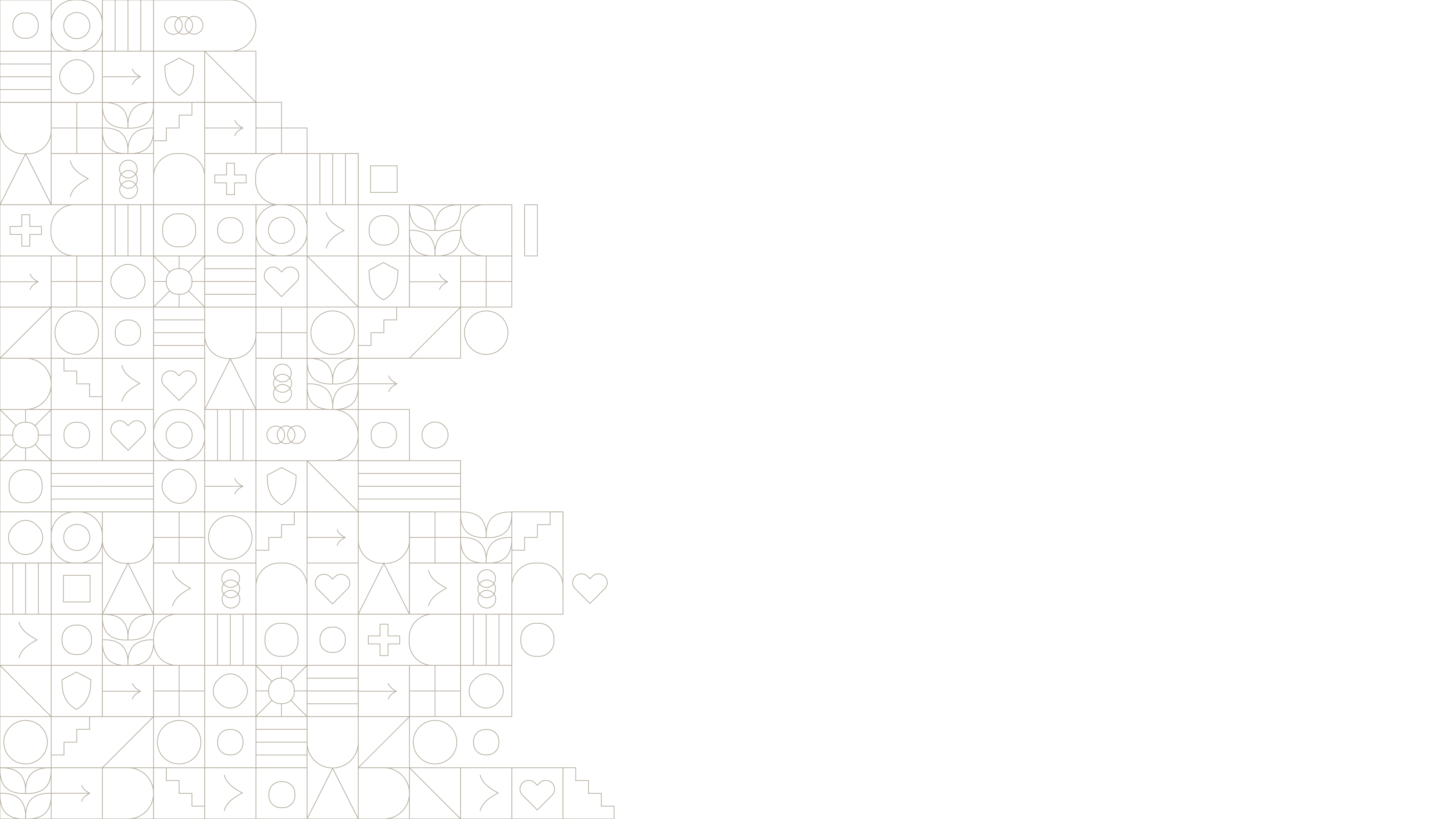 [Speaker Notes: The pattern is optional. You can delete it or copy and paste it onto another layout – just make sure the image is placed behind all the content.]
Verify your card purchase
Select a card purchase to verify..
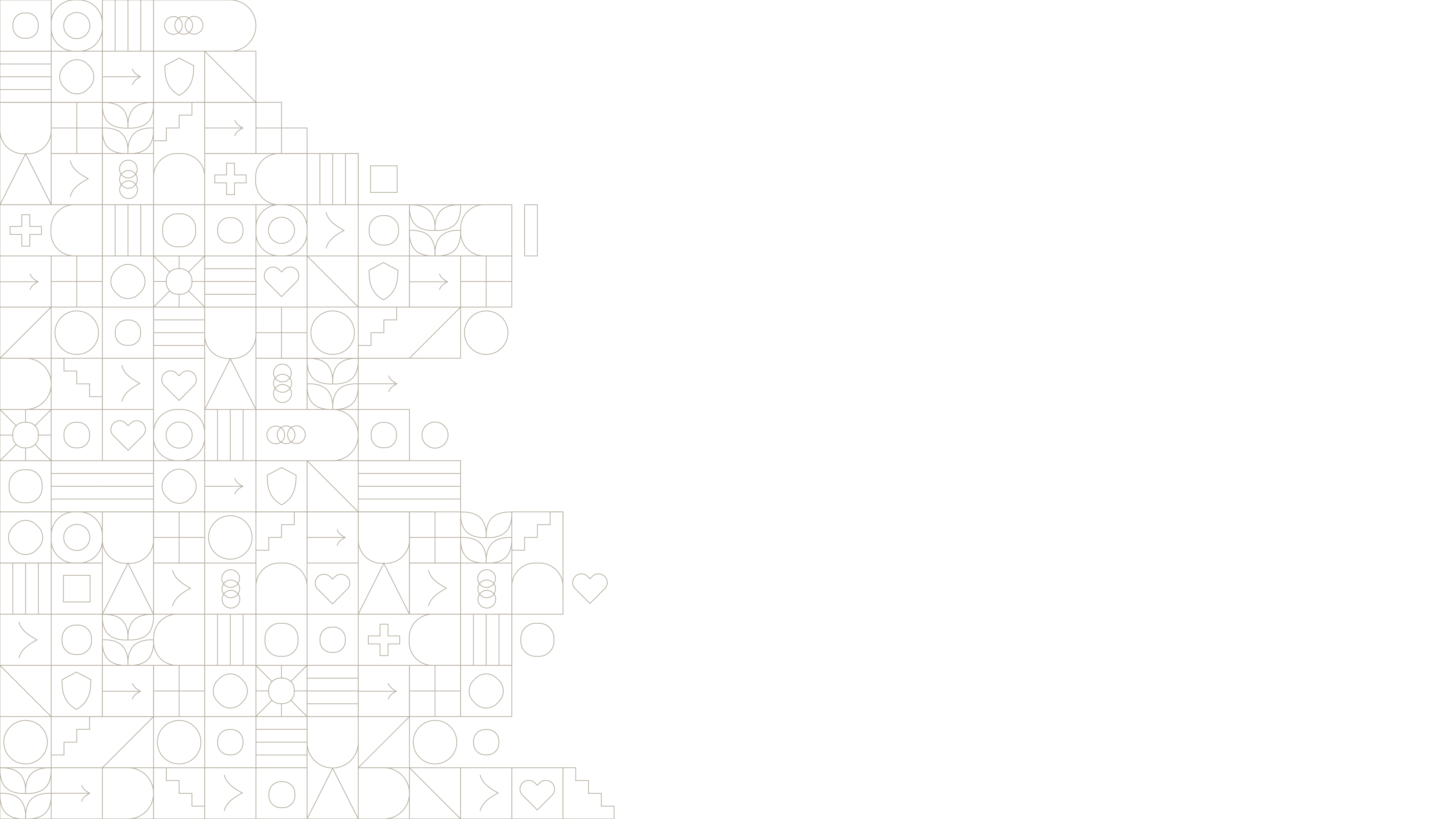 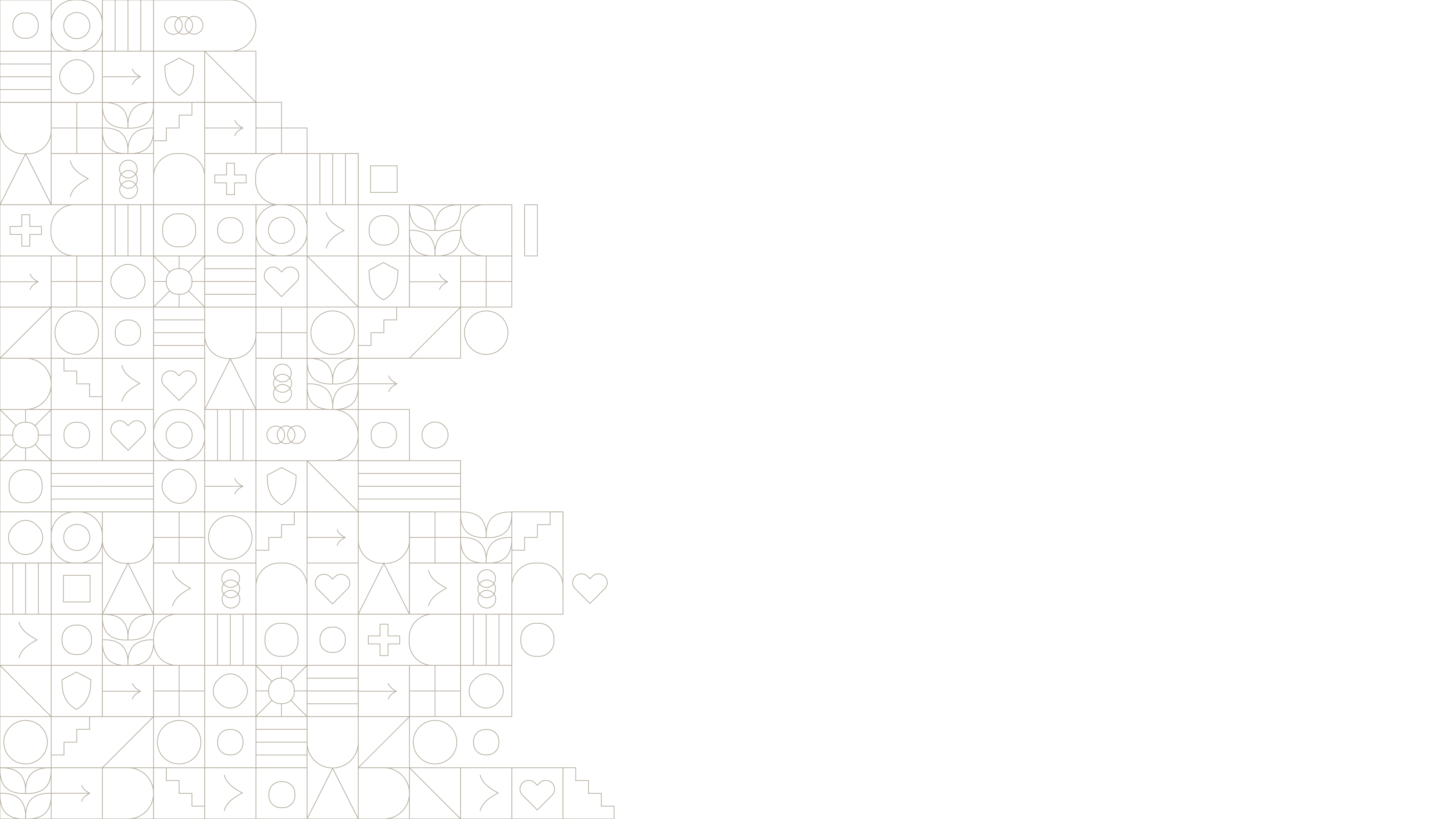 [Speaker Notes: The pattern is optional. You can delete it or copy and paste it onto another layout – just make sure the image is placed behind all the content.]
Verify your card purchase
Click Verify Card Purchase..
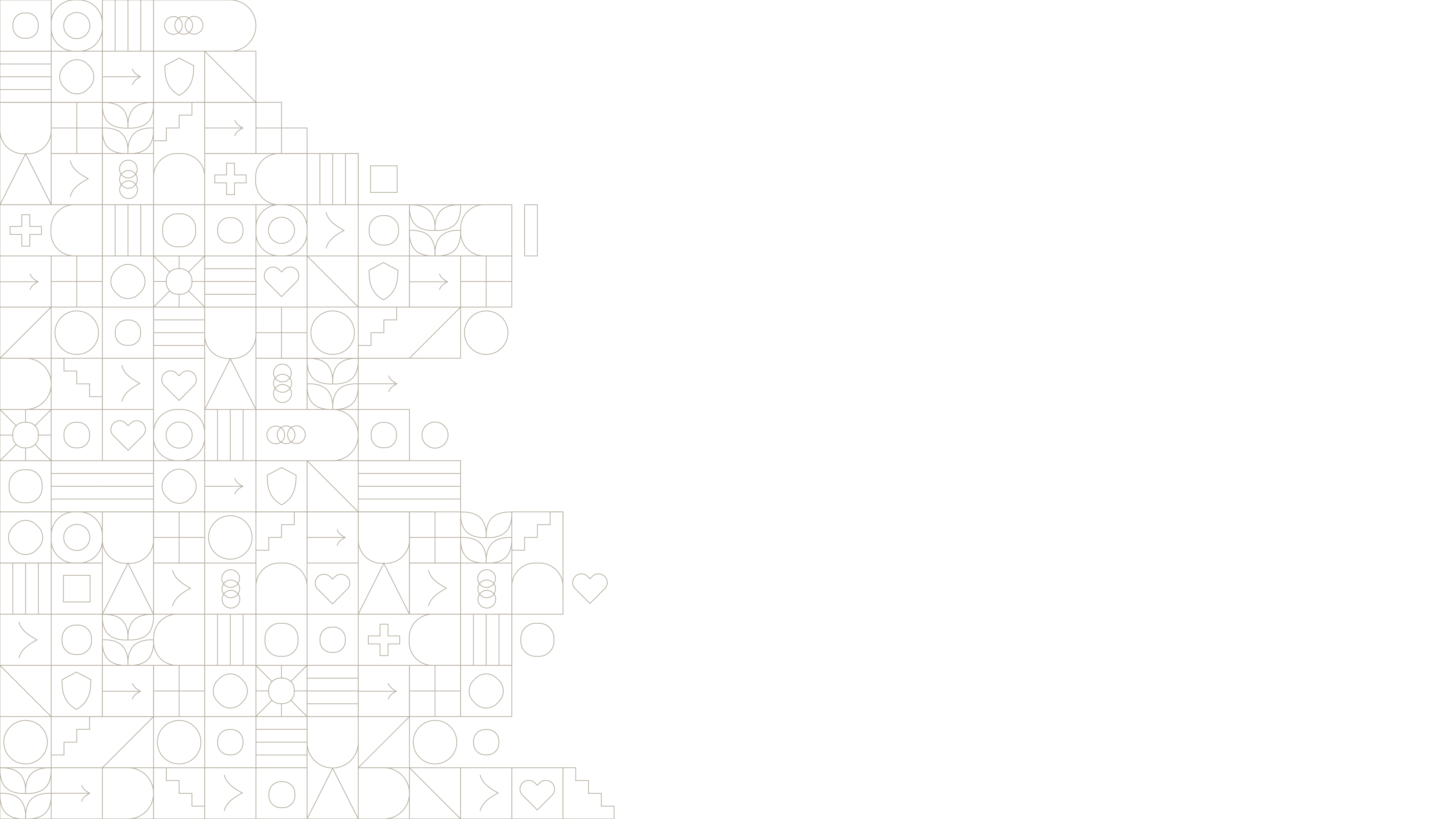 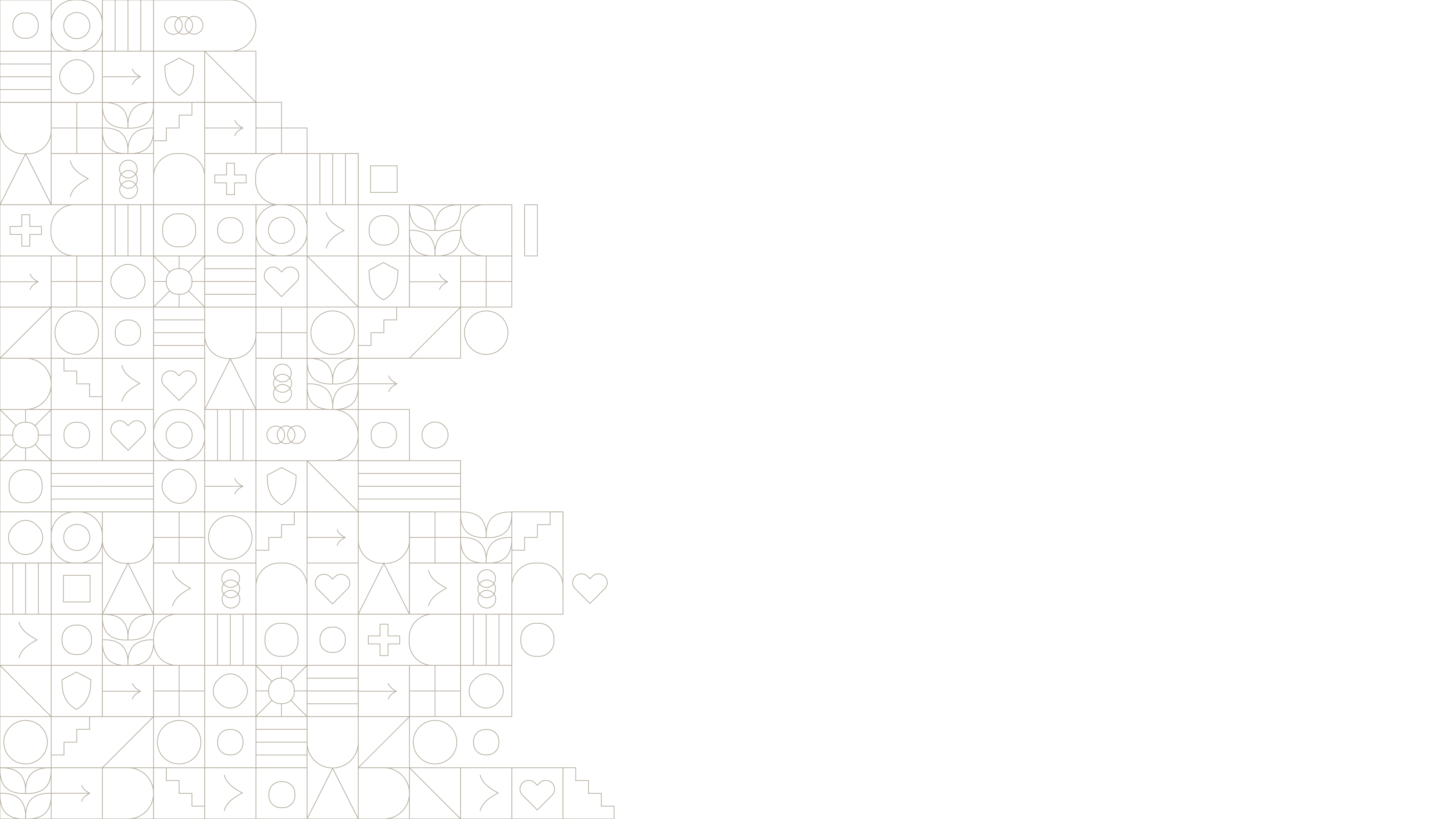 [Speaker Notes: The pattern is optional. You can delete it or copy and paste it onto another layout – just make sure the image is placed behind all the content.]
Verify your card purchase
Click on Fax/mail documents..
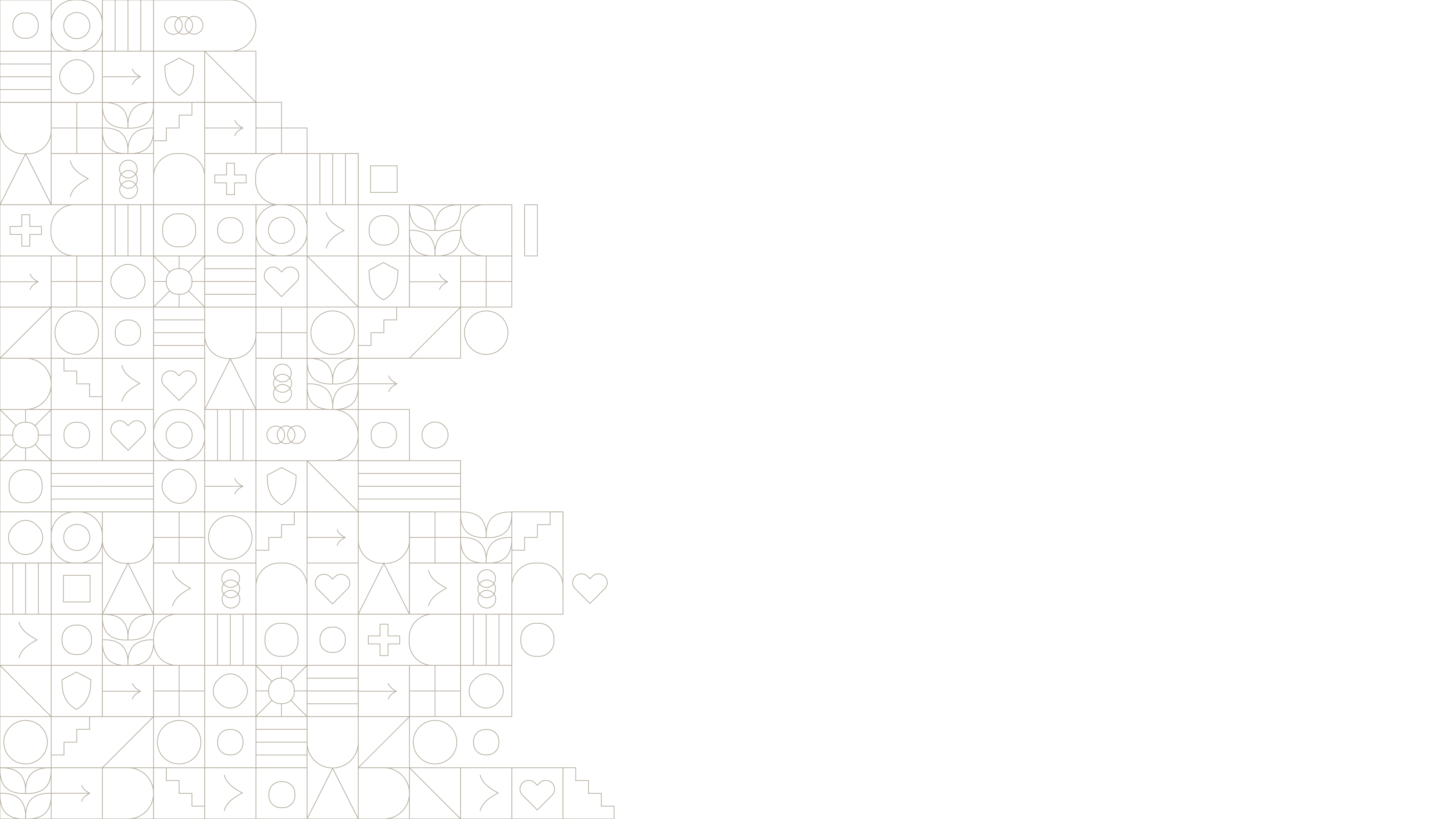 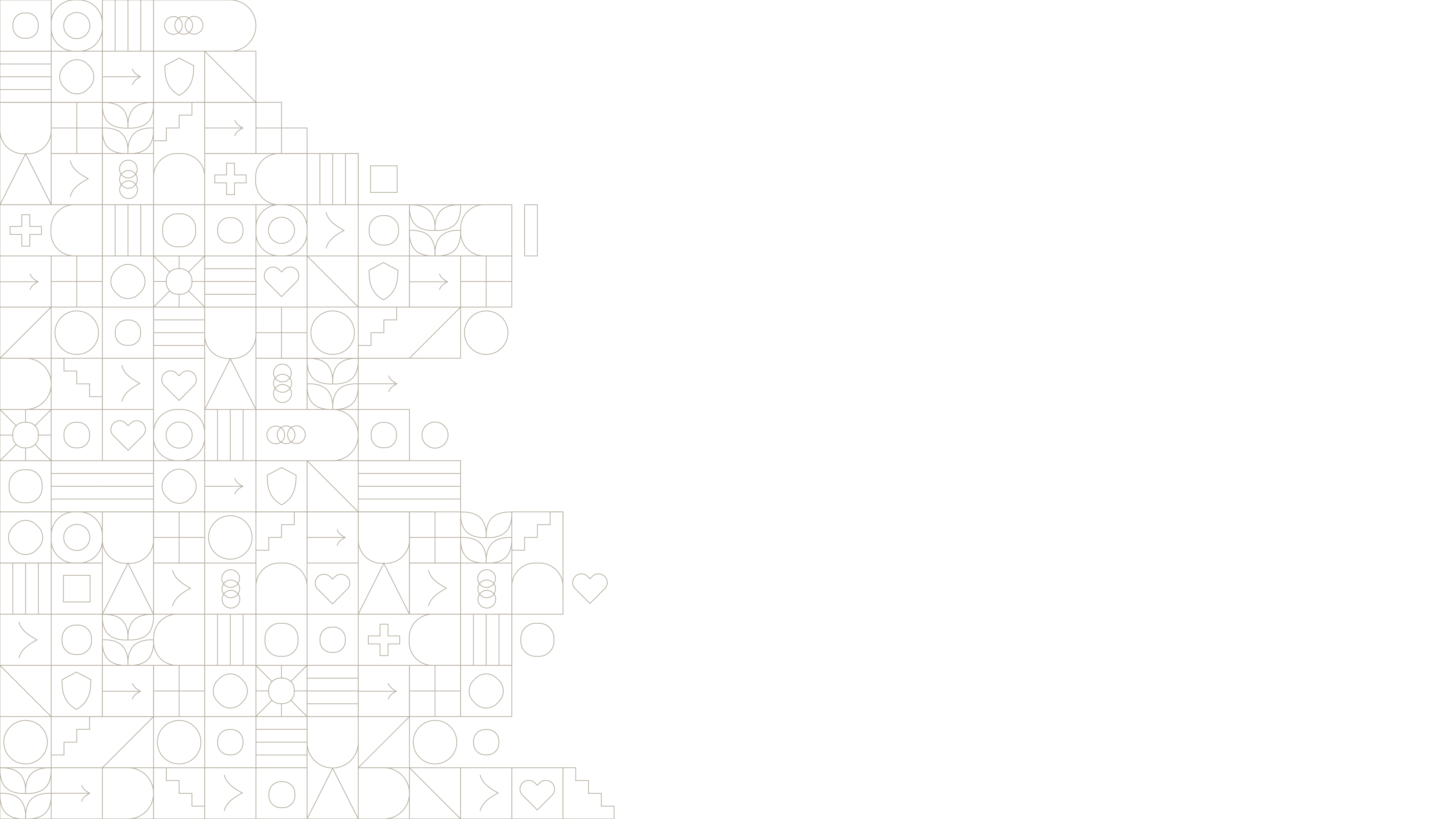 [Speaker Notes: The pattern is optional. You can delete it or copy and paste it onto another layout – just make sure the image is placed behind all the content.]
Verify your card purchase
Click on Create Coversheet.
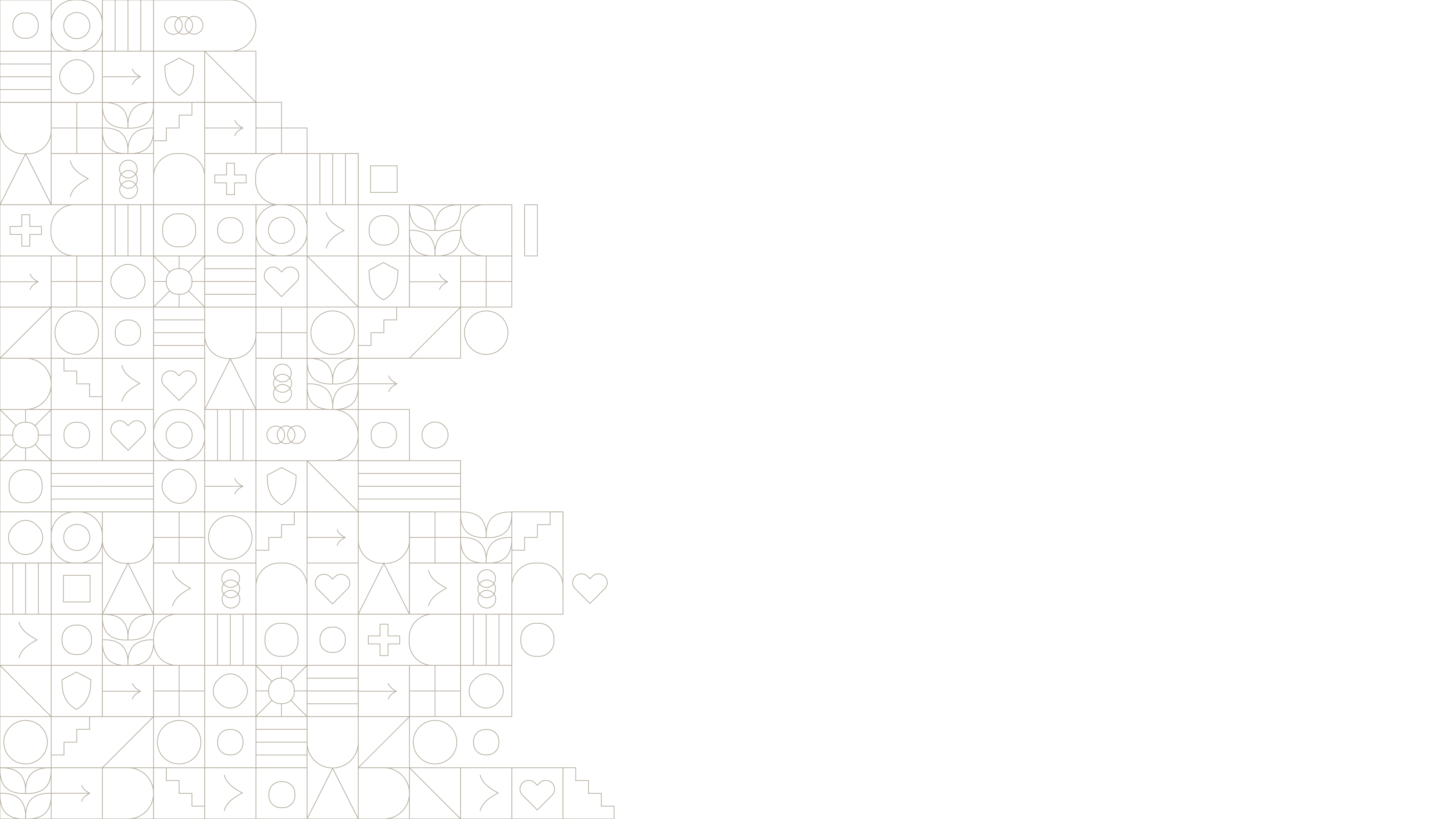 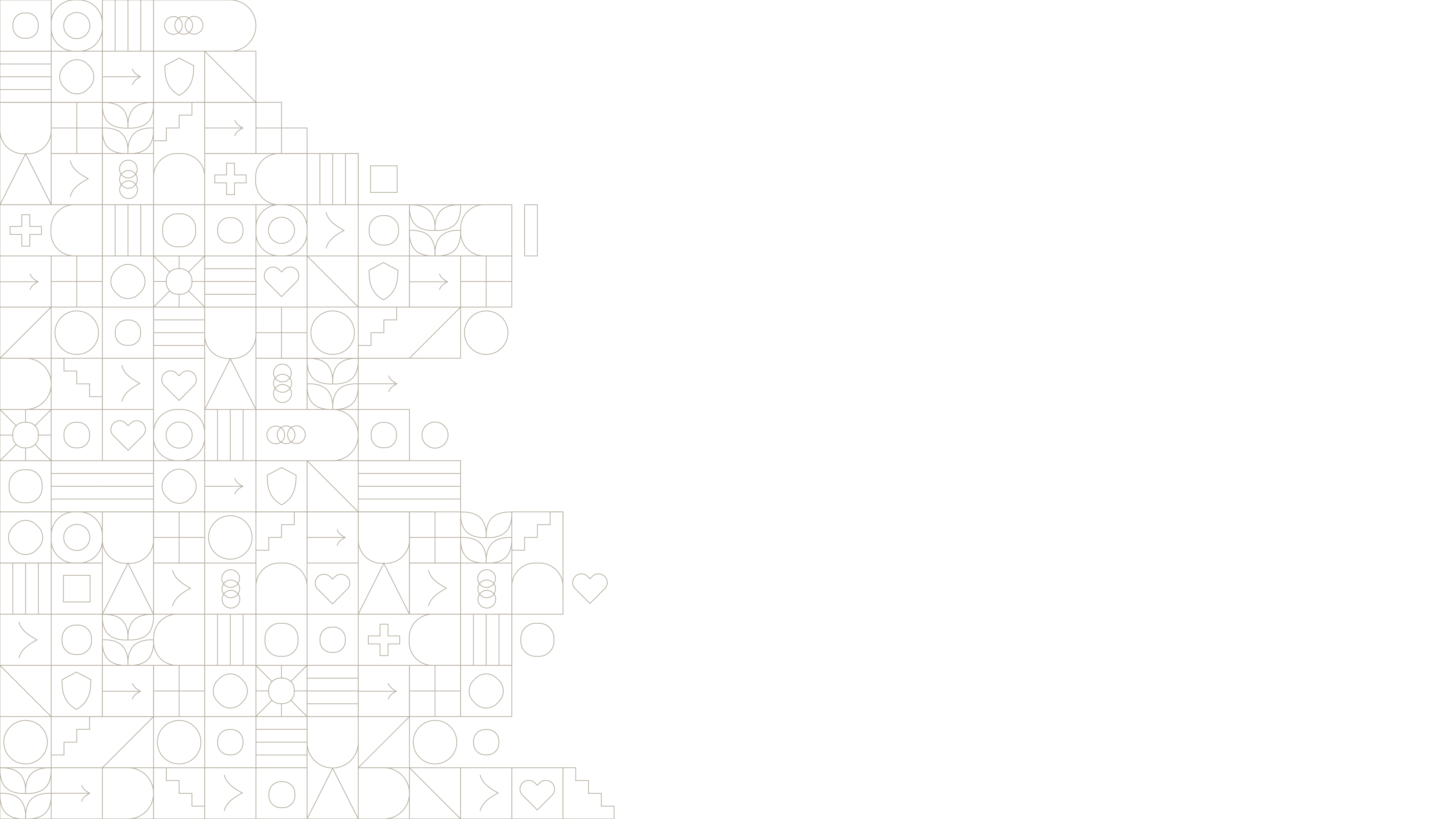 [Speaker Notes: The pattern is optional. You can delete it or copy and paste it onto another layout – just make sure the image is placed behind all the content.]
Verify your card purchase
Click on Download Coversheet. Print and fax or mail along with supporting documents.Quick tip: Your documents must show the merchant/provider name, patient name, date of service, description of service and final amount you  had to pay.  .
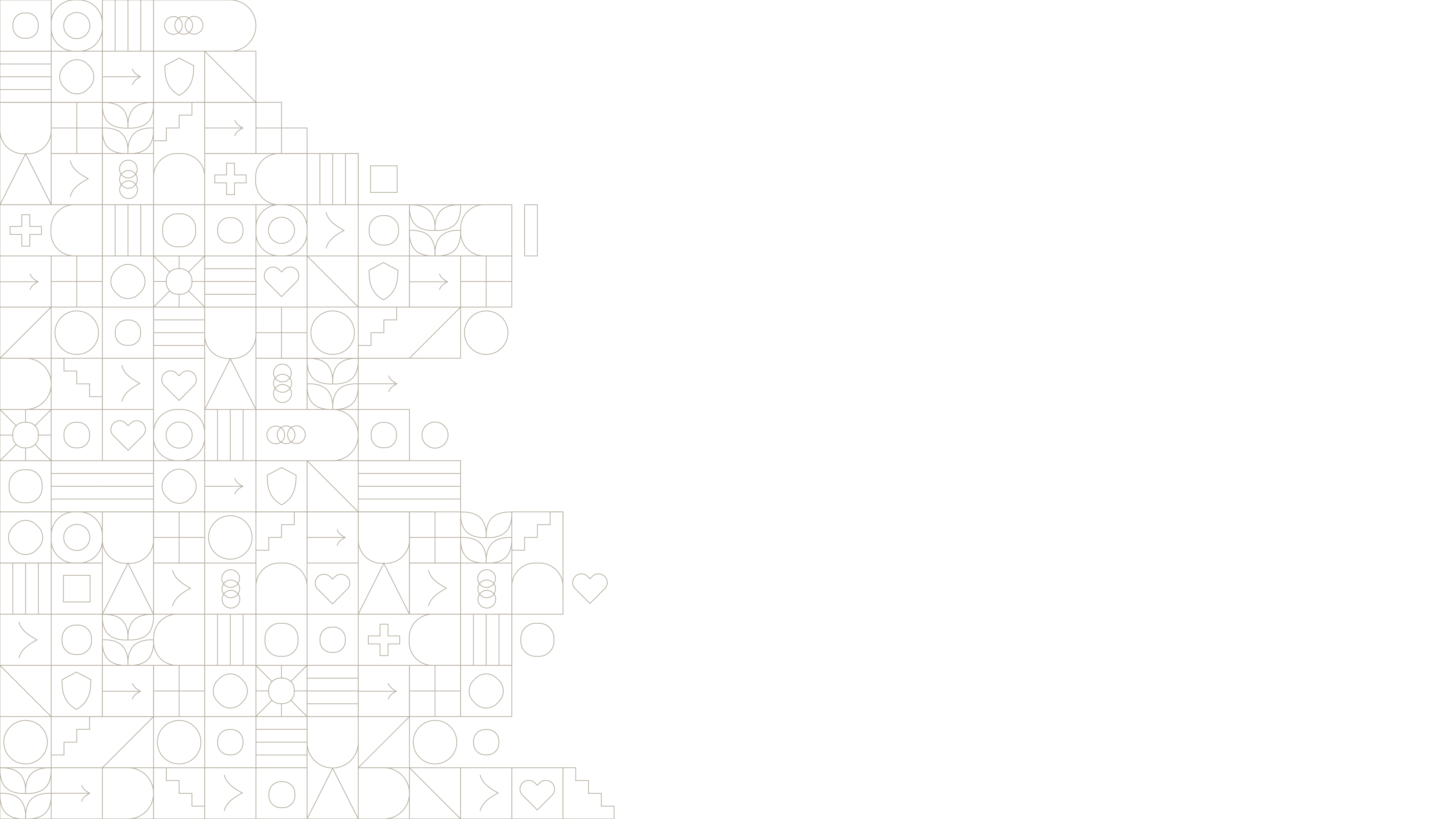 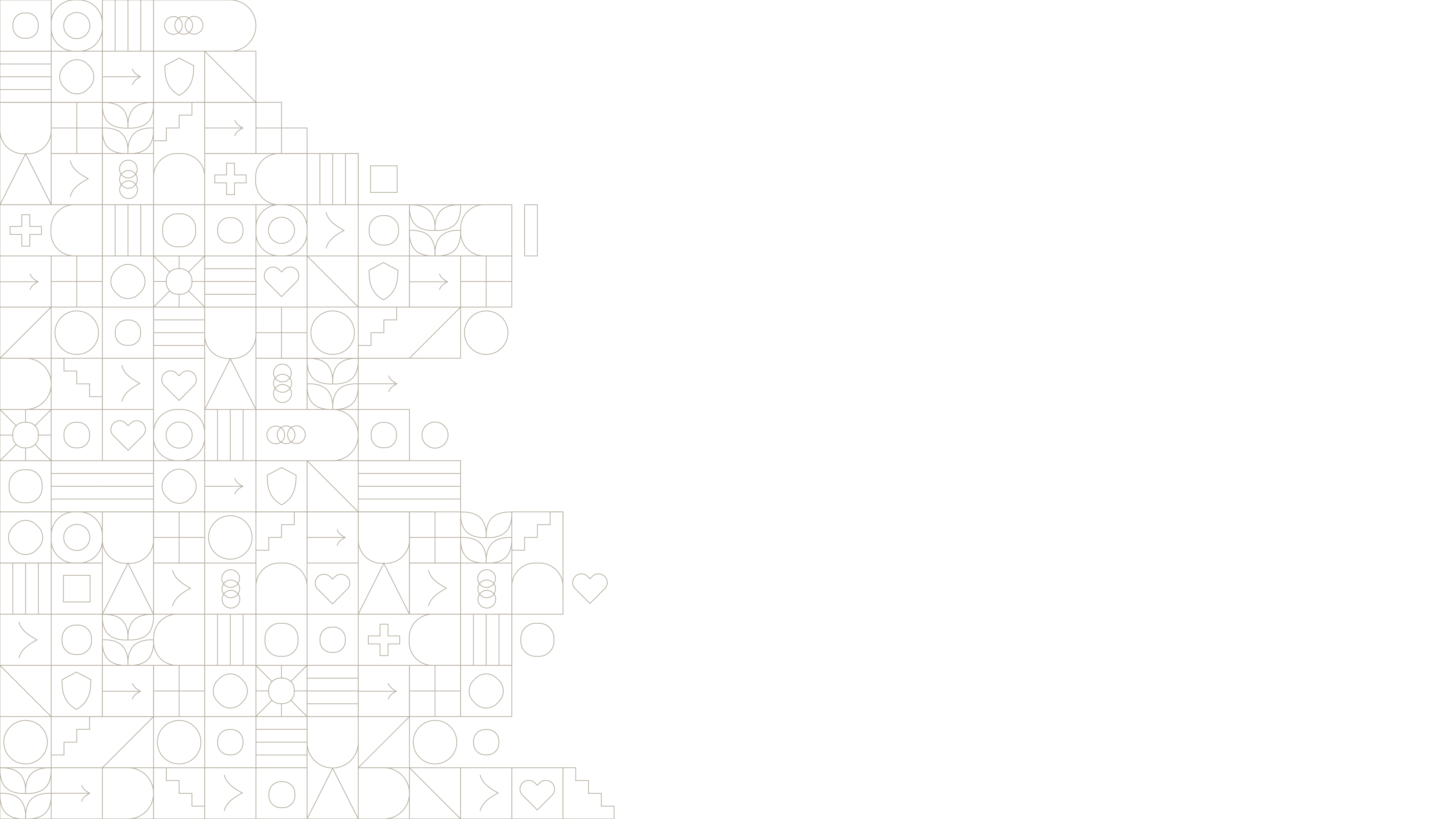 [Speaker Notes: The pattern is optional. You can delete it or copy and paste it onto another layout – just make sure the image is placed behind all the content.]
Verify your card purchase
View the status of your transaction: Select your account from “Your accounts” drop-down menu. Click on Transactions. Then select the transaction you want to view. The grey box will display the status.
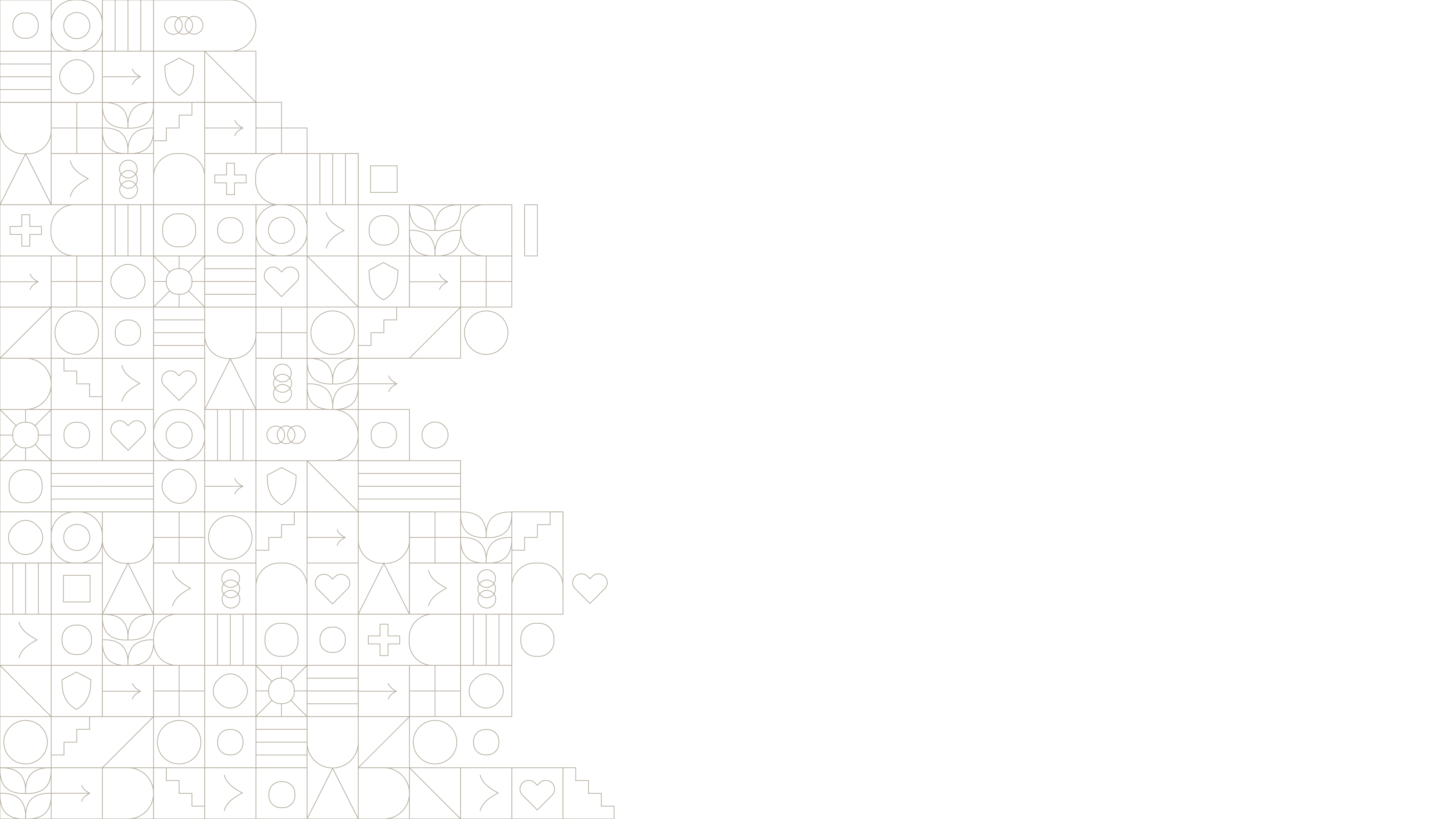 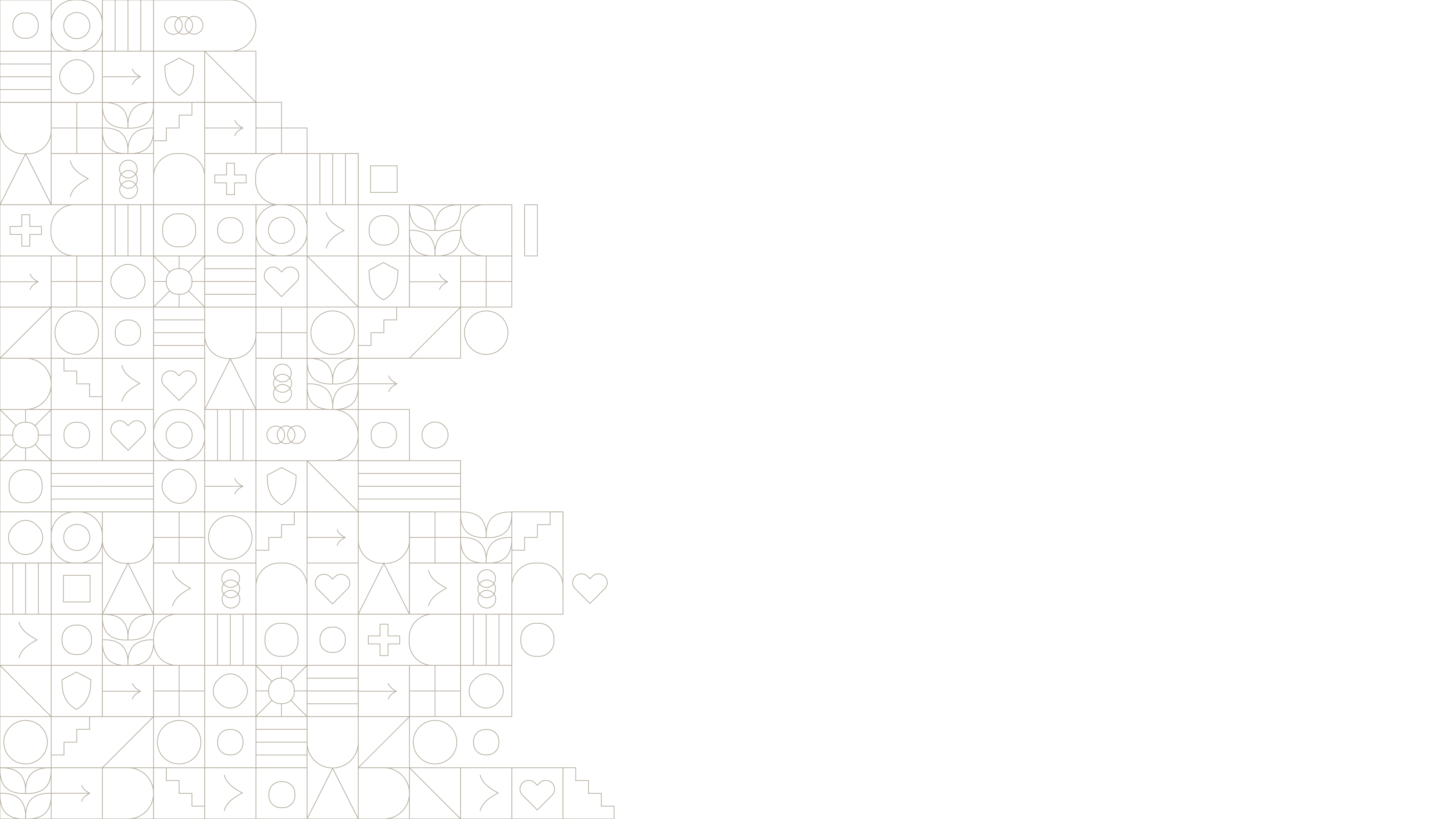 [Speaker Notes: The pattern is optional. You can delete it or copy and paste it onto another layout – just make sure the image is placed behind all the content.]
Apply health plan claims* to verify your card purchase
*only available if your plan includes Connected Claims
[Speaker Notes: If your plan includes the Connected Claims feature, you can use your health plan claims to help verify your card purchases. 

If your plan does NOT include Connected Claims, you can still upload, fax or mail documents to verify your expenses.  

Let’s take a look at how to resolve unverified card purchases with your health plan claims. You can do it all online and the best part is NO documents are required!]
Verify your card purchase
After you log in, select “View account details”.
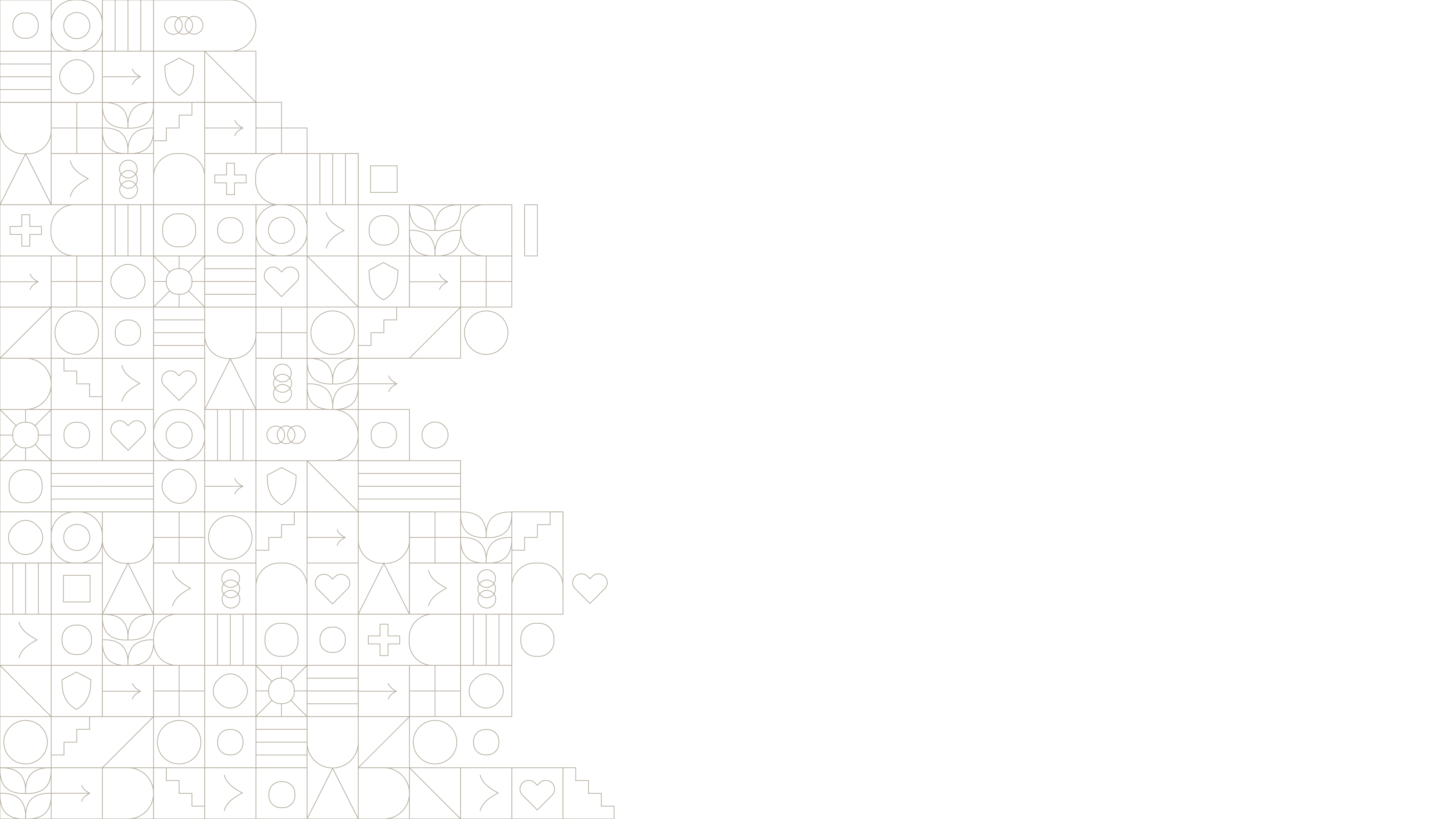 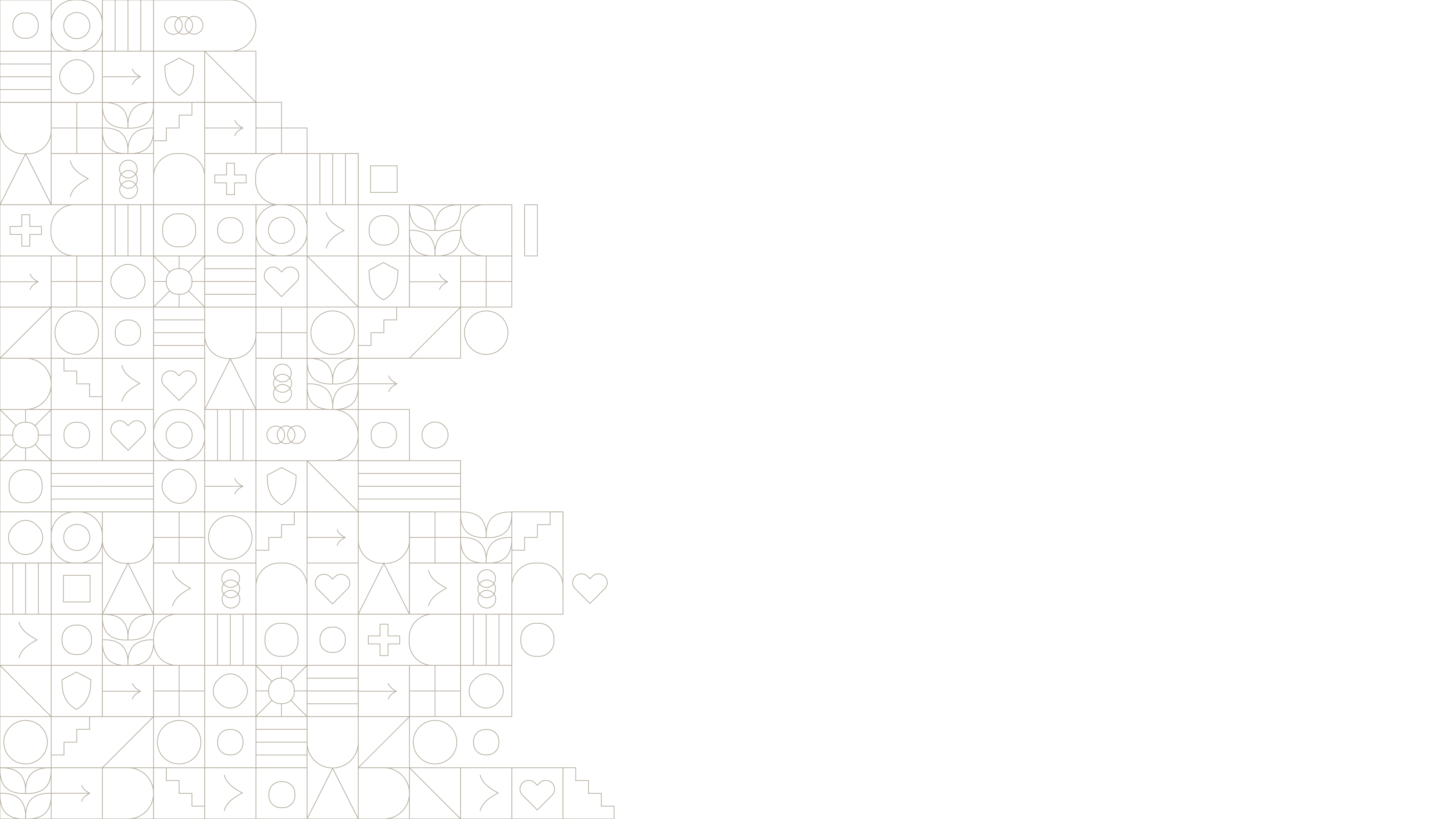 [Speaker Notes: The pattern is optional. You can delete it or copy and paste it onto another layout – just make sure the image is placed behind all the content.]
Verify your card purchase
Select Verify card purchases.Quick tip: You’ll only see this option under Account activity, if you have unverified card purchases. .
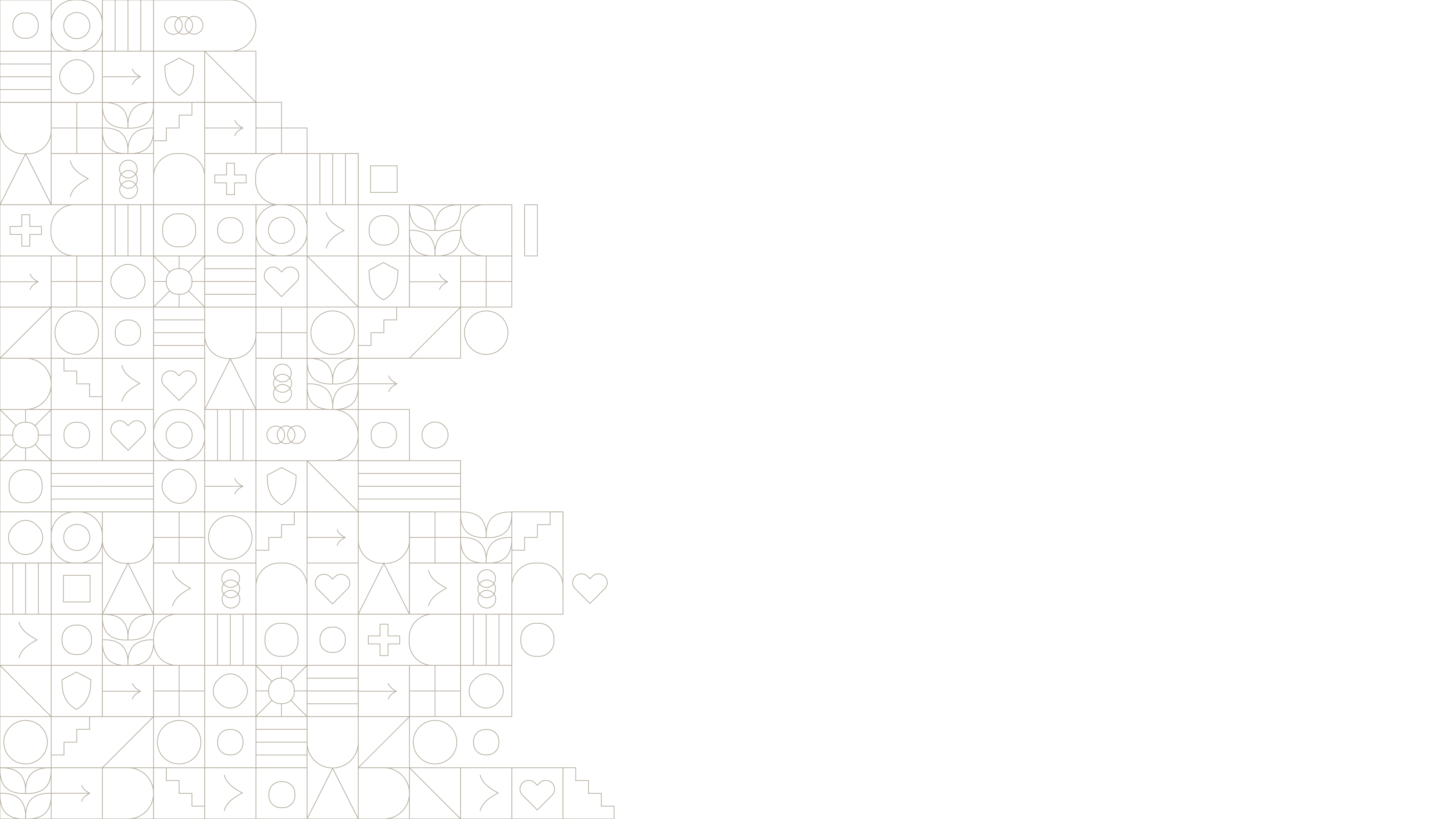 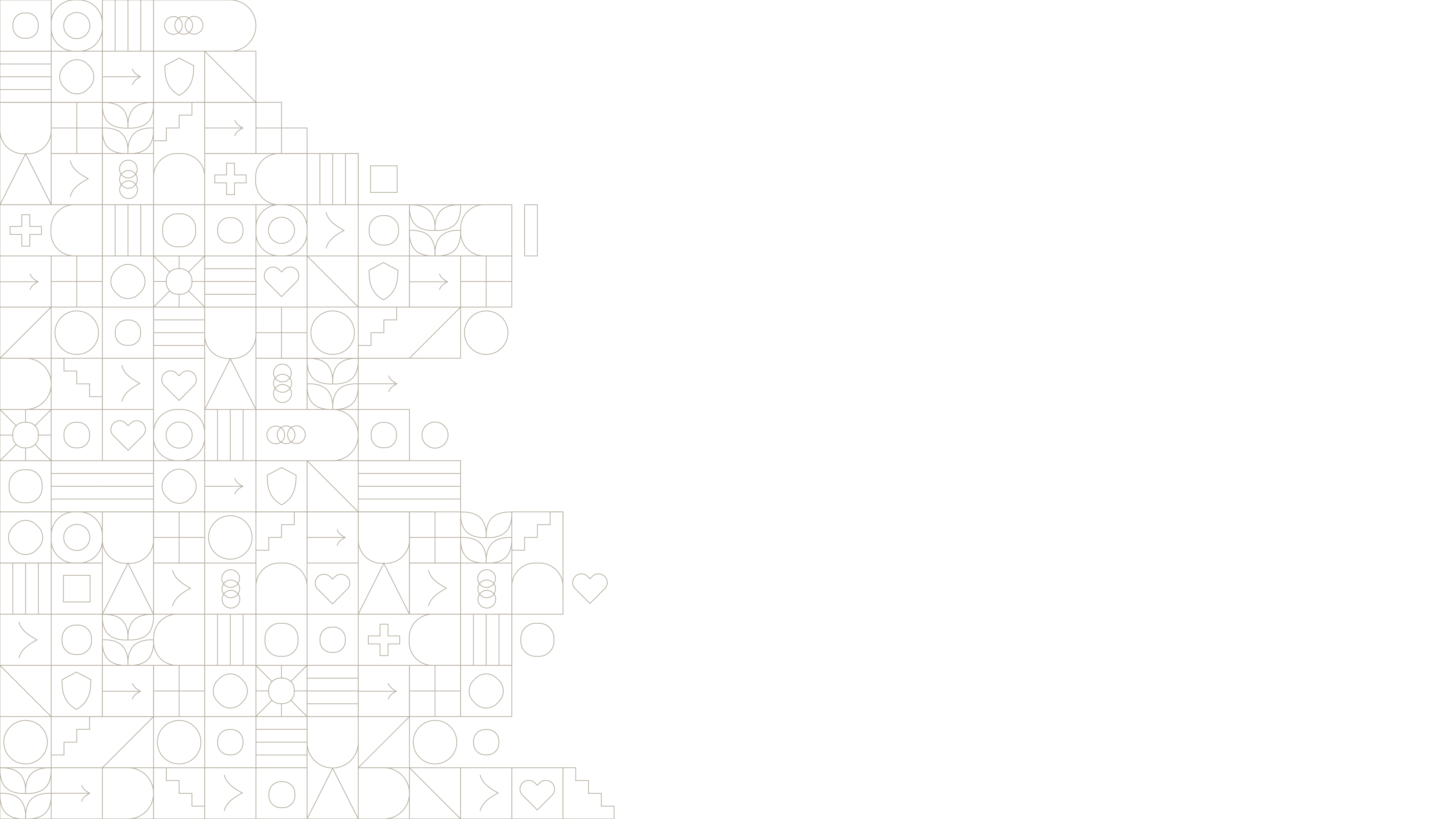 [Speaker Notes: The pattern is optional. You can delete it or copy and paste it onto another layout – just make sure the image is placed behind all the content.]
Verify your card purchase
Select a card purchase to verify..
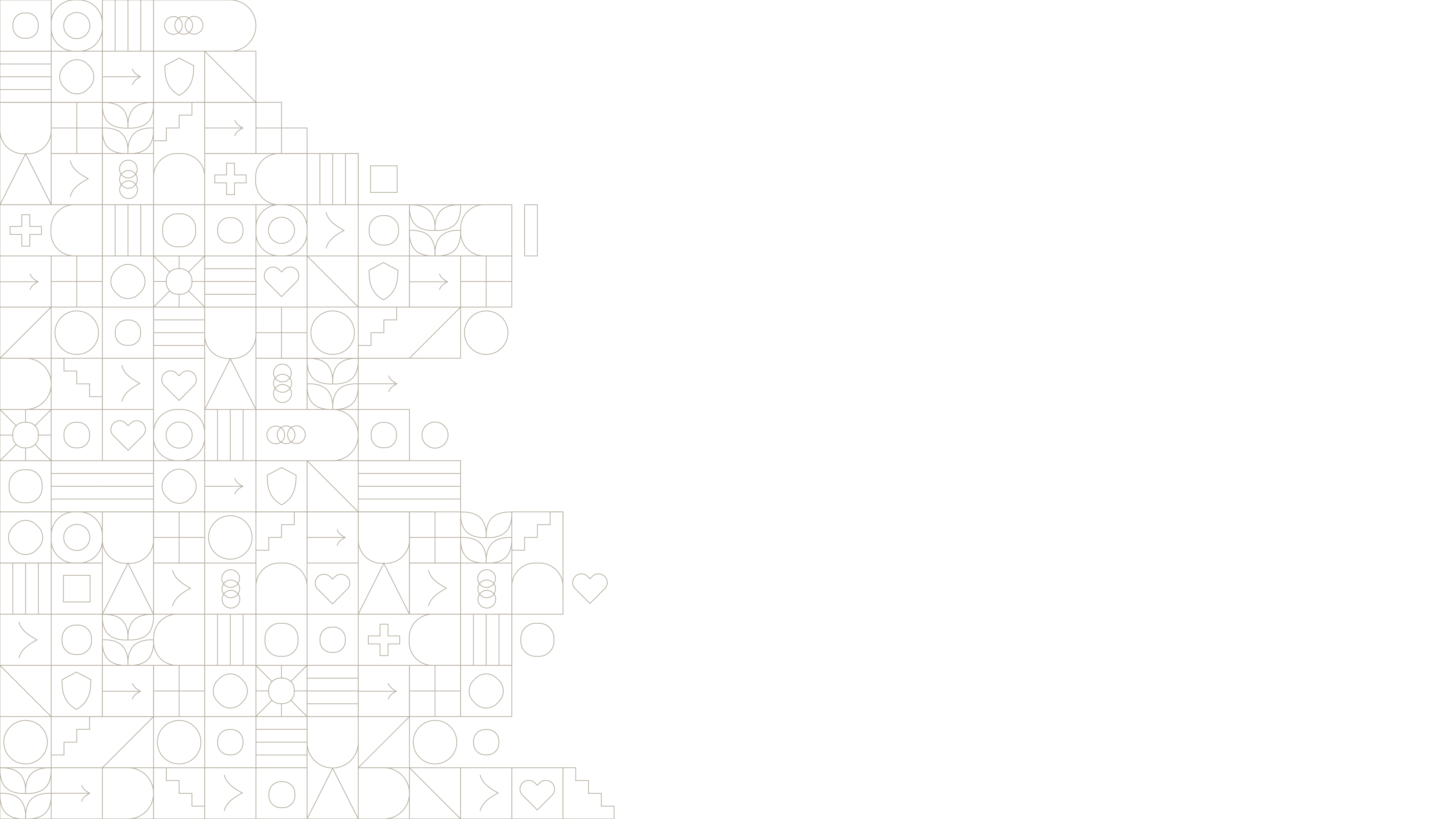 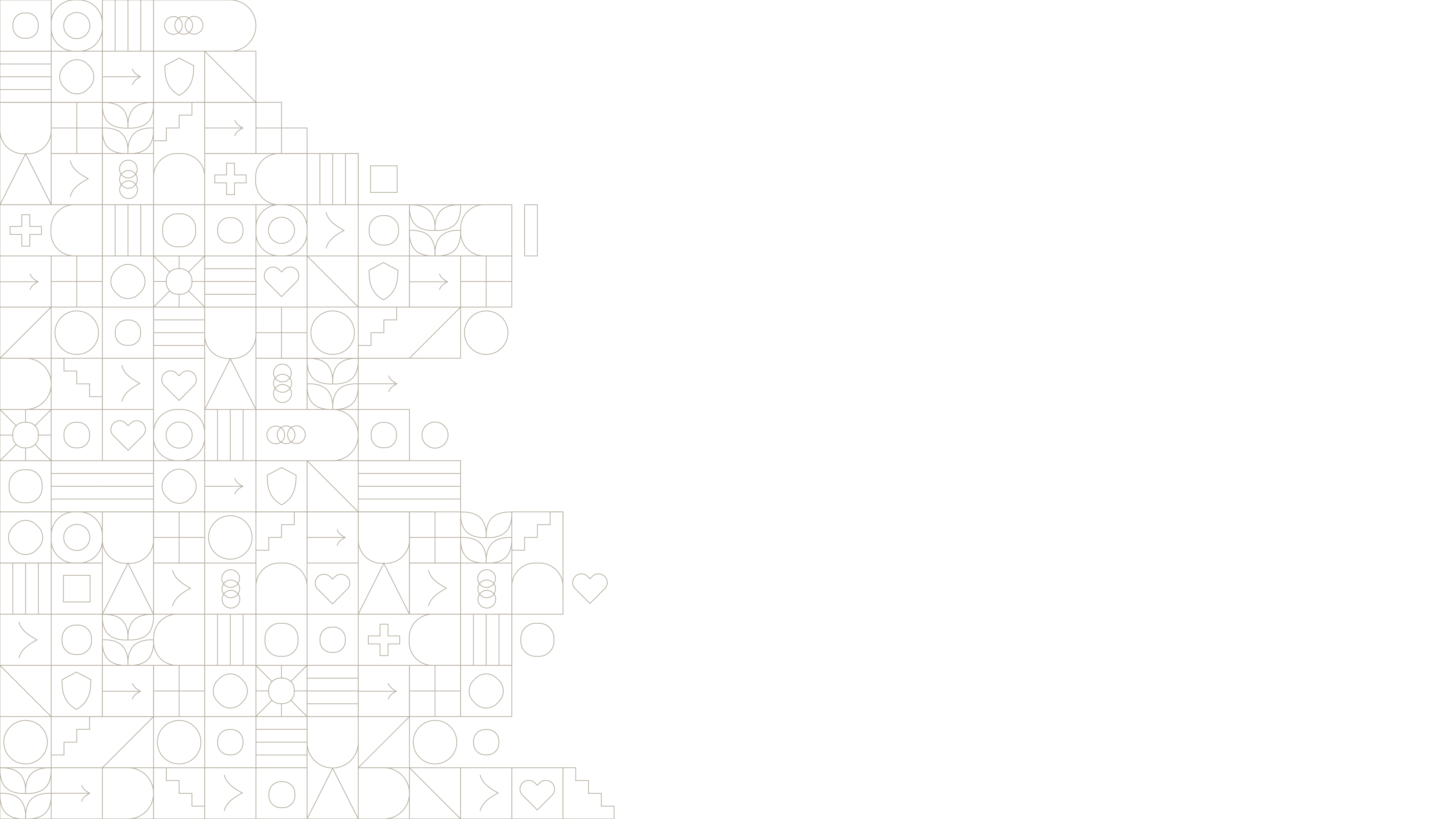 [Speaker Notes: The pattern is optional. You can delete it or copy and paste it onto another layout – just make sure the image is placed behind all the content.]
Verify your card purchase
Click Verify Card Purchase..
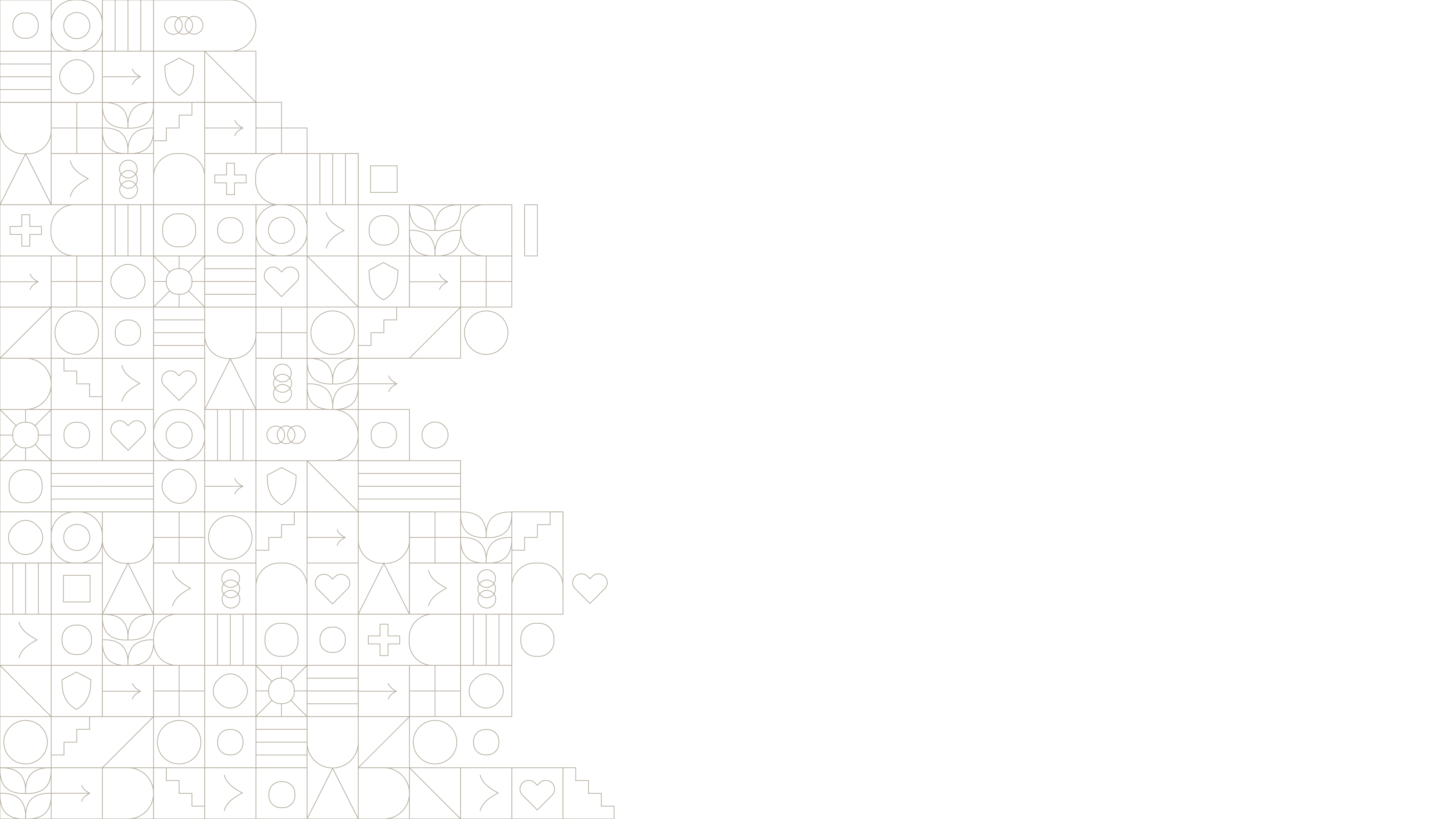 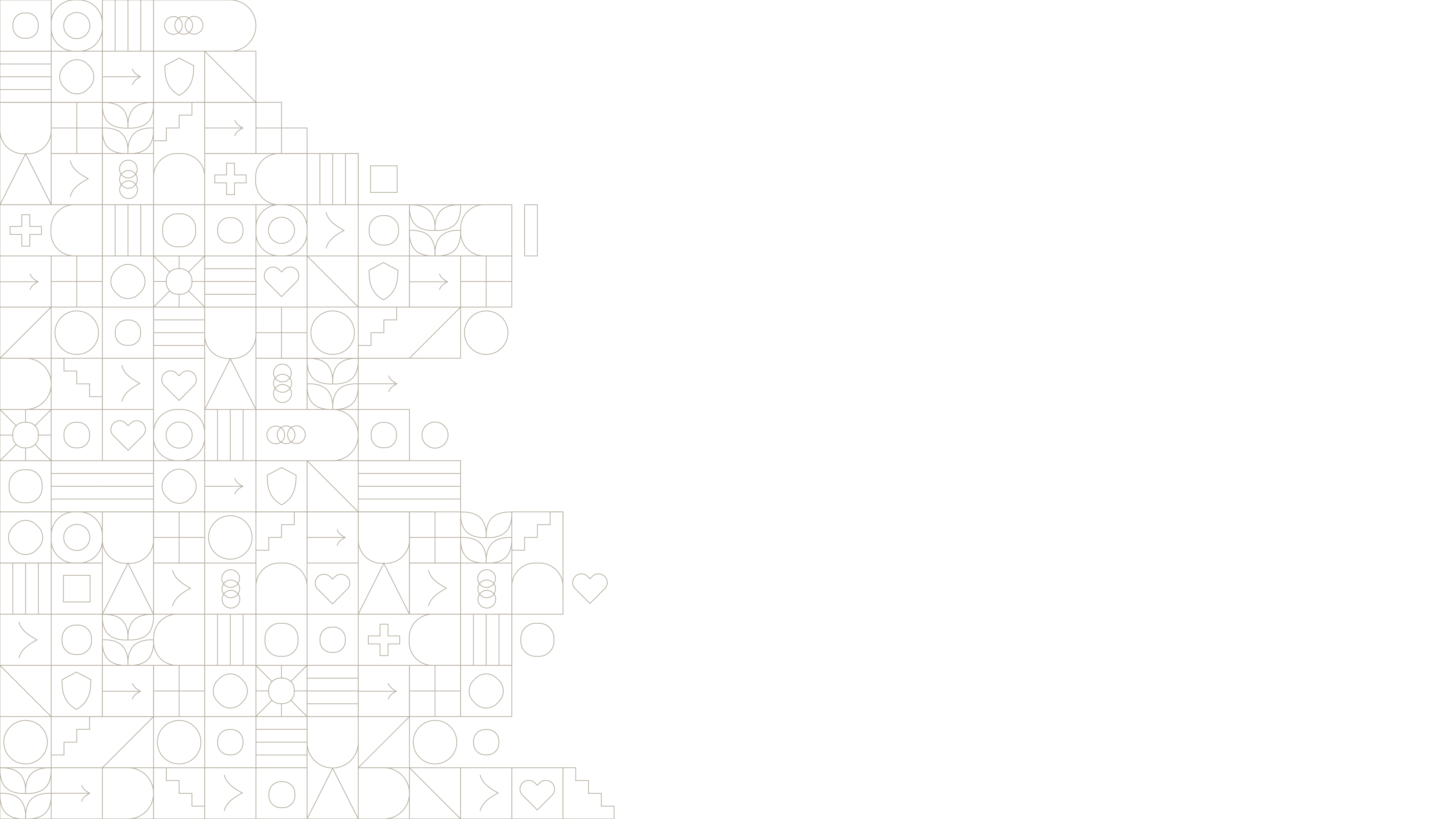 [Speaker Notes: The pattern is optional. You can delete it or copy and paste it onto another layout – just make sure the image is placed behind all the content.]
Verify your card purchase
Click on Apply health plan claims.Quick tip: You’ll see this option if you have eligible health plan claims available..
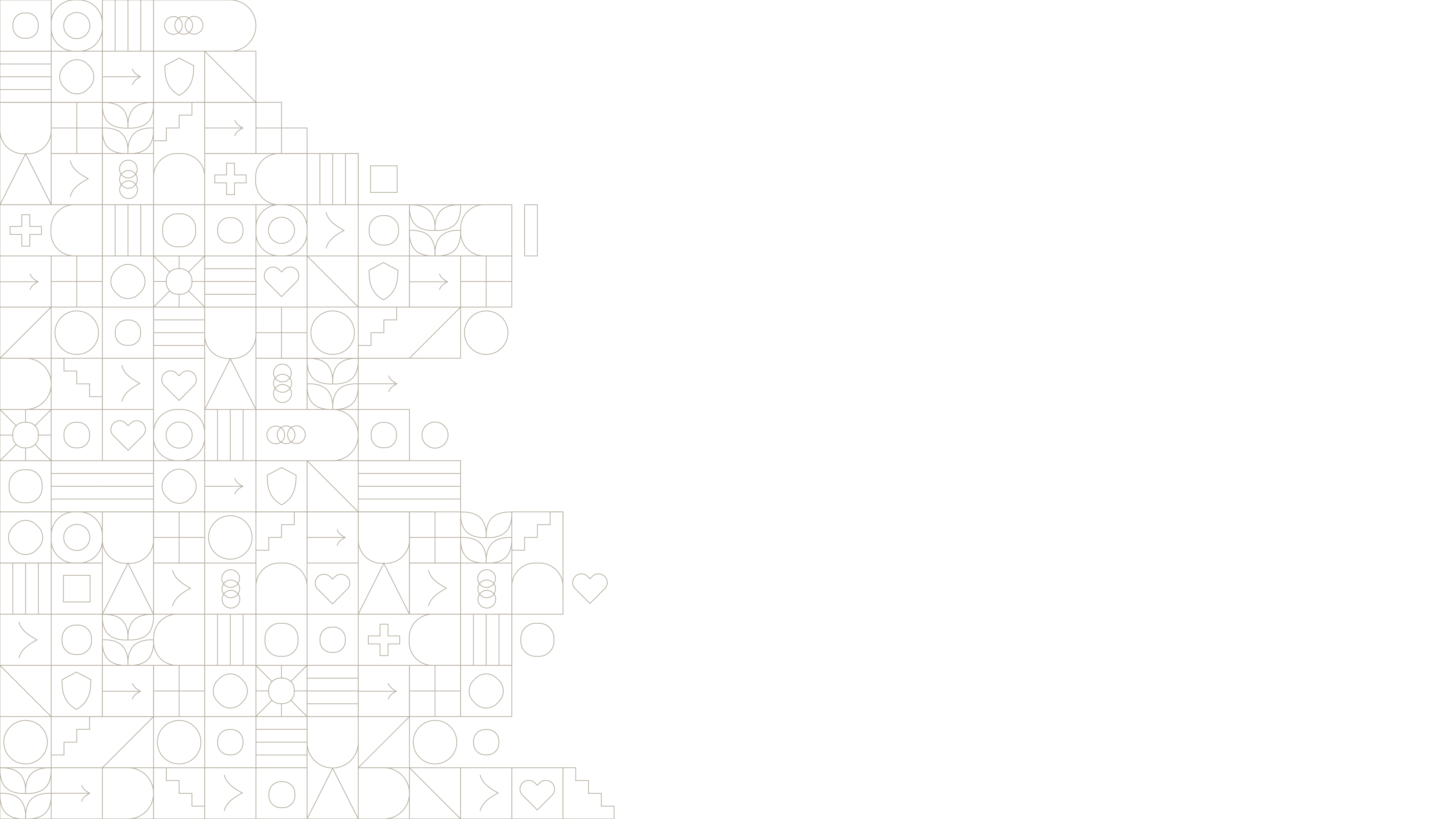 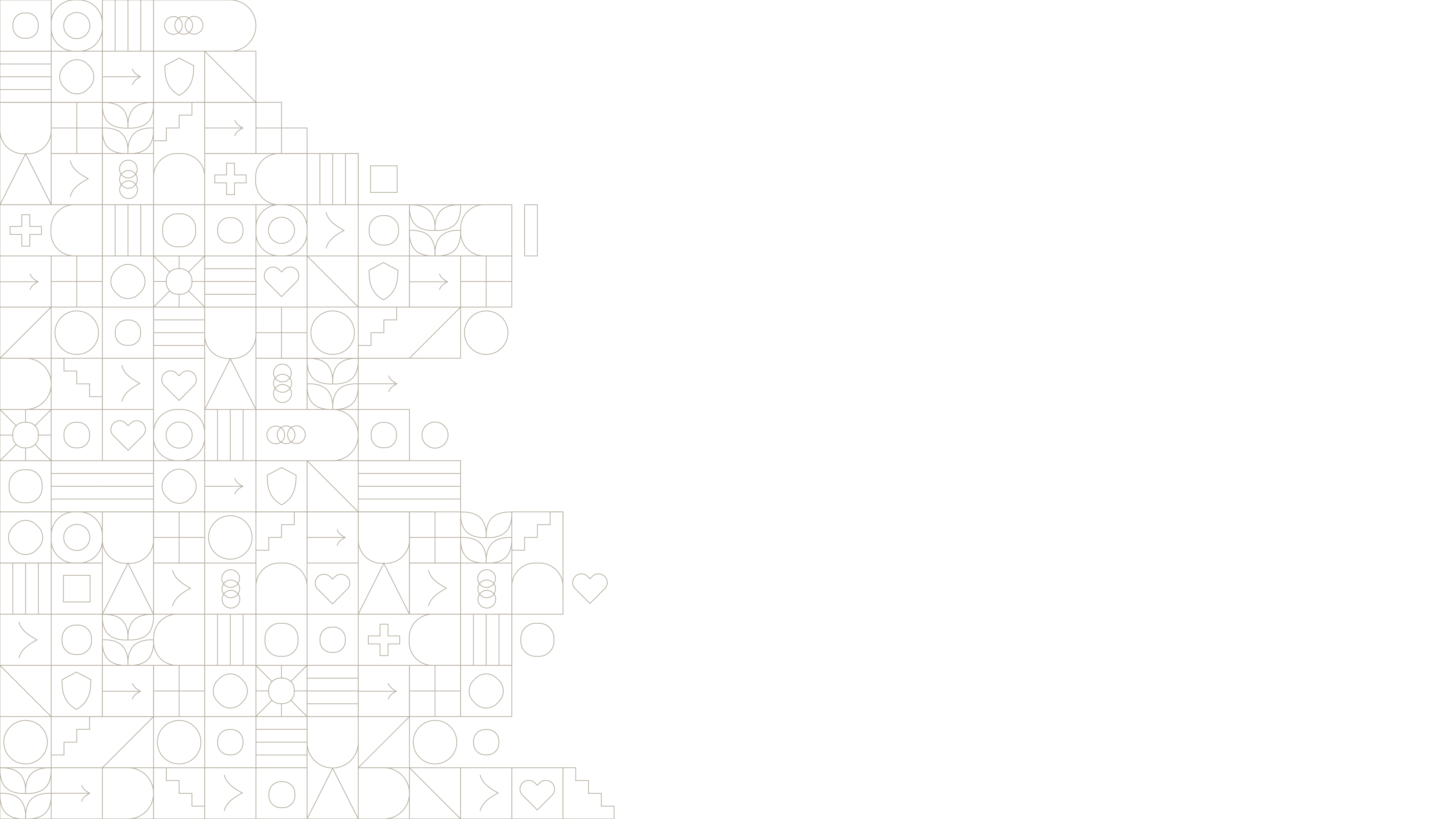 [Speaker Notes: The pattern is optional. You can delete it or copy and paste it onto another layout – just make sure the image is placed behind all the content.]
Verify your card purchase
Select the claims you want to apply.Quick tip: You’ll see this option if you have eligible health plan claims available..
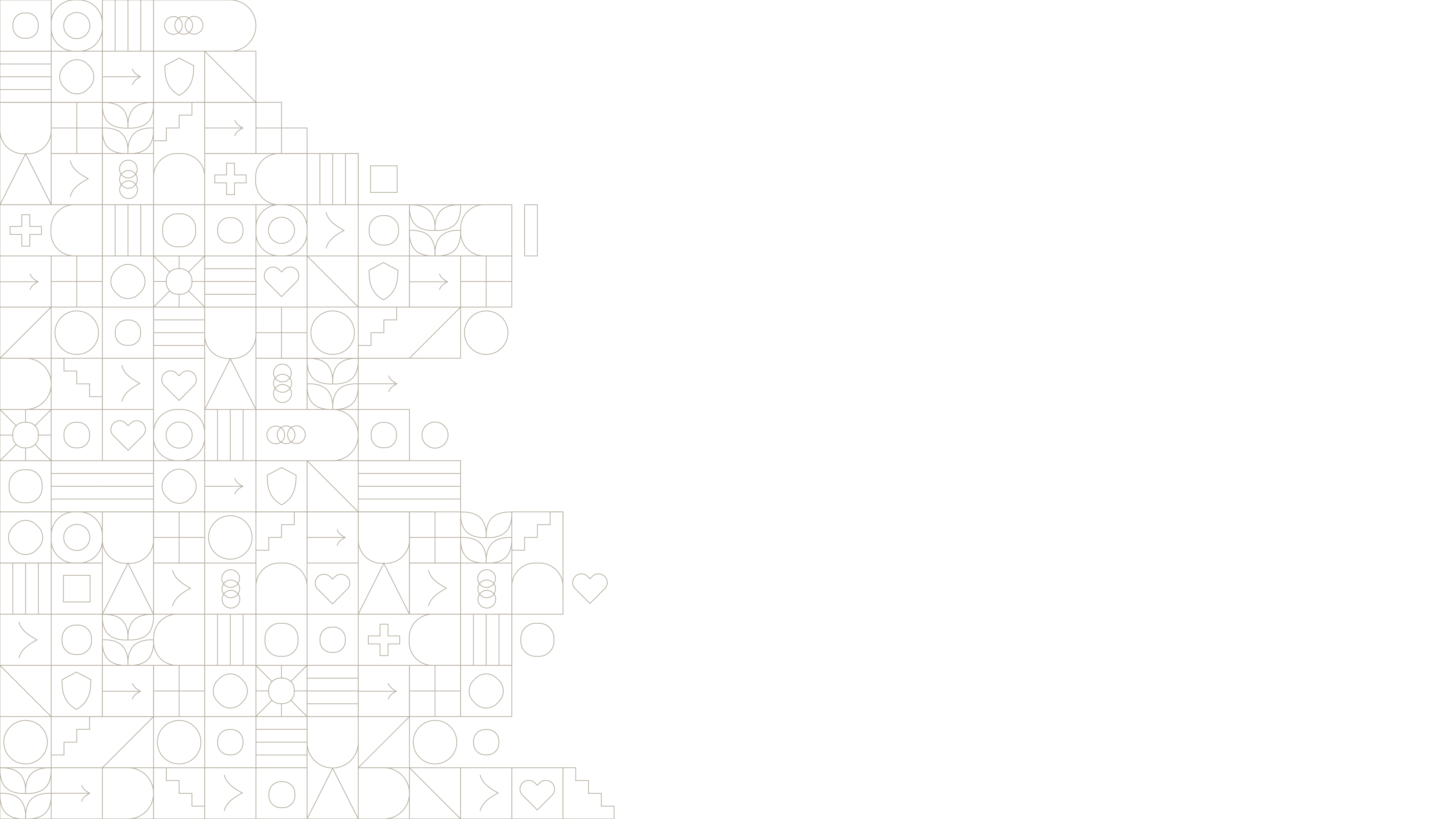 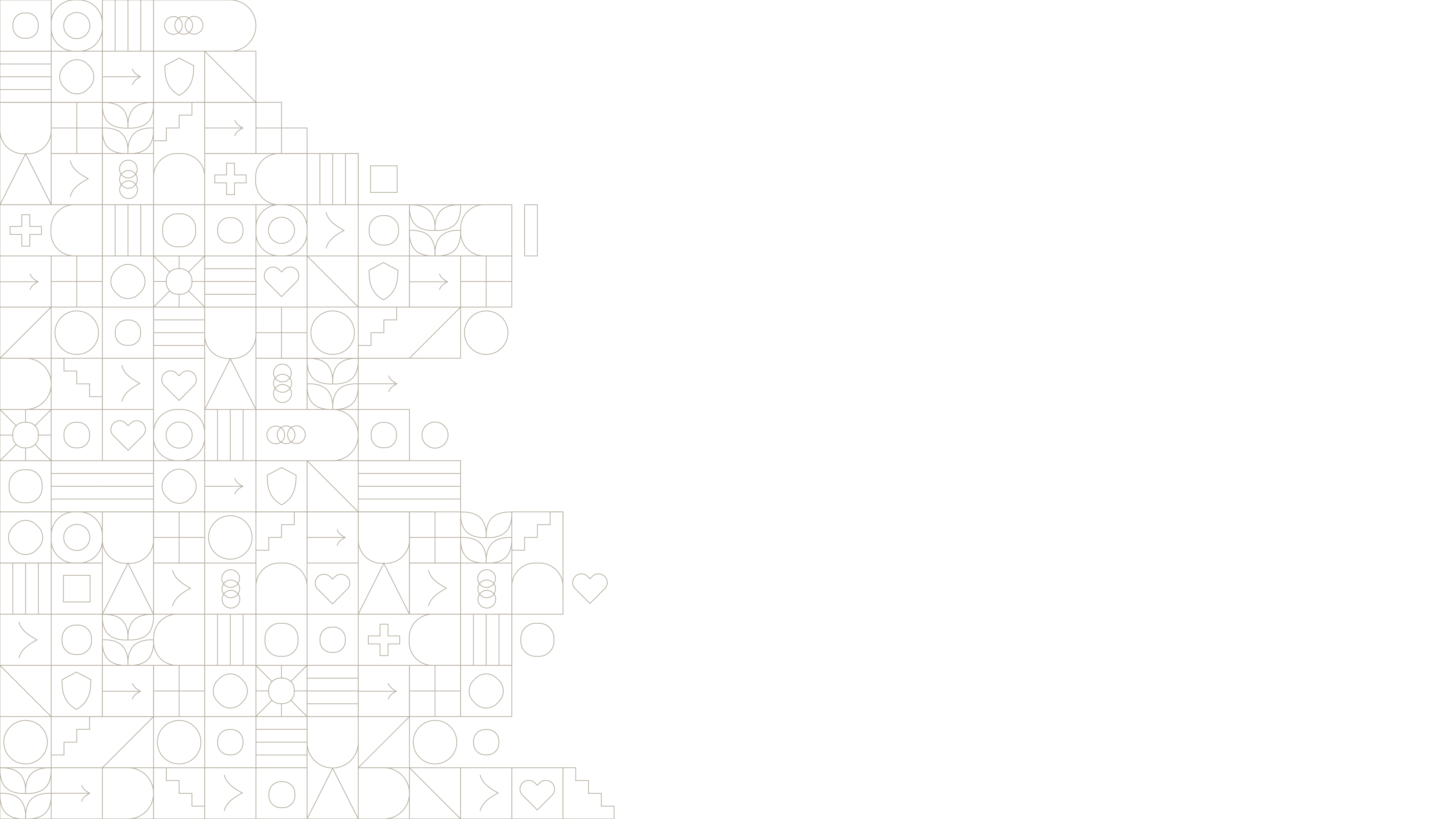 [Speaker Notes: The pattern is optional. You can delete it or copy and paste it onto another layout – just make sure the image is placed behind all the content.]
Verify your card purchase
Once you select enough claims to verify you card purchase, click continue. .
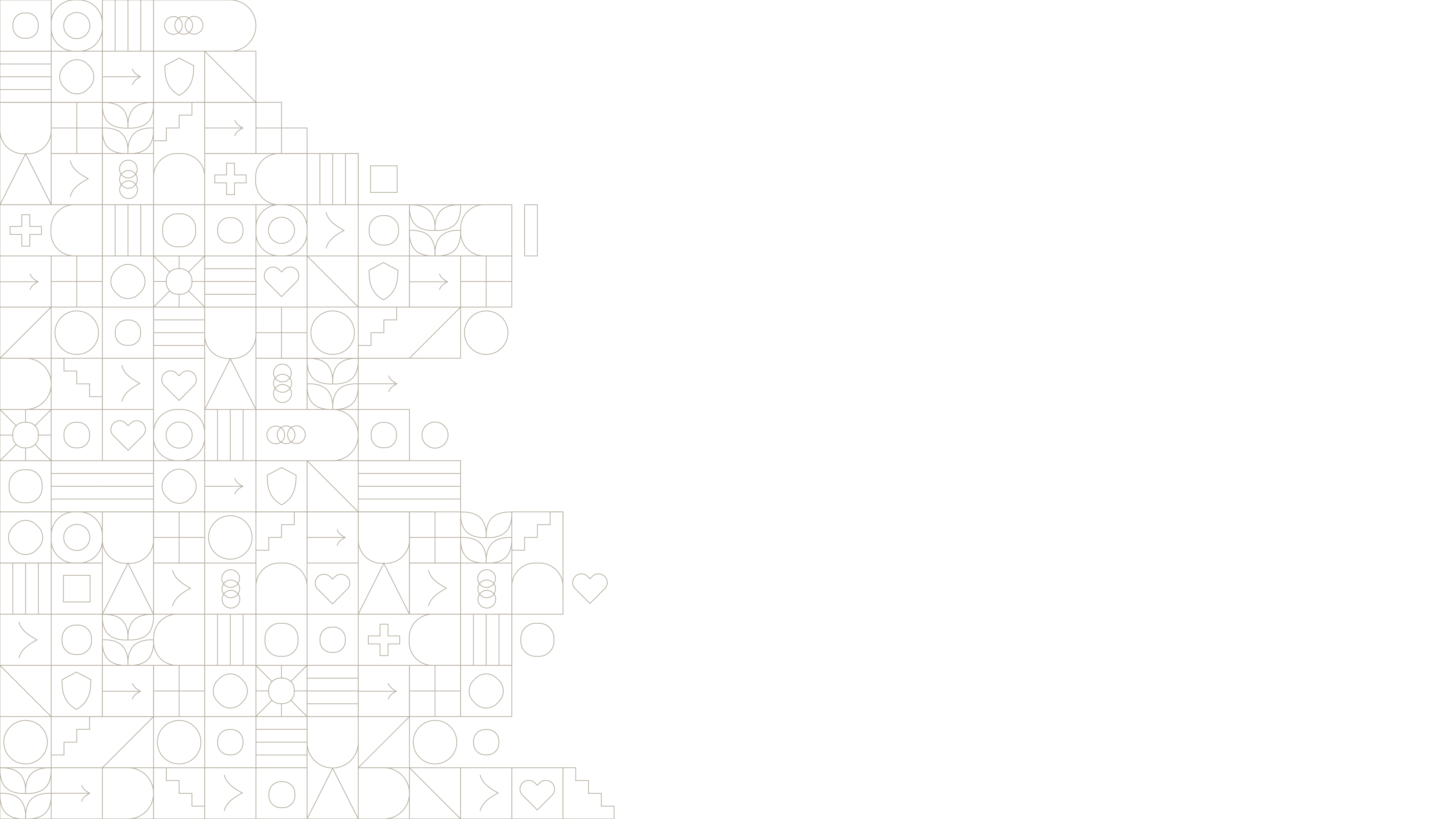 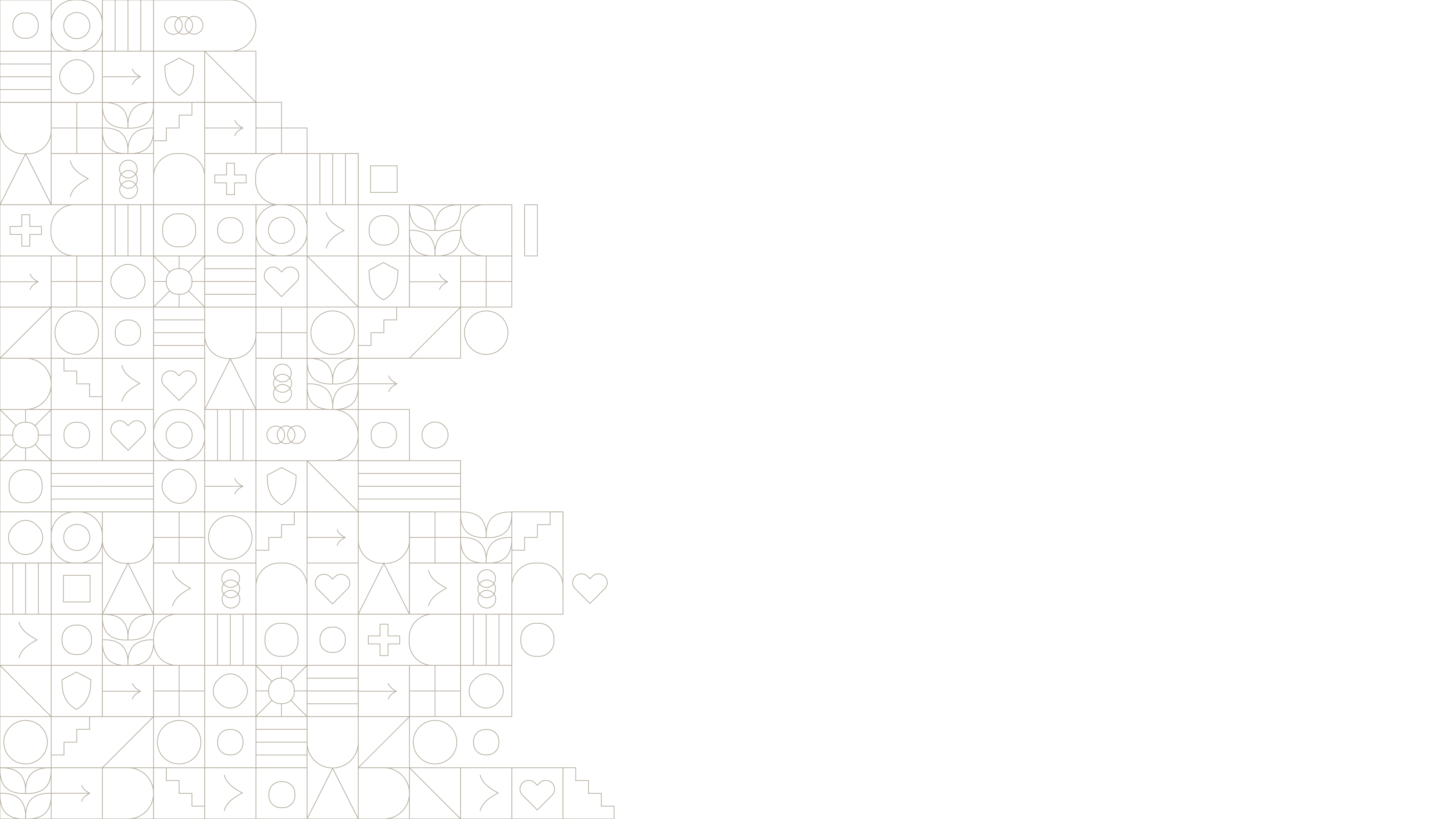 [Speaker Notes: The pattern is optional. You can delete it or copy and paste it onto another layout – just make sure the image is placed behind all the content.]
Verify your card purchase
Review the claims you selected and click continue. To make changes, go back to step 1. .
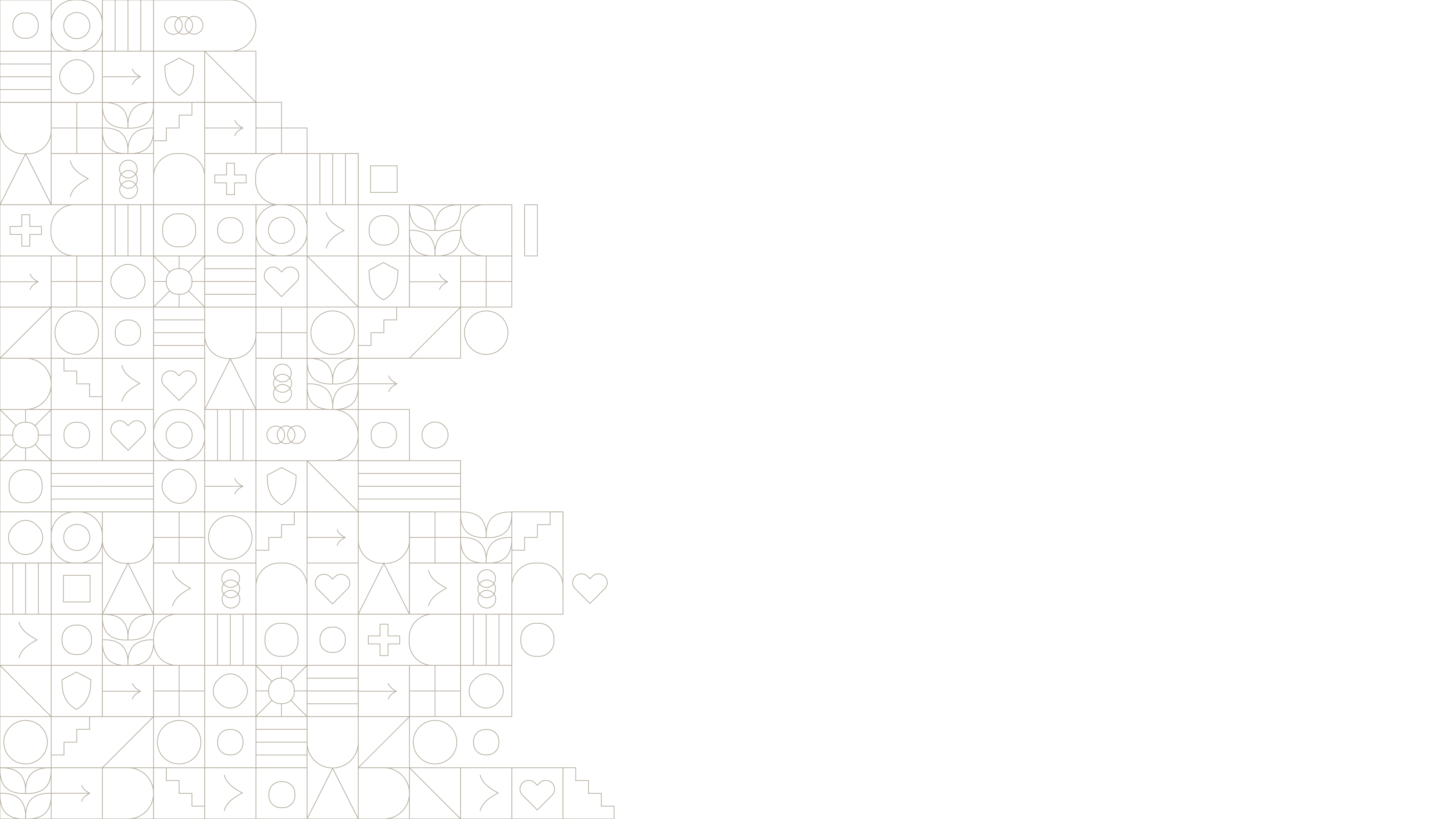 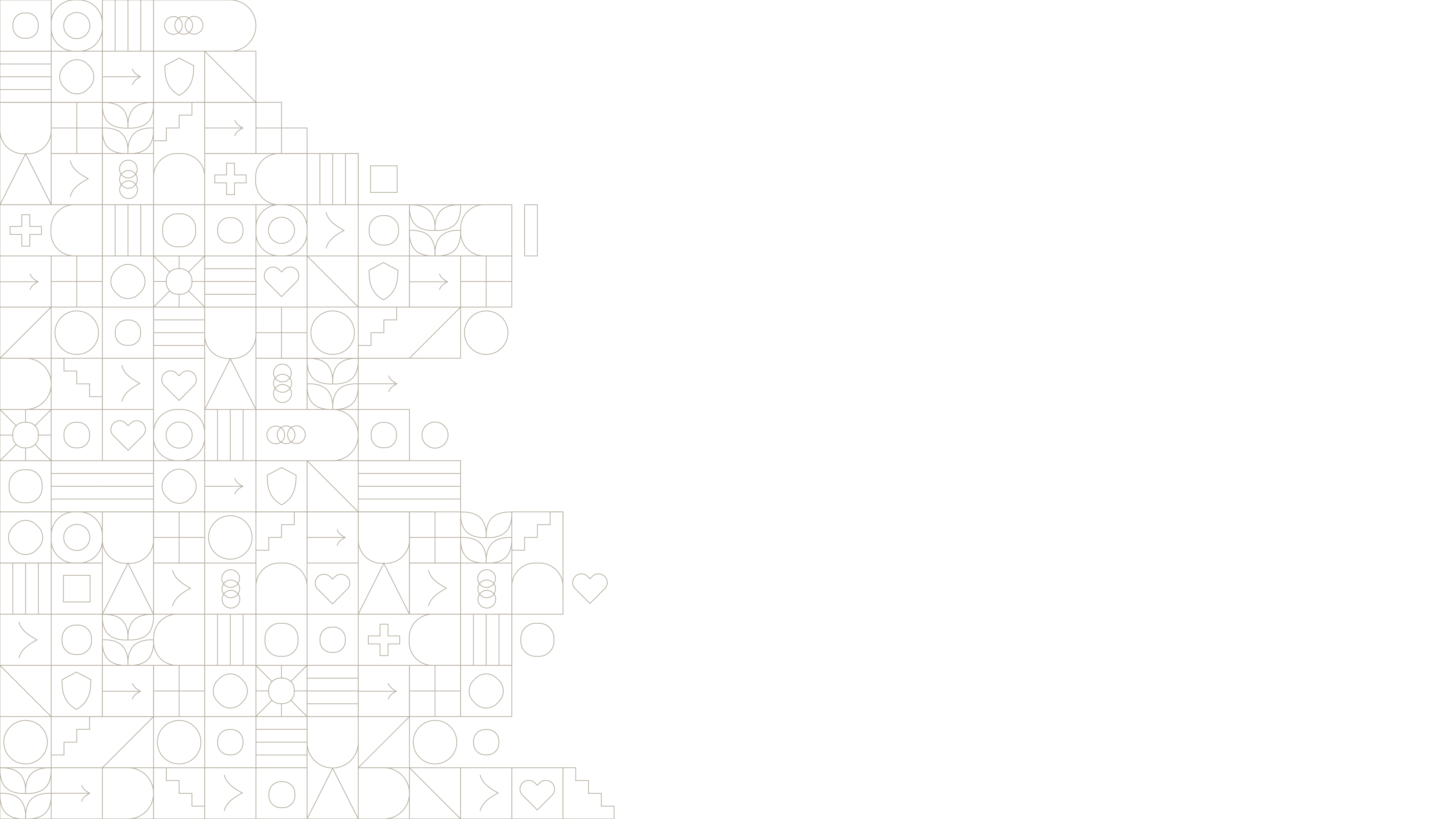 [Speaker Notes: The pattern is optional. You can delete it or copy and paste it onto another layout – just make sure the image is placed behind all the content.]
Verify your card purchase
Certify and submit your request to apply the health plan claims to your card purchase..
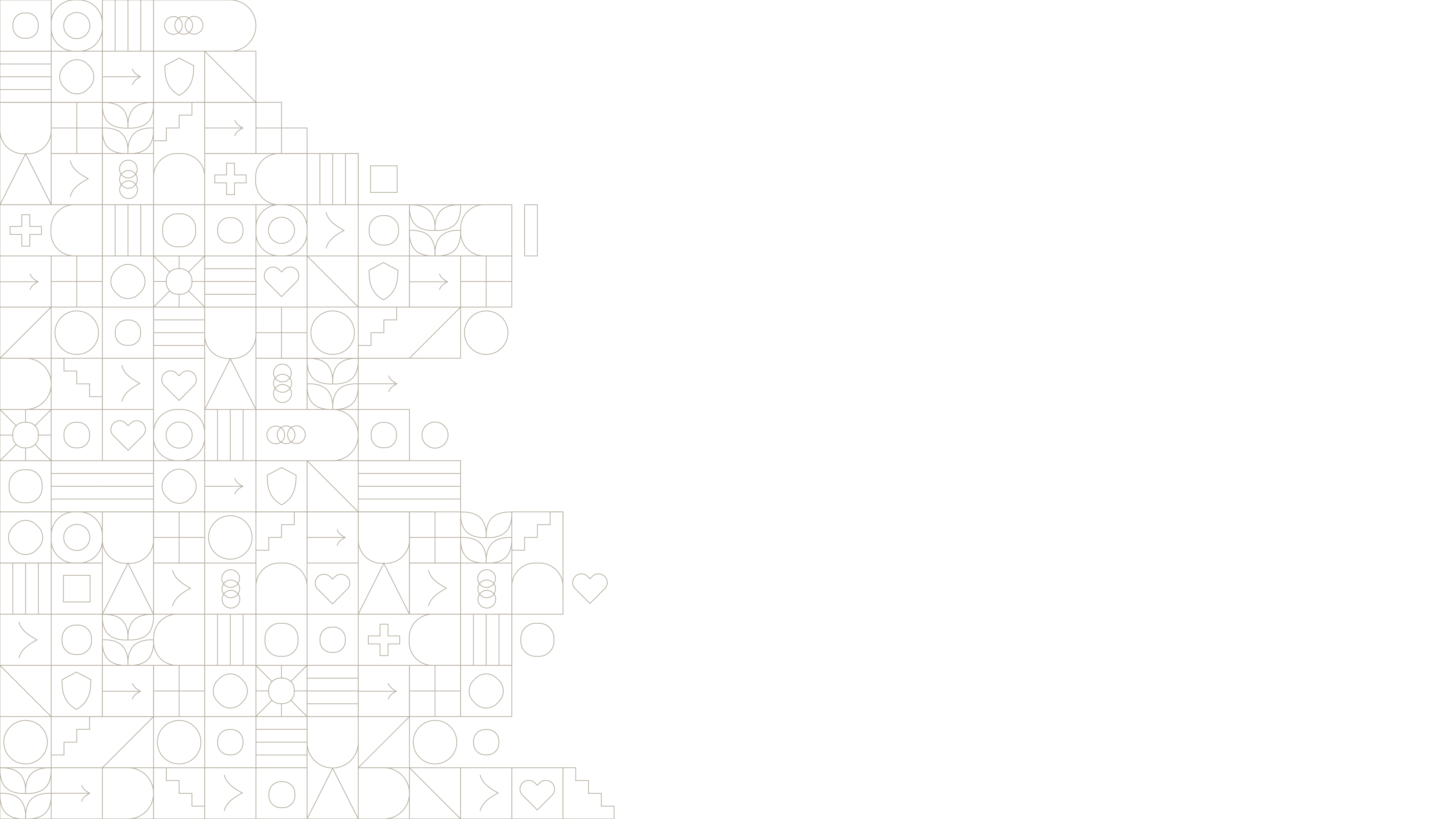 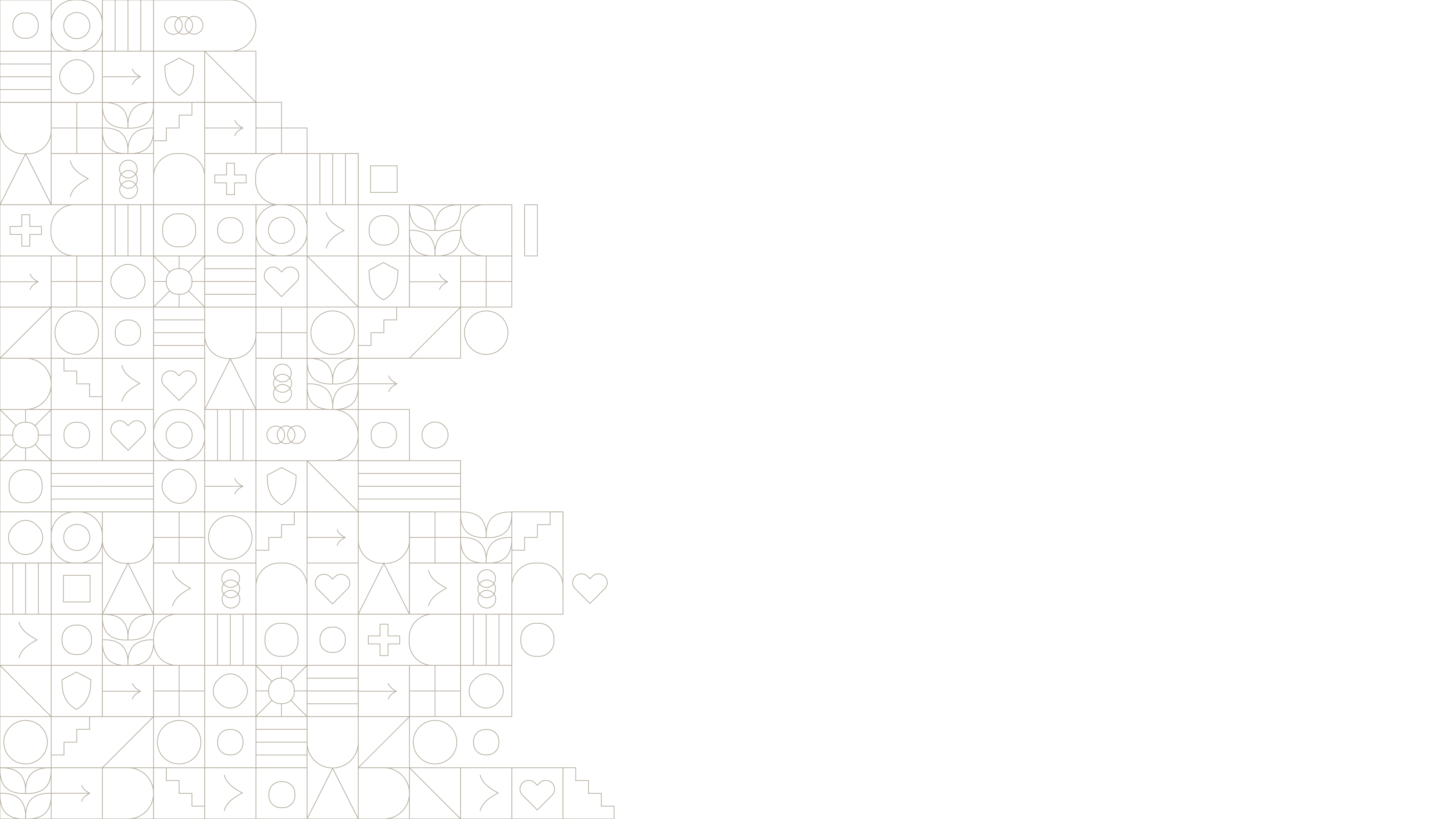 [Speaker Notes: The pattern is optional. You can delete it or copy and paste it onto another layout – just make sure the image is placed behind all the content.]
Verify your card purchase
Below is the message you’ll see if your request was a success. Quick Tip: If your health plan claims exceed your card purchase amount, you can request funds from your account now. We’ve also made it convenient for you to take action on other unverified card purchases, if applicable. .
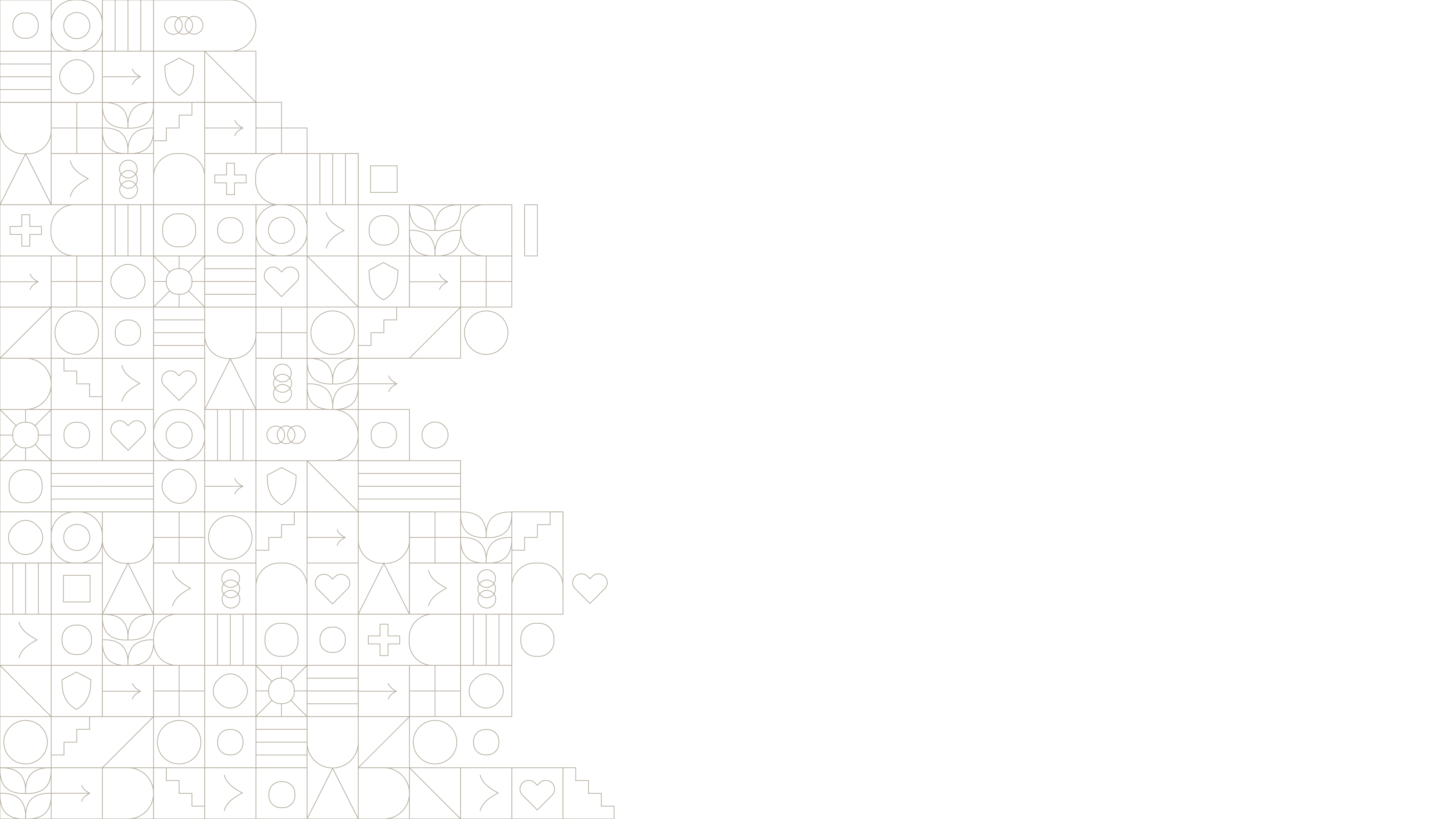 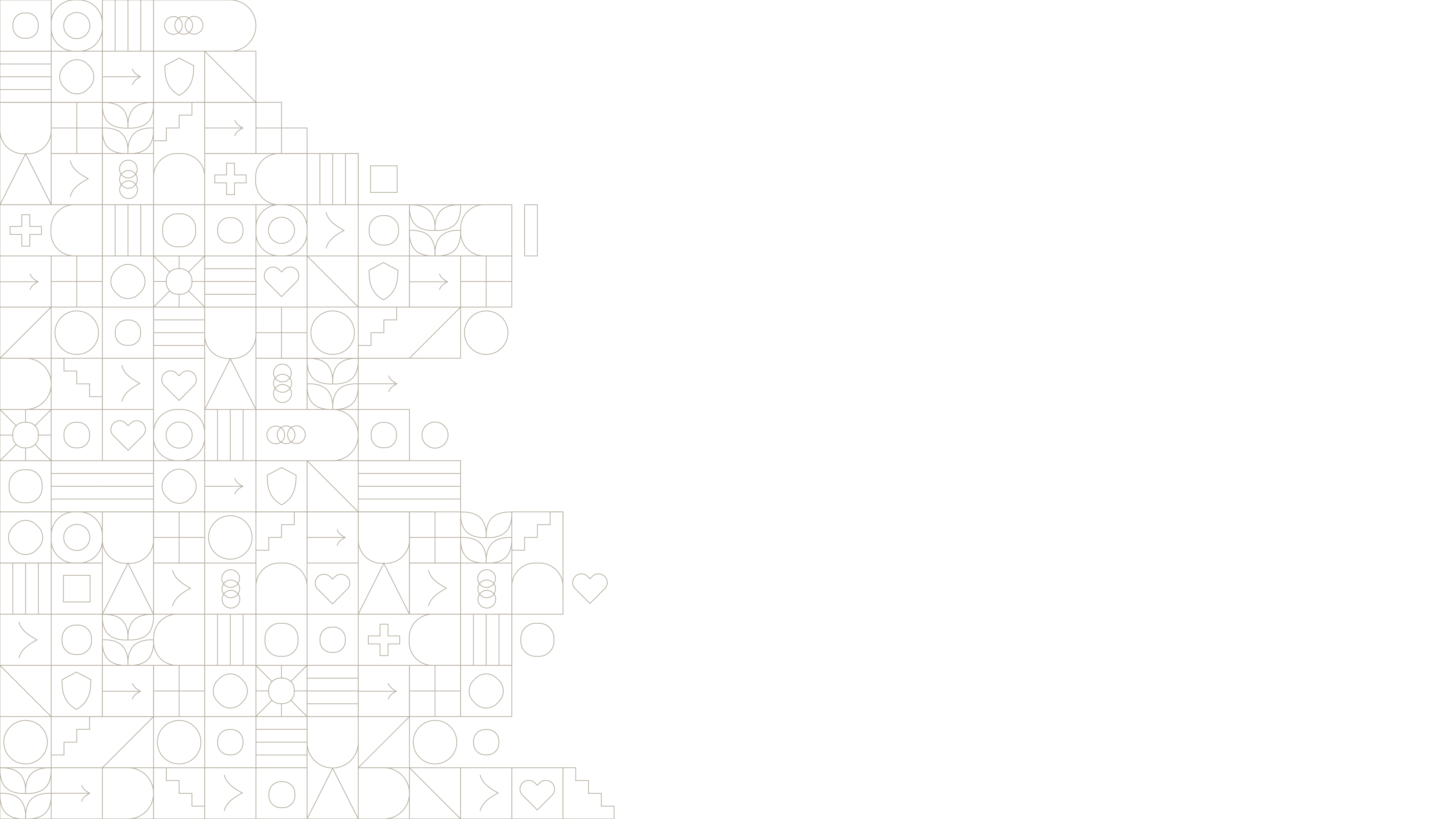 [Speaker Notes: The pattern is optional. You can delete it or copy and paste it onto another layout – just make sure the image is placed behind all the content.]
Verify your card purchase
View the status of your transaction: Select your account from “Your Accounts” drop-down menu. Click on Transactions. Then select the transaction you want to view. The grey box will display the status. .
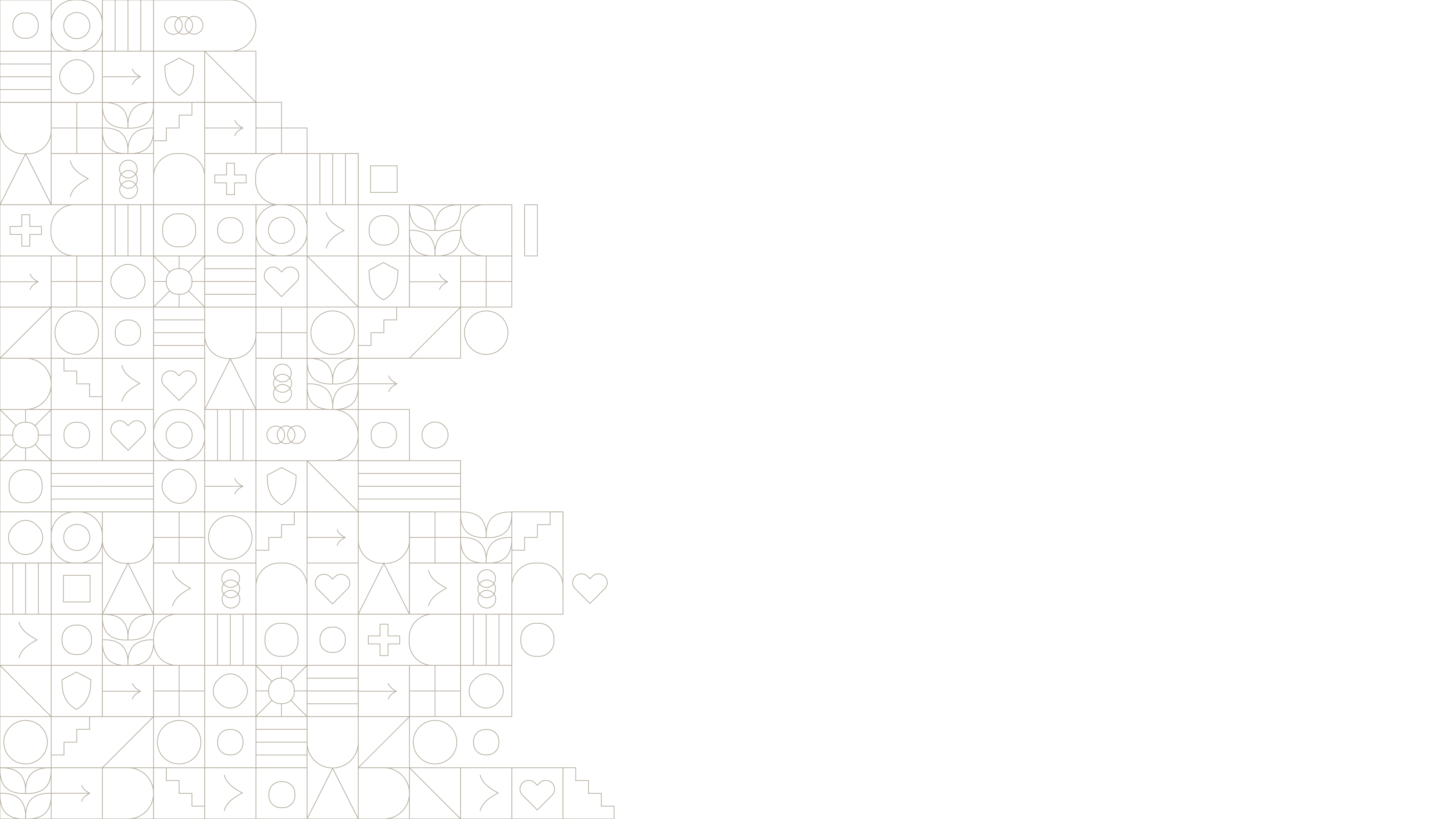 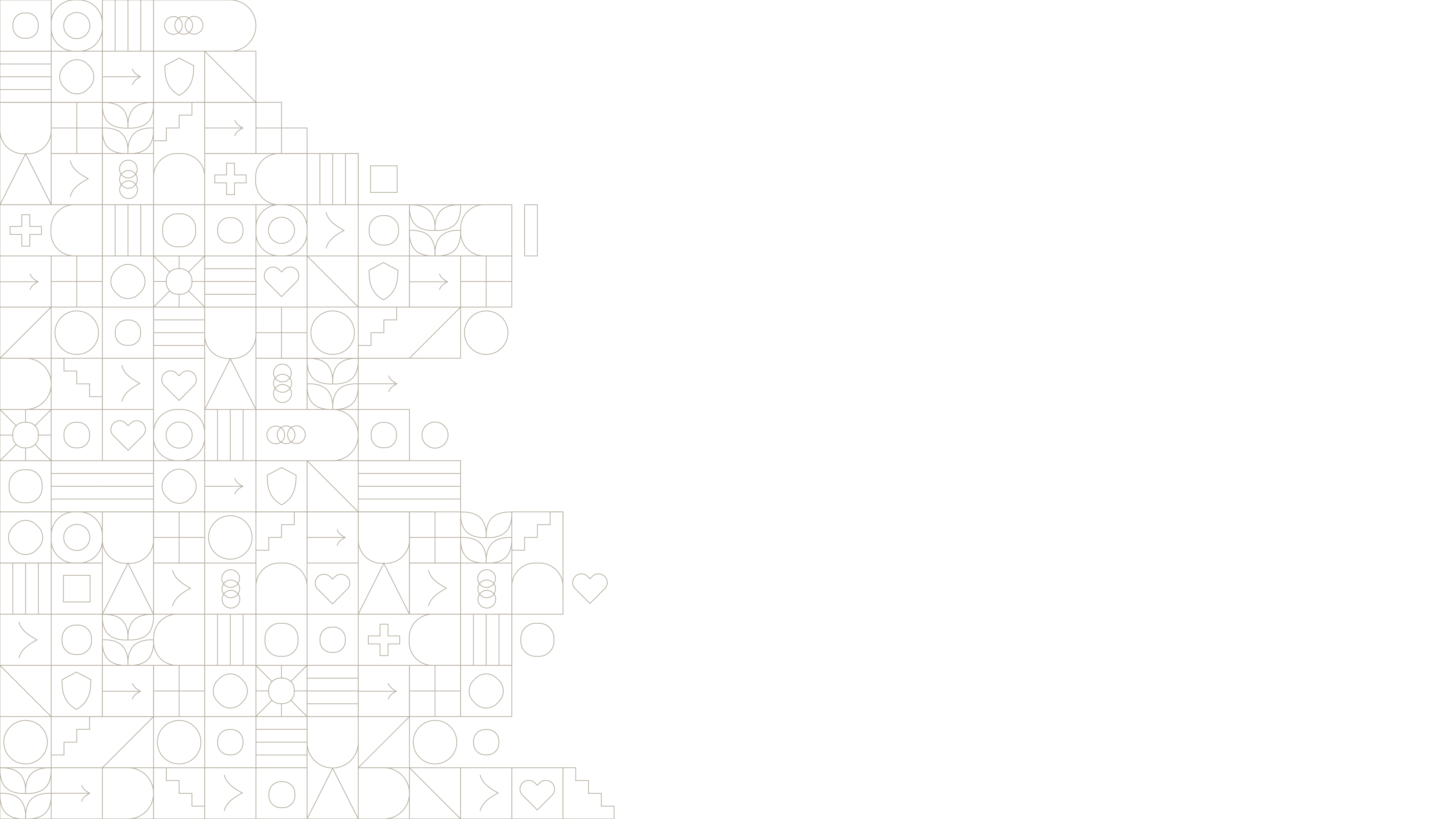 [Speaker Notes: The pattern is optional. You can delete it or copy and paste it onto another layout – just make sure the image is placed behind all the content.]
If you don’t have documents to verify your expense is eligible, you can pay back your account
[Speaker Notes: If your plan includes the Connected Claims feature, you can use your health plan claims to help verify your card purchases. 

If your plan does NOT include Connected Claims, you can still upload, fax or mail documents to verify your expenses.  

Let’s take a look at how to resolve unverified card purchases with your health plan claims. You can do it all online and the best part is NO documents are required!]
Verify your card purchase
After you log in, select “View account details”.
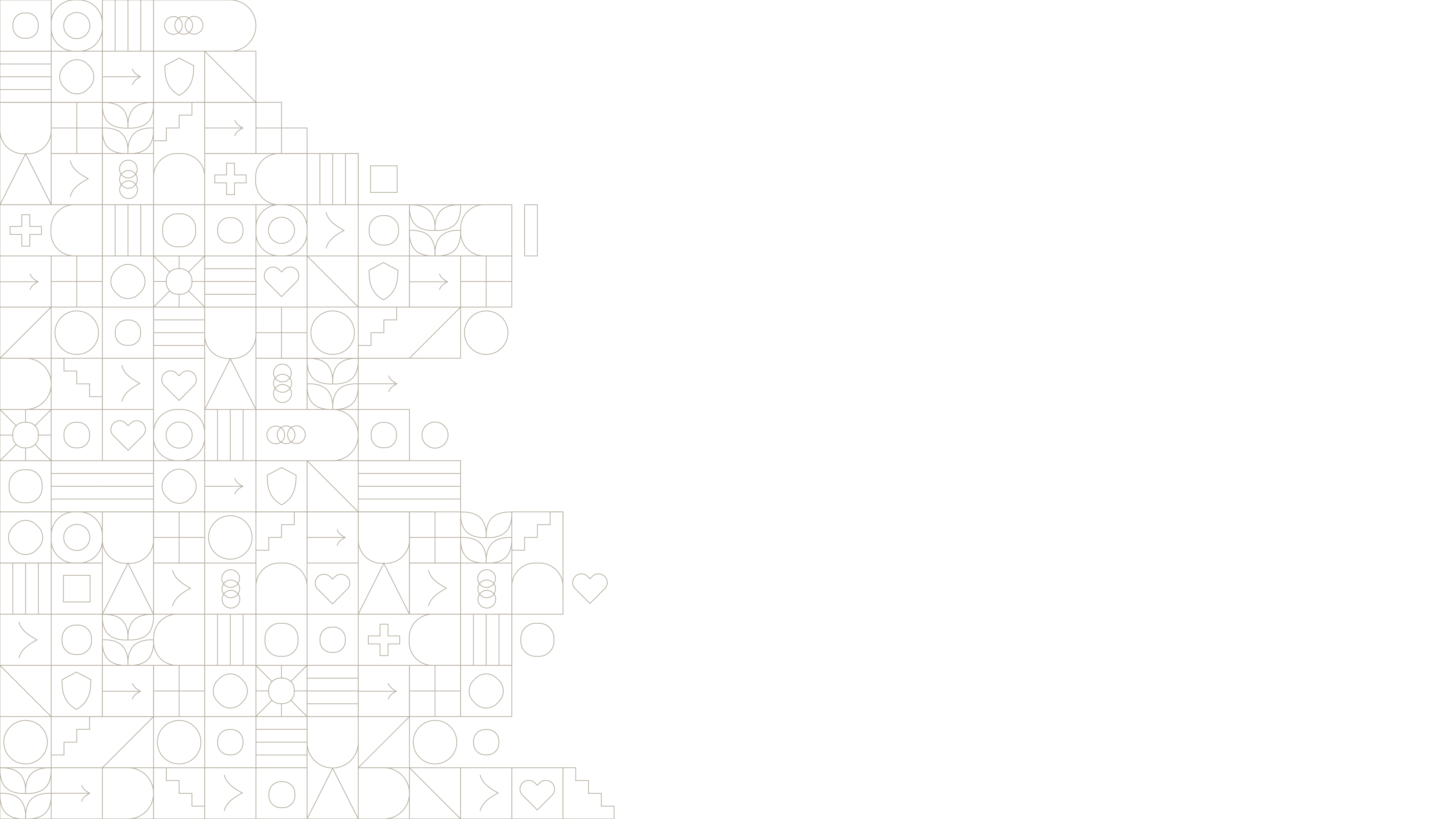 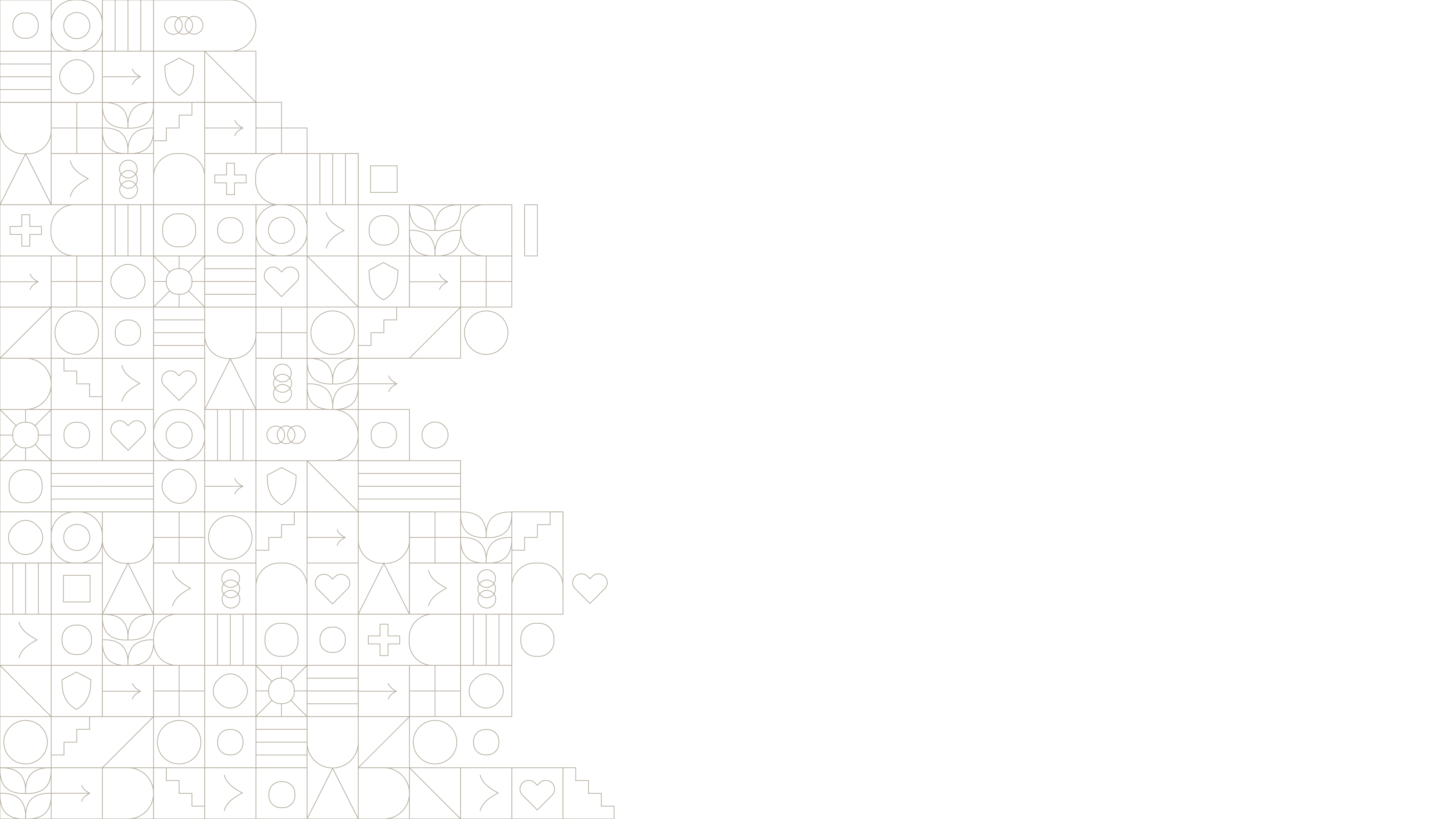 [Speaker Notes: The pattern is optional. You can delete it or copy and paste it onto another layout – just make sure the image is placed behind all the content.]
Verify your card purchase
View the status of your transaction: Select your account from “Your Accounts” drop-down menu. Click on Transactions. Then select the transaction you want to view. The grey box will display the status. .
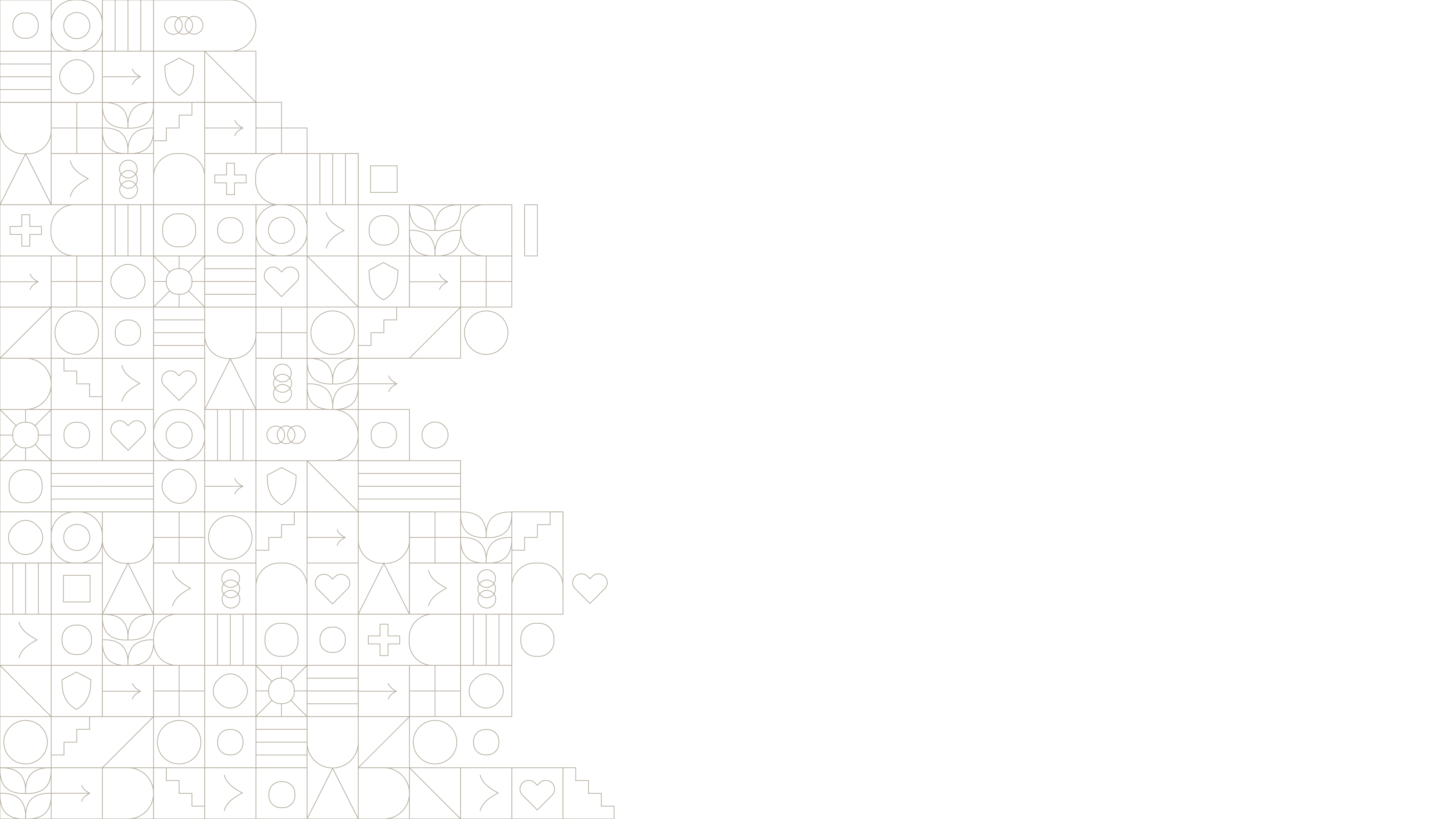 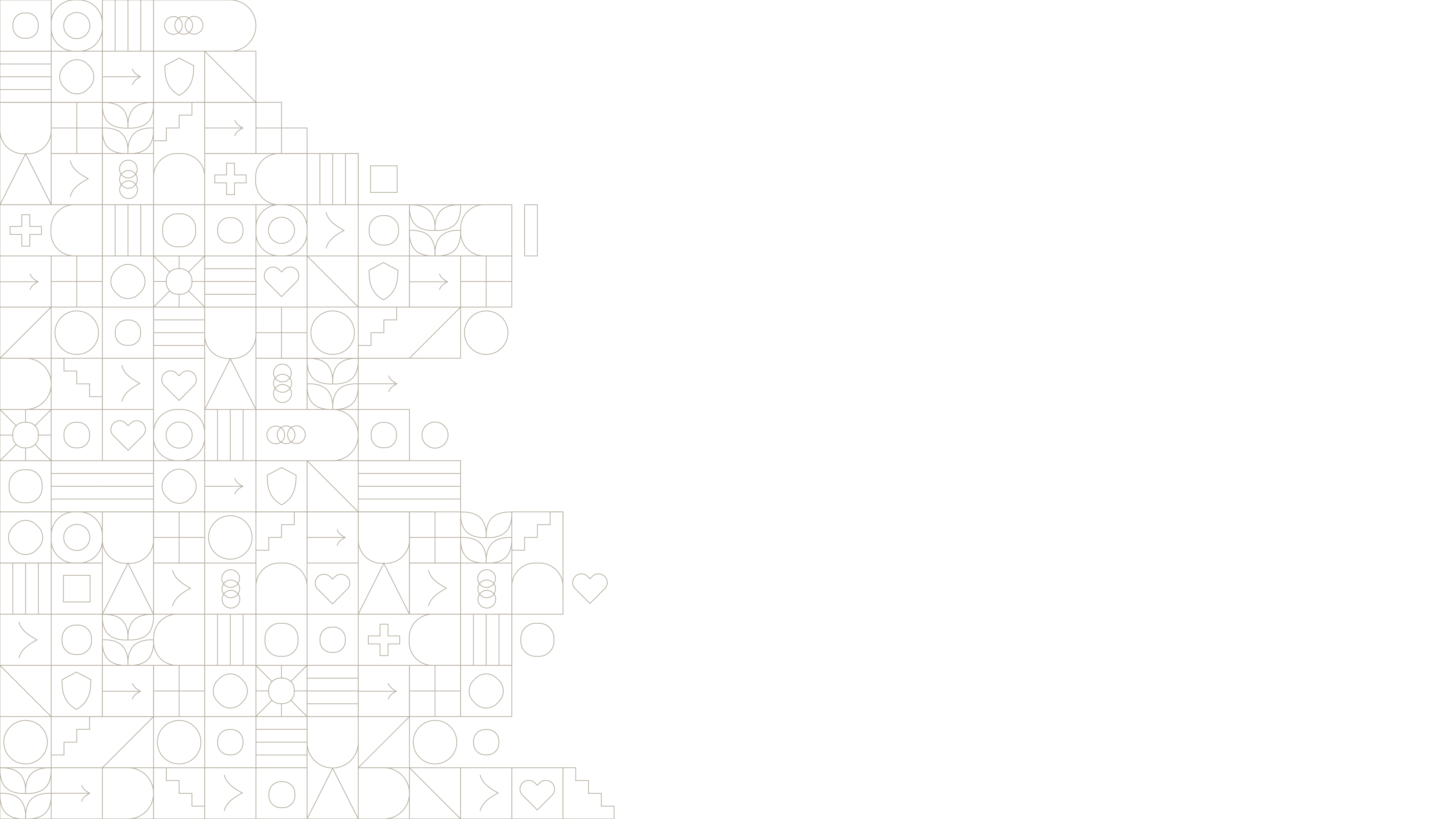 [Speaker Notes: The pattern is optional. You can delete it or copy and paste it onto another layout – just make sure the image is placed behind all the content.]
Verify your card purchase
Select Verify card purchases.Quick tip: You’ll only see this option under Account activity, if you have unverified card purchases. .
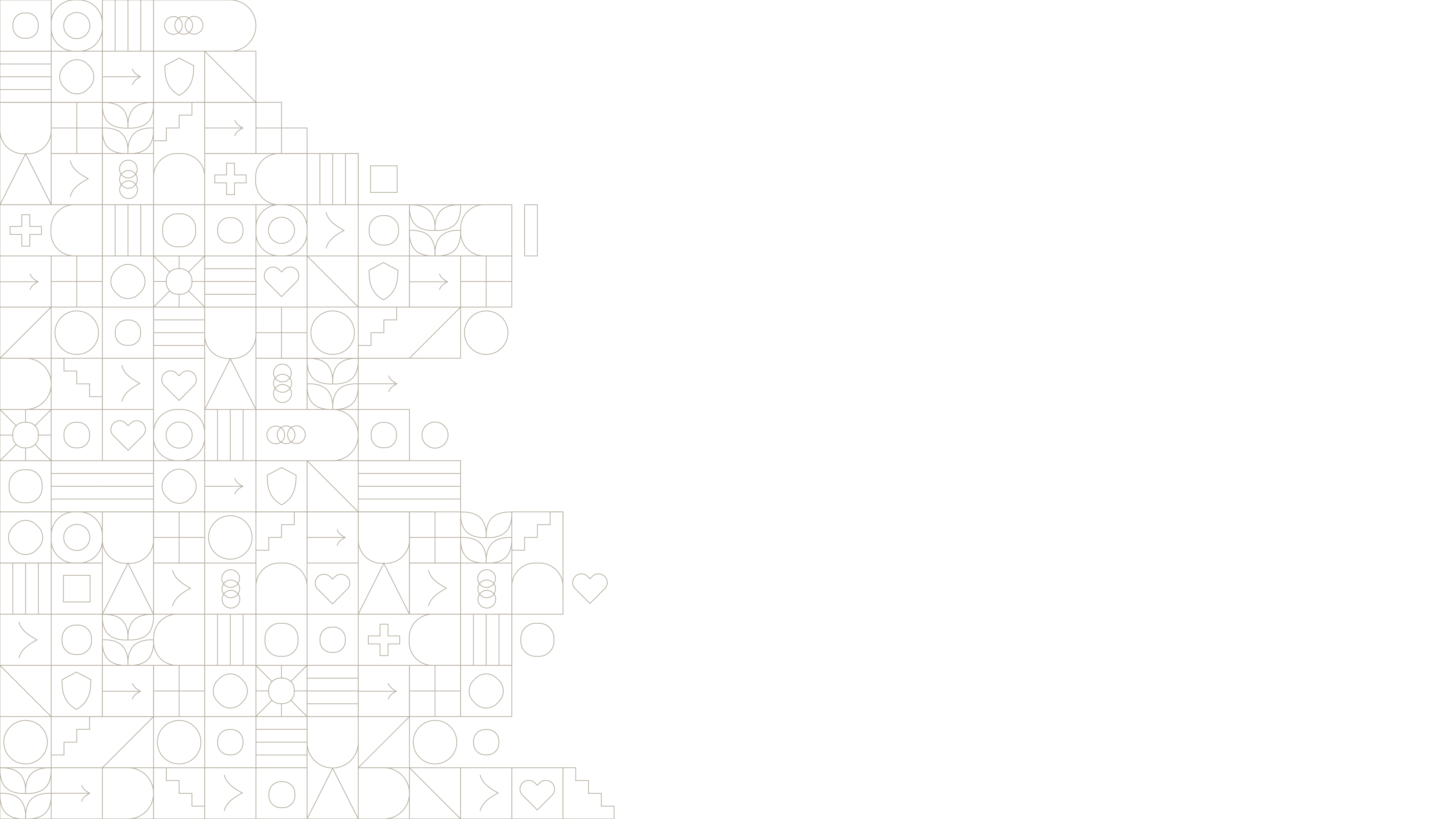 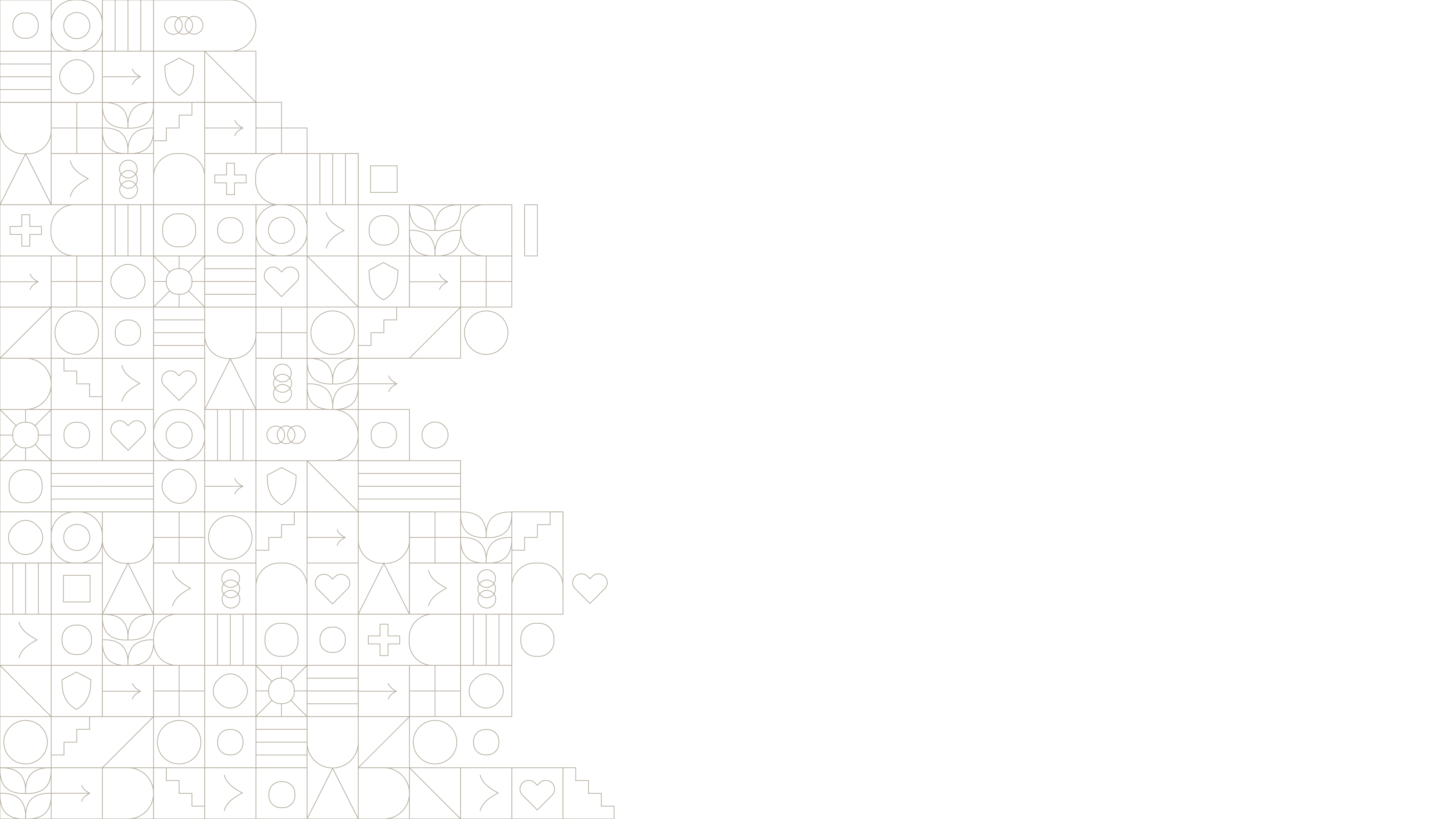 [Speaker Notes: The pattern is optional. You can delete it or copy and paste it onto another layout – just make sure the image is placed behind all the content.]
Verify your card purchase
Select a card purchase to verify..
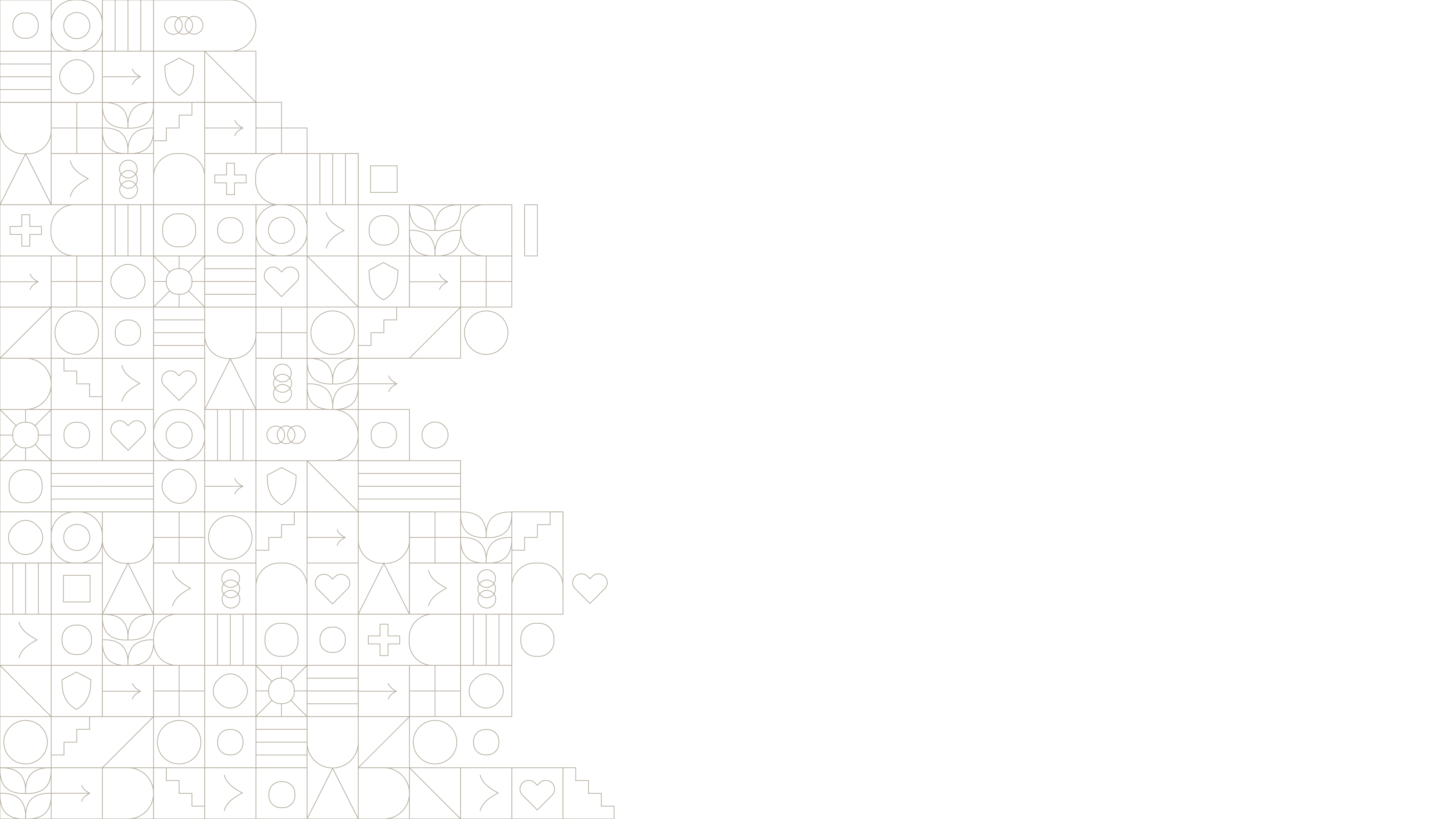 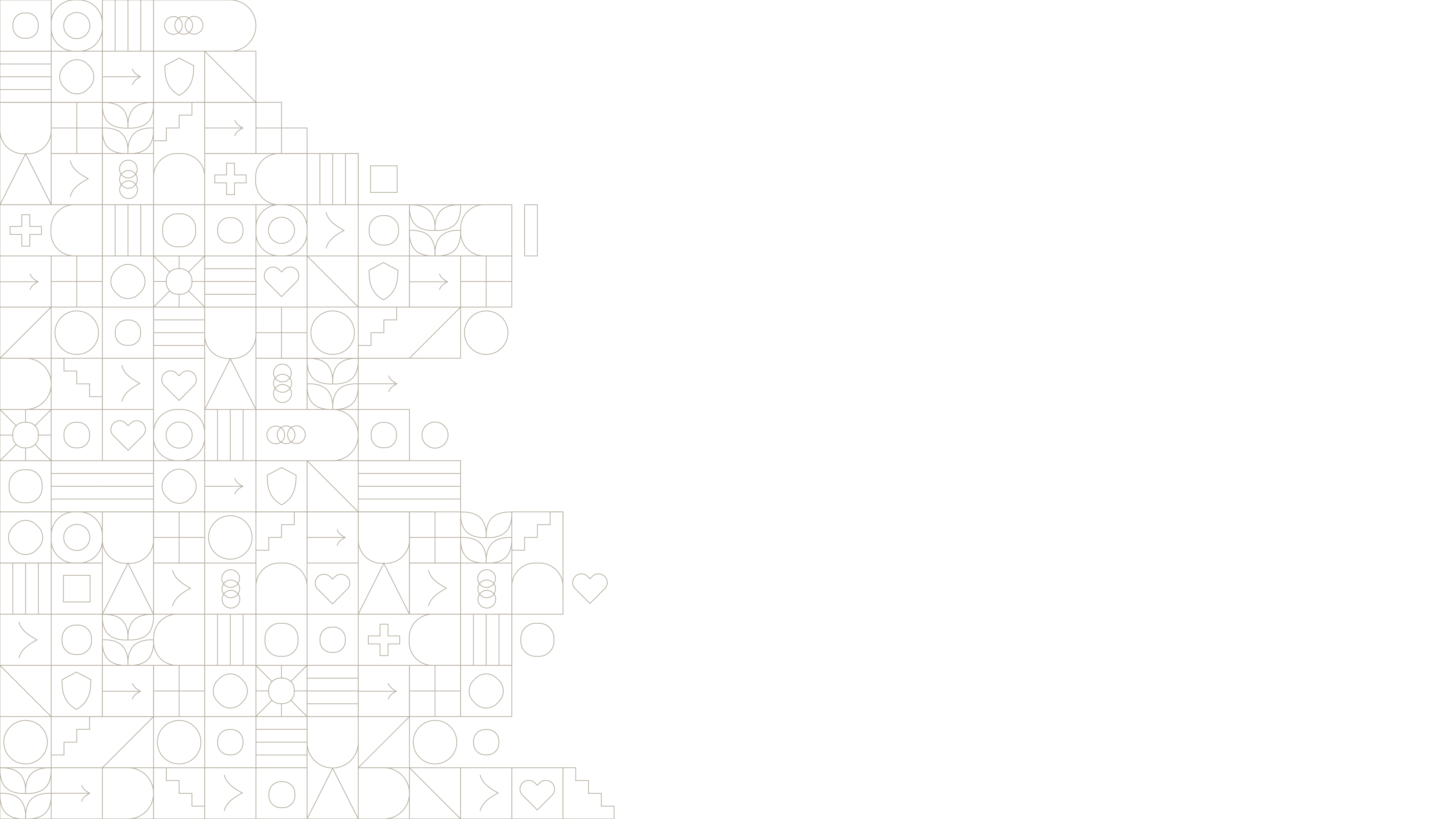 [Speaker Notes: The pattern is optional. You can delete it or copy and paste it onto another layout – just make sure the image is placed behind all the content.]
Verify your card purchase
Click Pay Back Account.
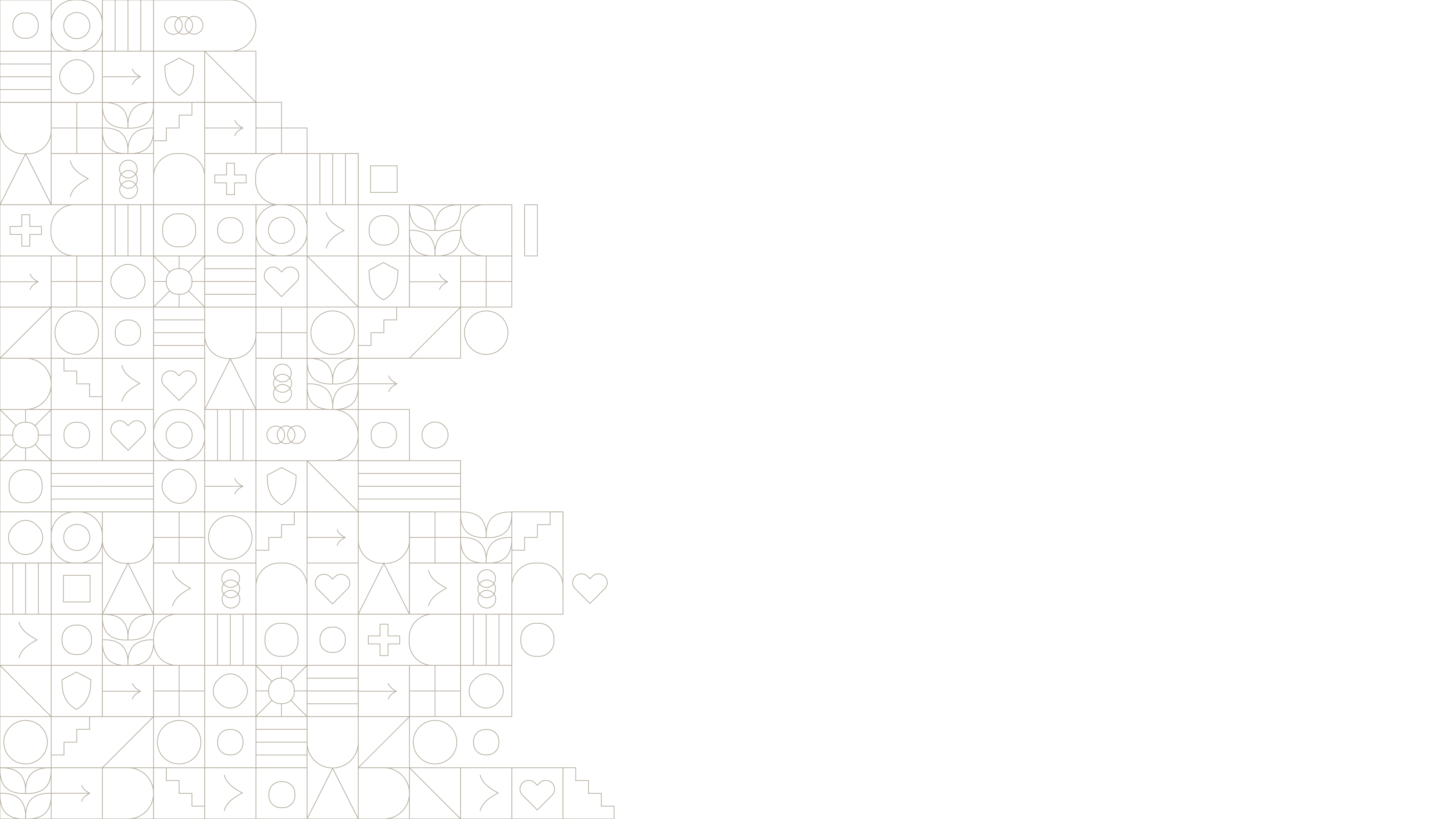 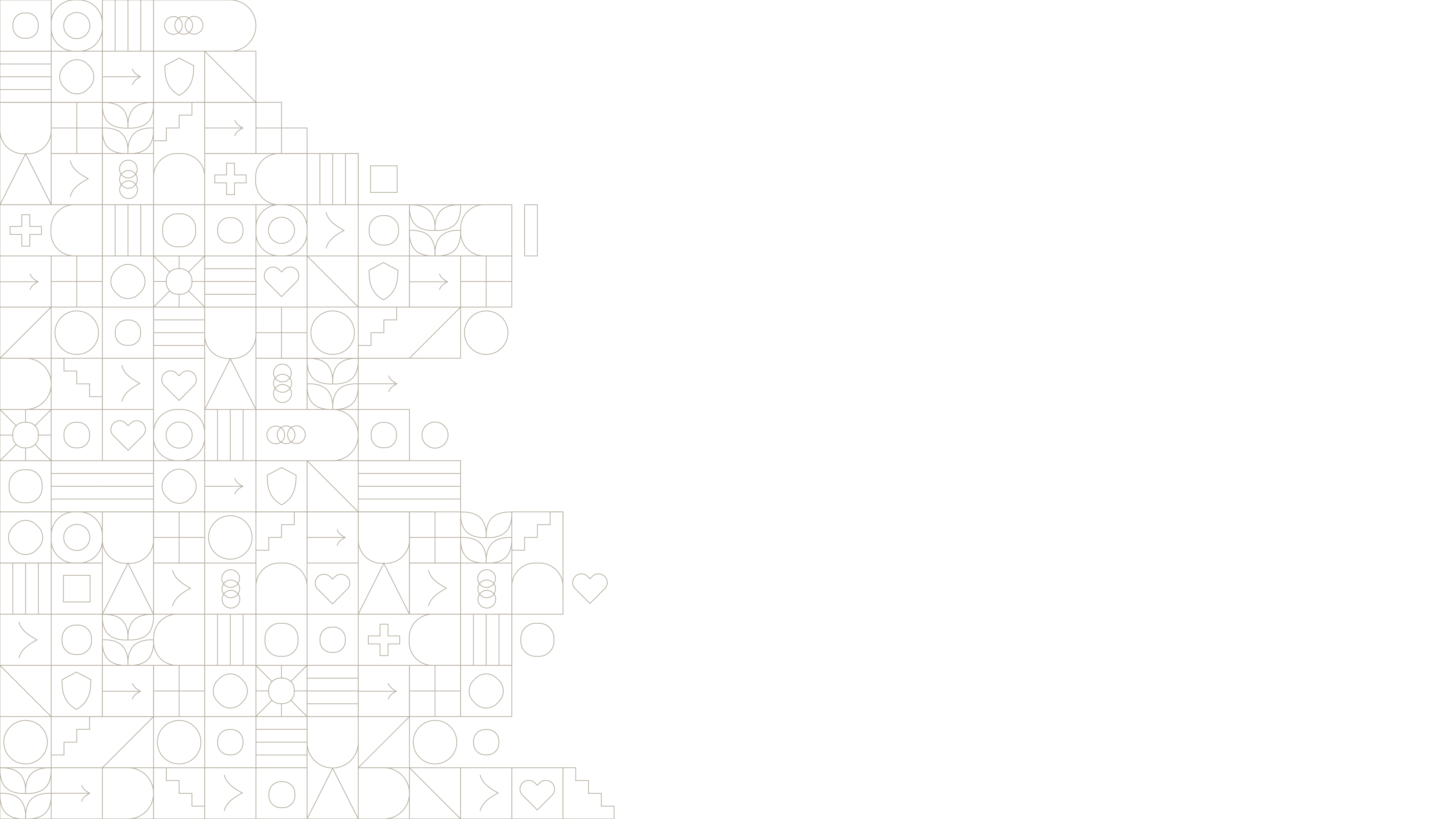 [Speaker Notes: The pattern is optional. You can delete it or copy and paste it onto another layout – just make sure the image is placed behind all the content.]
Verify your card purchase
Select your payment method and click, Continue. .
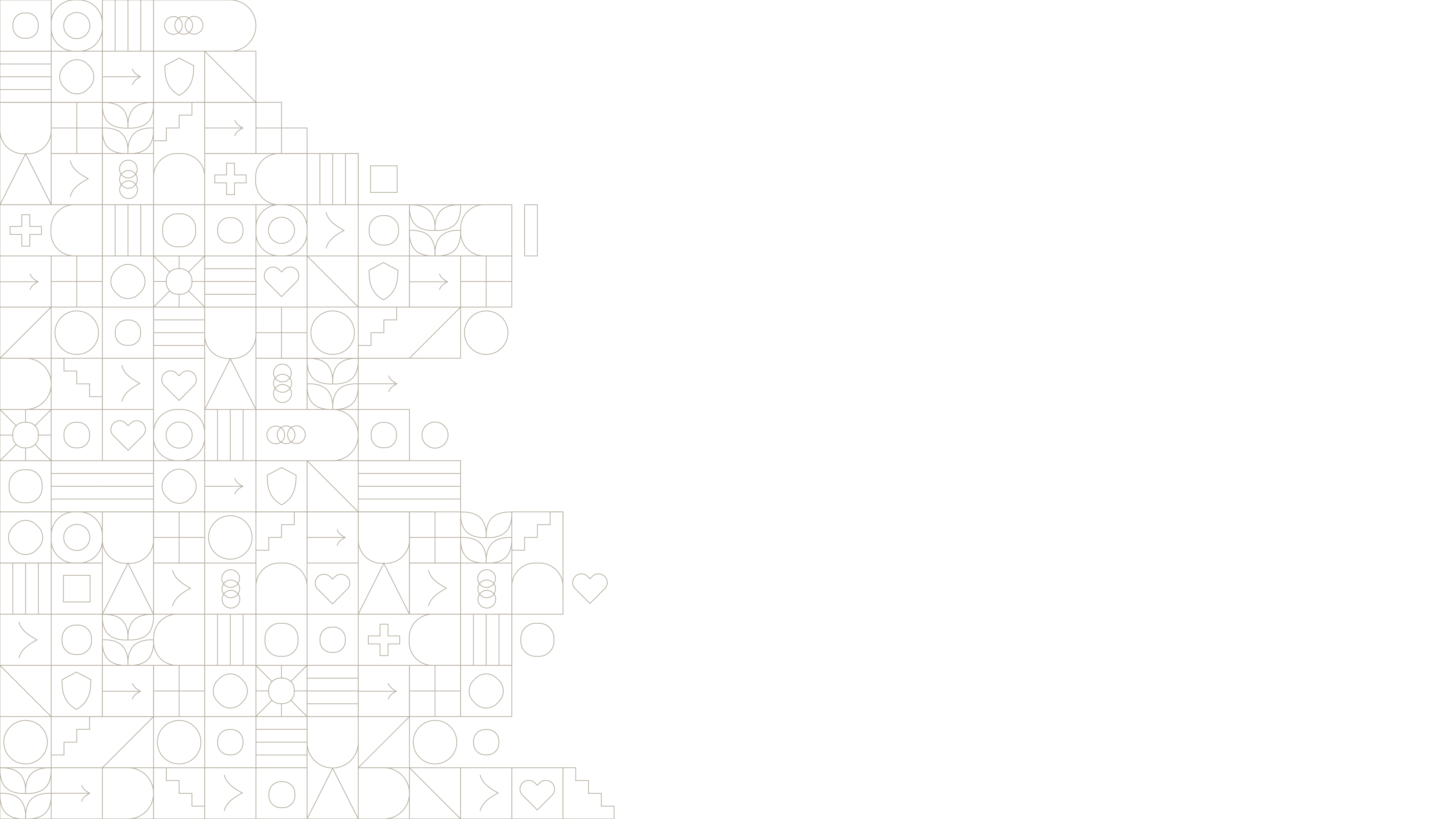 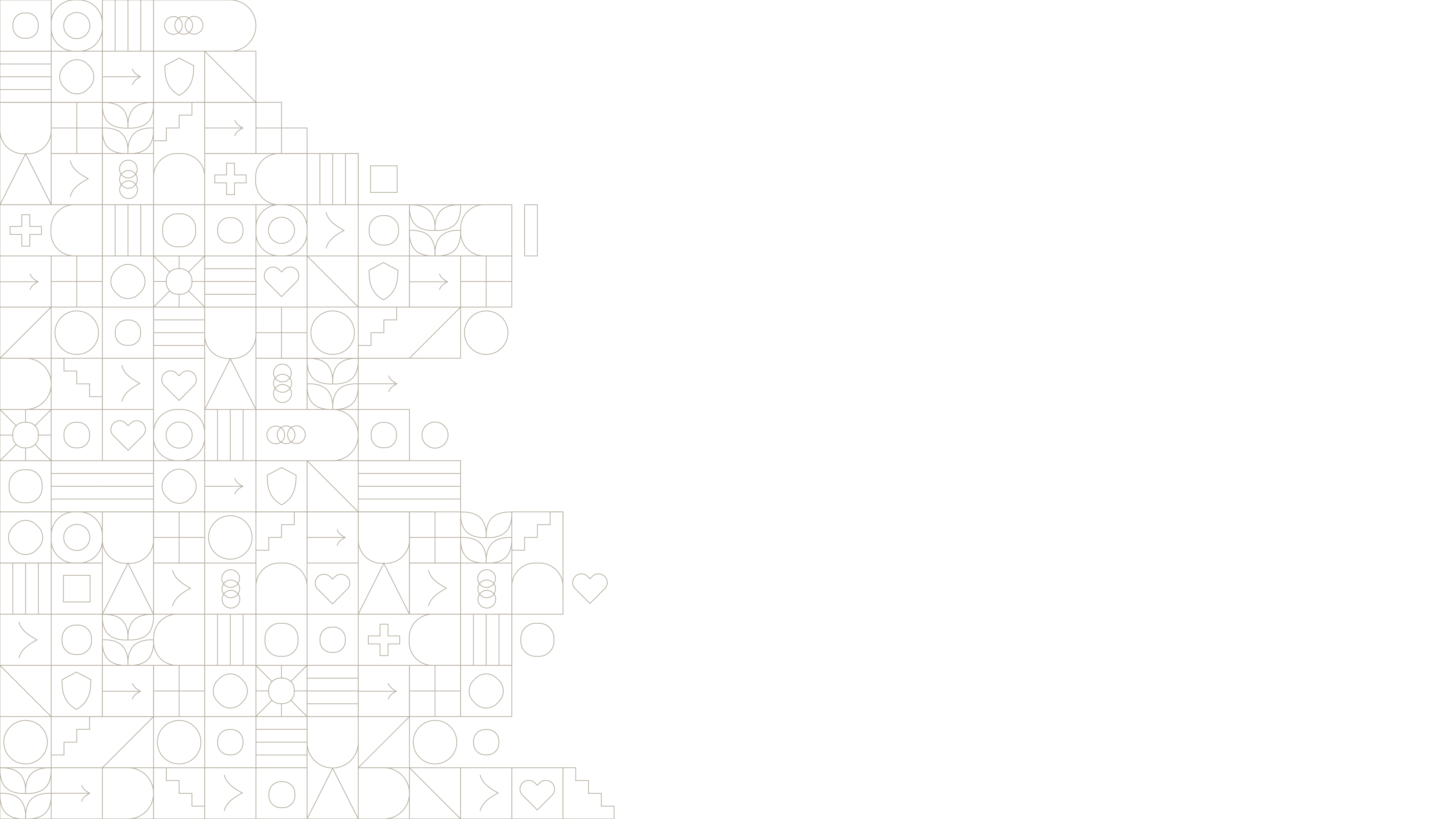 [Speaker Notes: The pattern is optional. You can delete it or copy and paste it onto another layout – just make sure the image is placed behind all the content.]
Verify your card purchase
Select your payment info and click, Submit. .
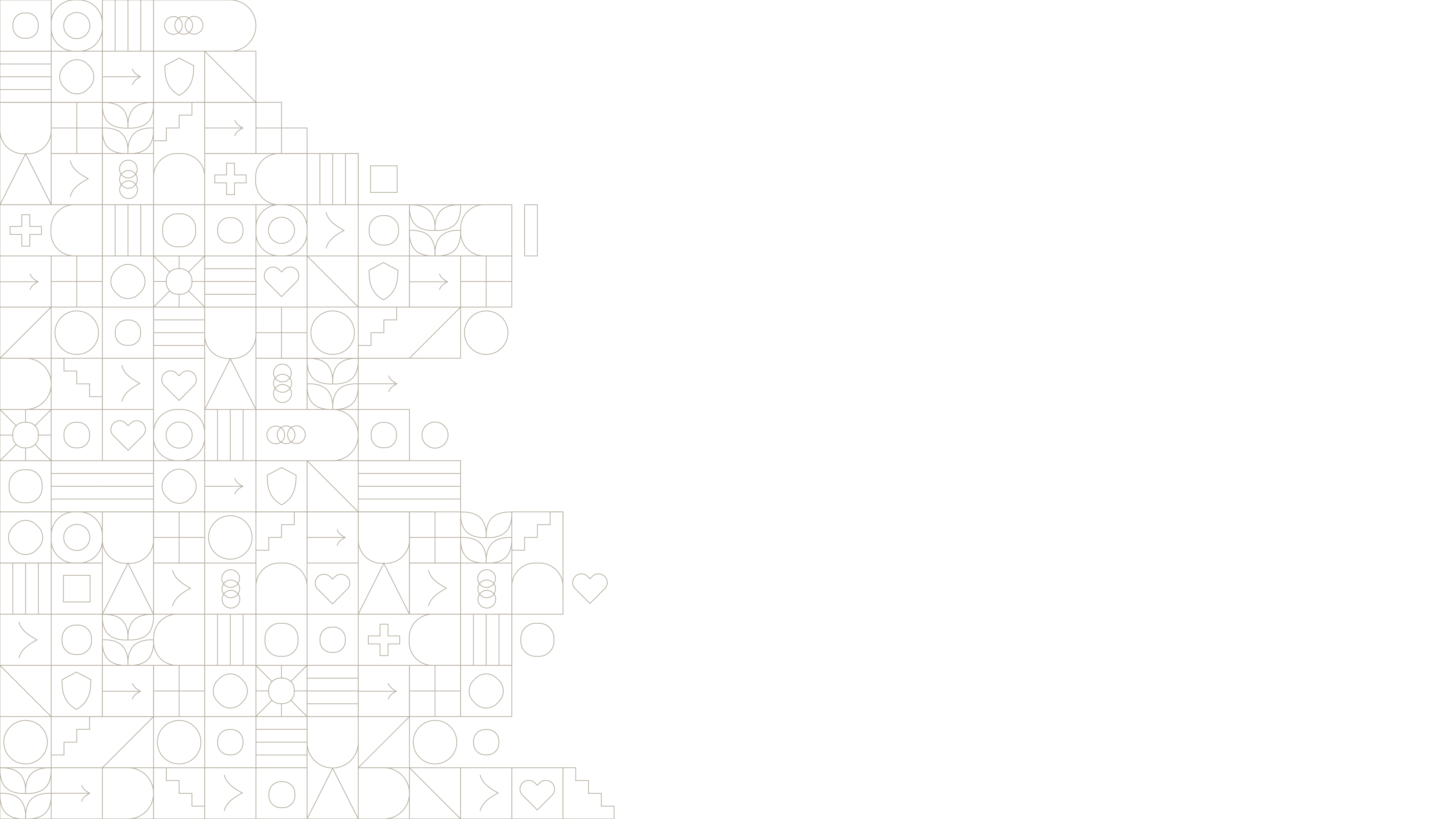 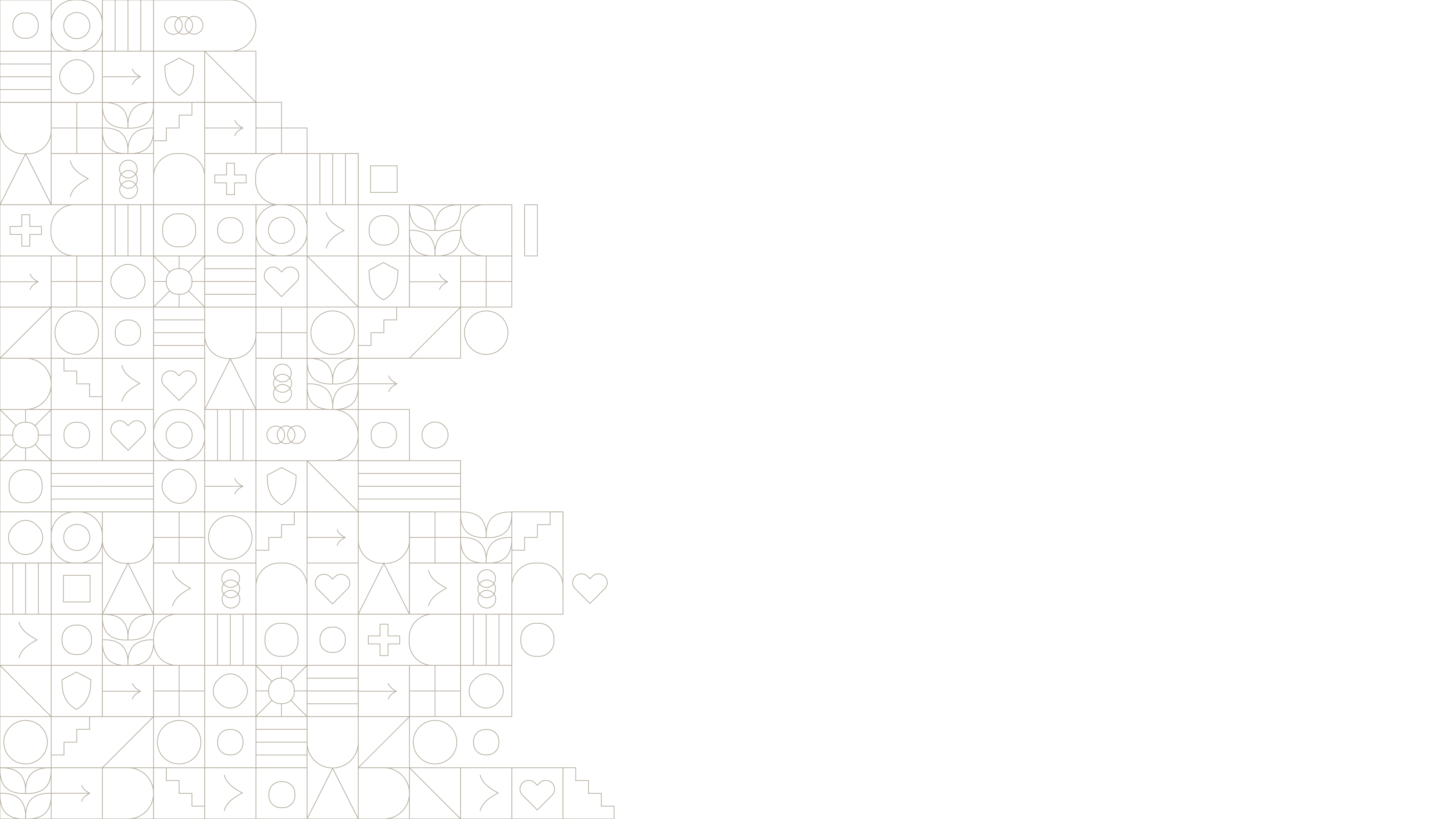 [Speaker Notes: The pattern is optional. You can delete it or copy and paste it onto another layout – just make sure the image is placed behind all the content.]
Verify your card purchase
Payment request received Allow 2 to 3 business days for processing..
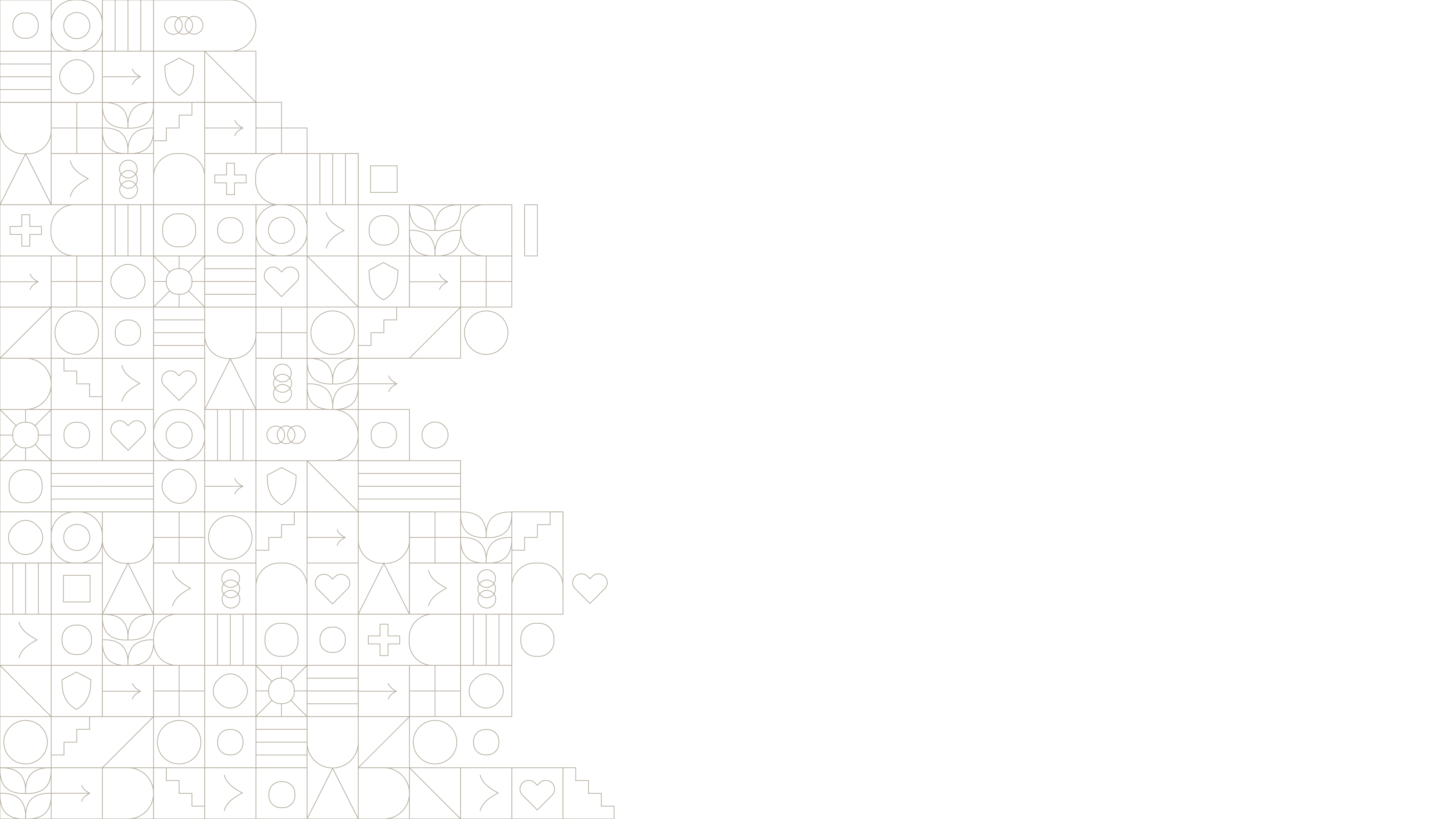 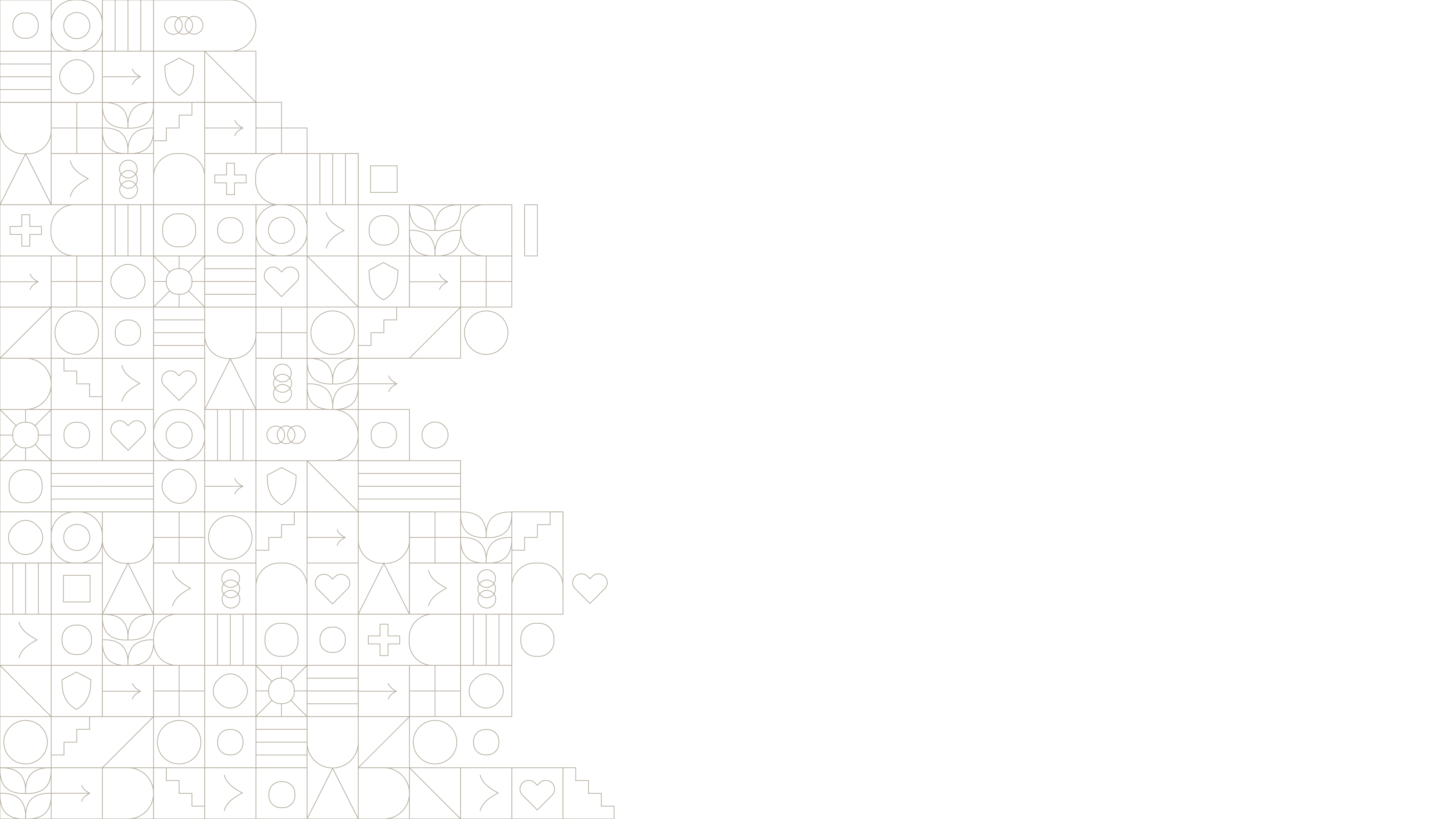 [Speaker Notes: The pattern is optional. You can delete it or copy and paste it onto another layout – just make sure the image is placed behind all the content.]
Thank you!
Questions? 
Visit inspirafinanical.com or call us at      1-844-729-3539 (TTY:711)
Monday – Friday, 7 a.m. to 7 p.m. CT
Saturday, 9 a.m. to 2 p.m. CT
Presenter Name
Job title
Contact Info
Inspira Financial Health, Inc. does not provide legal, tax or financial advice. Please contact a professional for advice on eligibility, tax treatment, and other restrictions.
Inspira and Inspira Financial are trademarks of Inspira Financial Trust, LLC

This material is for informational purposes only. It is not an offer of coverage and does not constitute a contract. In case of a conflict between your plan documents and the information in this material, the plan documents will govern. Eligible expenses may vary from employer to employer. Please refer to your employer’s Summary Plan Description (“SPD”) for more information about your covered benefits. Information is believed to be accurate as of the production date; however, it is subject to change.
(03/24)